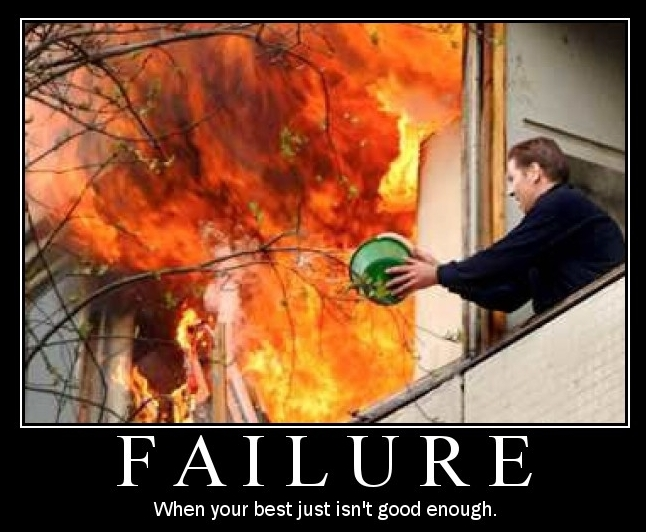 Dr. Rick Griffith • Jordan Evangelical Theological Seminary • BibleStudyDownloads.org
Galatians
When your best just isn't good enough
[Speaker Notes: You have to applaud the man here who is giving his best effort to put out the fire, even though it has no effect. He certainly looks sincere. But is sincerity enough? It's the same for our relationship with God. The issue for salvation is not how hard you try to be good. The fact is that none of us can be good enough to have our sins forgiven and be put into a right relationship with God. We need help—REAL help! We need God to justify us (declare us not guilty), which is the idea discussed in Galatians.]
Key Word
167
Justification
Galatians
[Speaker Notes: Justification is the instantaneous legal act of God when he declares a sinner "not guilty" due to Christ's righteousness being applied to this person, which makes him or her righteous in God's sight (cf. notes, 155h). It is being so innocent before God that it's "just-if-I'd" never sinned.]
Theme
23
Justification by Faith
Galatians
Key Verse
167
"[We Jews] know that a man is not justified by observing the law, but by faith in Jesus Christ. So we, too, have put our faith in Christ Jesus that we may be justified by faith in Christ and not by observing the law, because by observing the law no one will be justified" 
(2:16).
Galatians
167
Galatians
Summary Statement
The reason we must uphold justification by faith is because Paul affirmed it in his call, theology and practice.
Application
Do you add to faith in Christ any other requirements for salvation
—baptism, tongues, good works, etc.?
The logical result of justification by faith is godliness.
27c
Kingdom Statement
False teachers deceived with a “faith plus works” formula to enter the kingdom by adding works of the law to attain conversion—especially circumcision (5:6)—yet what counts is being a new creation by faith (6:14-15).
Galatians
Covenant
27c
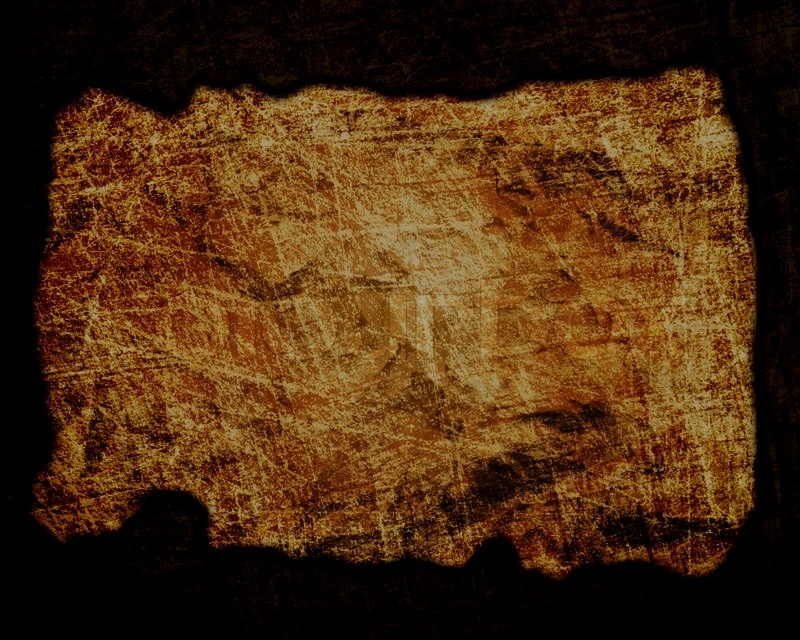 The Mosaic Covenant served well to reveal sin to Israel (3:23-25), but it didn't save them or New Covenant believers today (4:21-31), as salvation was by faith even for the 430 years between the Promise to Jacob and the giving of the Law (3:15-29).
Galatians
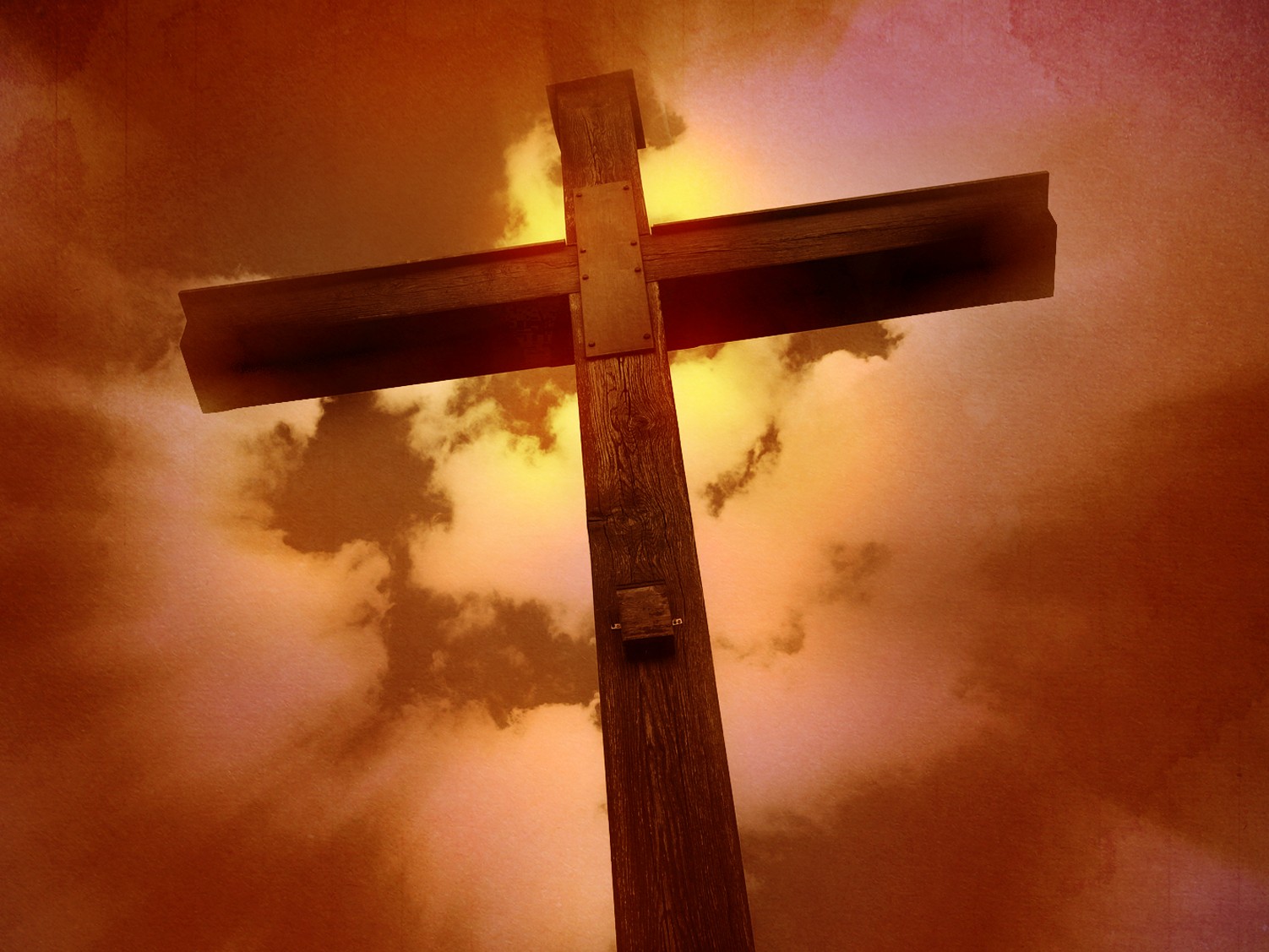 27c
Redemption
Salvation has always been by faith–even in the OT (2:16; 3:6-9) as the Law does not save nor does it apply to the Church today, so Jewish Christians who embrace this now are truly the “Israel of God” (6:16).
Galatians
Prophecy(Lord, Deity)
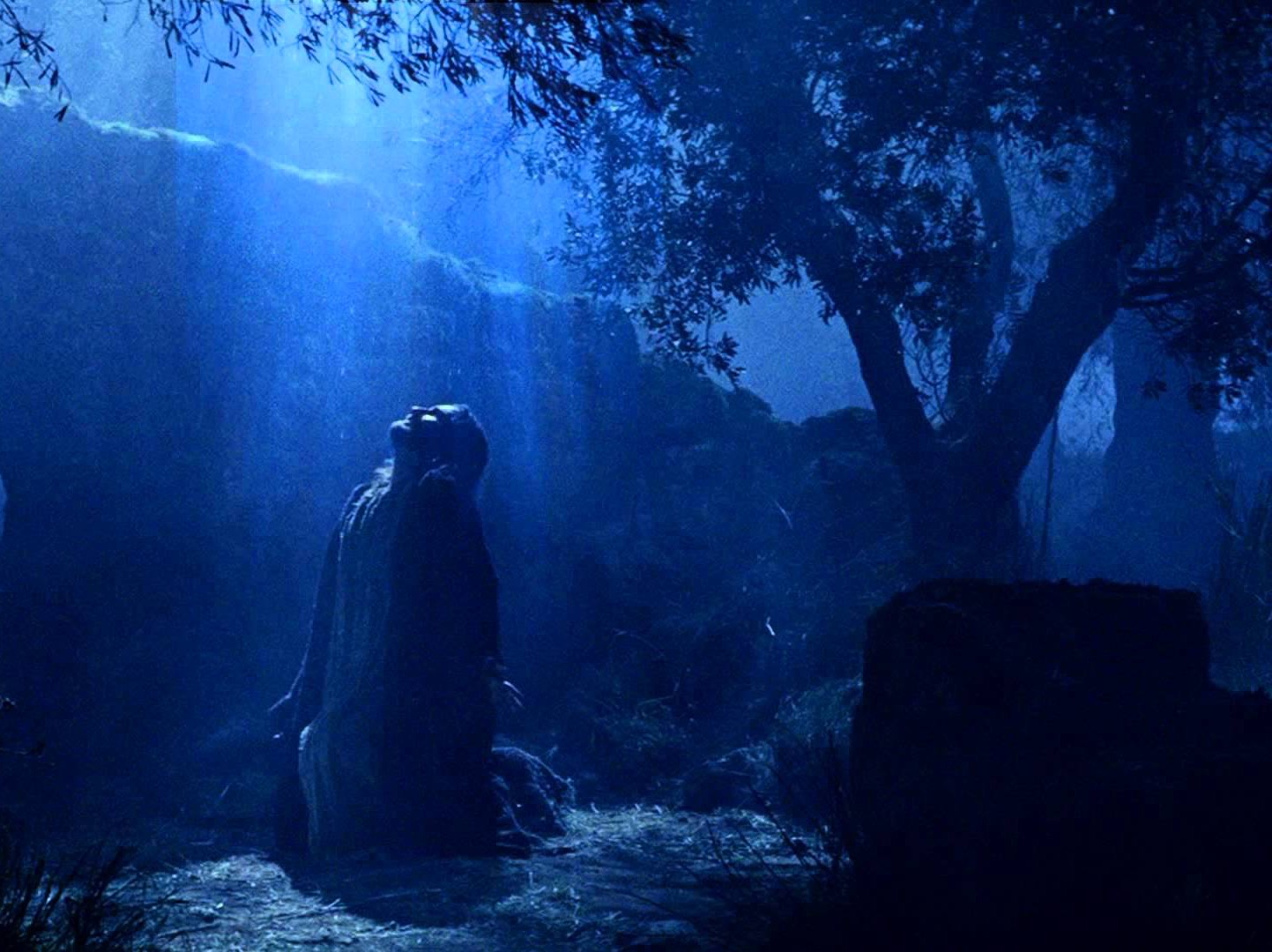 27c
Paul interprets figuratively God's blessing on Isaac (Abrahamic Covenant) rather than Ishmael (Mosaic Covenant) to reveal that his readers were operating under the wrong descendant of Abraham by following the Law (4:21-31; cf. p. 174a), which was only temporary (3:19).
Galatians
Book Chart
Galatians
167
1
2
3
Turning from true gospel
Hypocrisy found in Peter
Example of Abraham's faith
4
5
6
Law versus true liberty
Attitudes from Spirit's leading
Win back erring believers
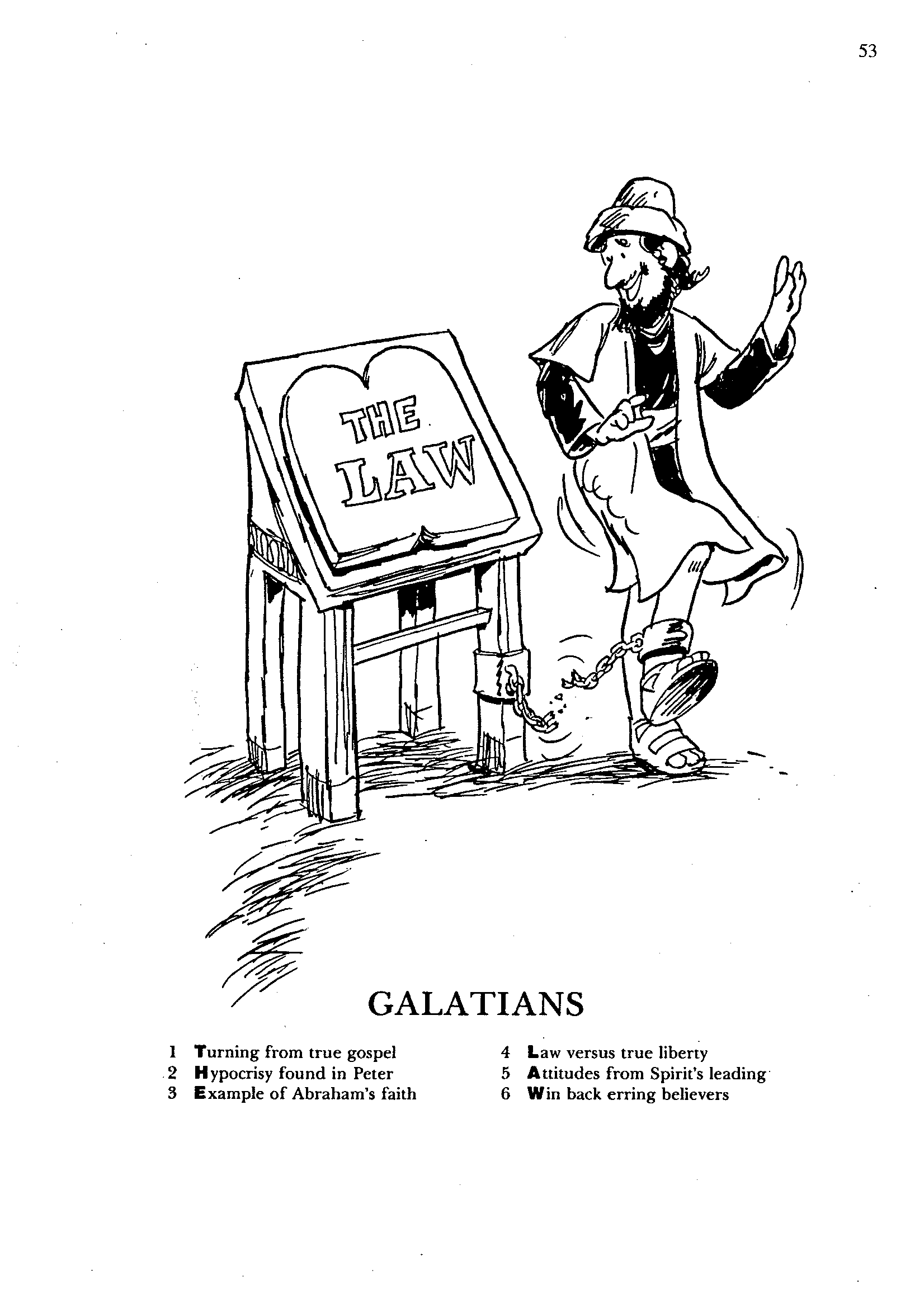 GALATIANS
The Law
Barry Huddleston, The Acrostic Bible
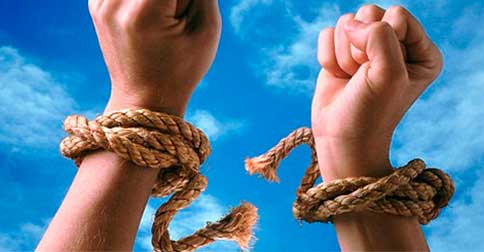 Be Free
Galatians
Dr. Rick Griffith • Crossroads International Church Singapore
BibleStudyDownloads.org
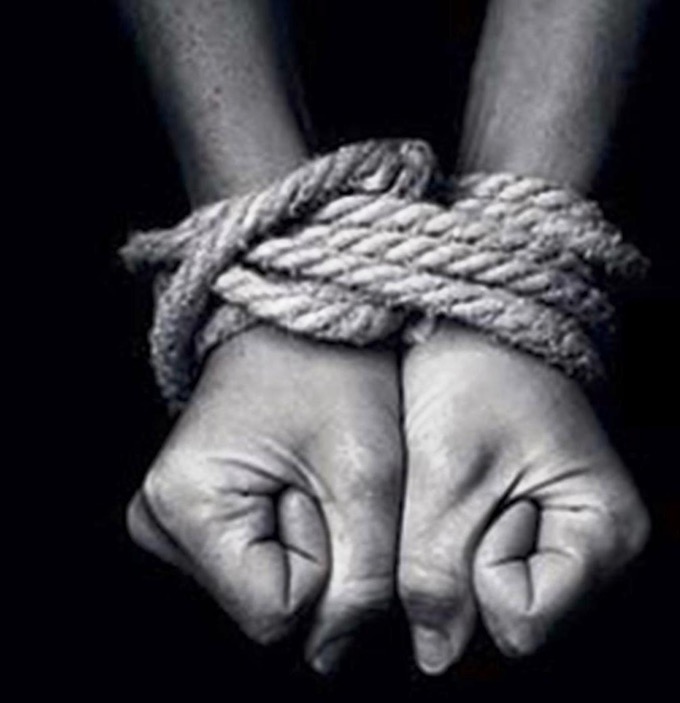 Slavery to false teaching is the worst slavery
Galatians
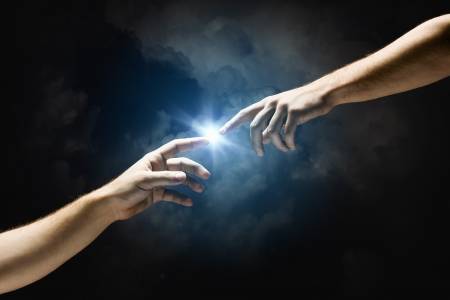 Why must salvation be by faith alone?
Paul gives 3 reasons
Galatians
[Speaker Notes: What reasons can we give that simple trust in Christ alone puts us in a right relationship with God?]
I. Jesus called Paul to teach salvation by faith (Chapters 1–2).
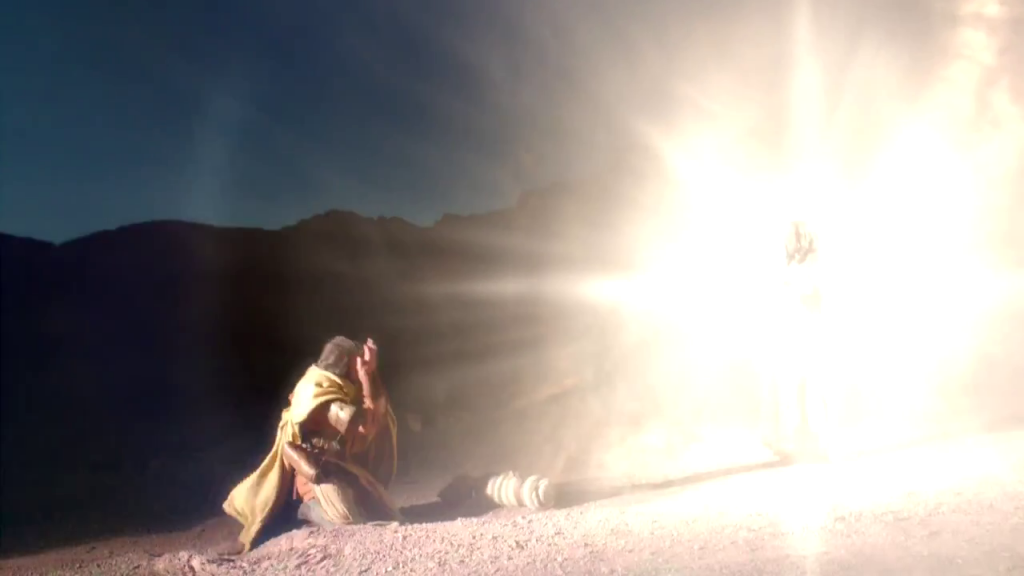 Galatians
[Speaker Notes: [Jesus himself appointed Paul to proclaim justification by faith as his defining doctrinal truth.]
[Personal: Paul defends his apostolic call to counter Judaizer teaching that Paul invented justification by faith.]]
II. Salvation has always been by faith (Chapters 3–4).
The Centrality of the Cross
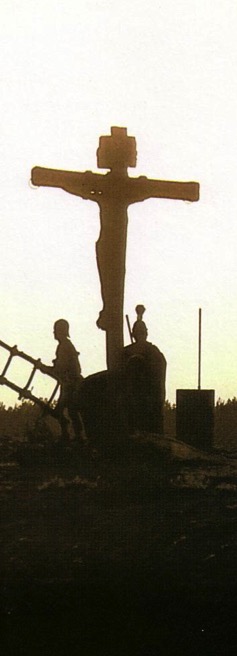 B.C.
Faith looked forward to the Cross of Christ
A.D.
Faith looks back at the Cross of Christ
Galatians
[Speaker Notes: [Whether Old Testament or new, we have always been put in a right relationship with God by simple trust.]
[Practical: Paul applies salvation by faith in Spirit-led living by exhorting balance and others-orientation.]
The grounds of salvation has always been the death of Christ—for believers before and after the cross.
We must see the centrality of the cross—how people before Jesus believed by looking toward the cross while those of us after Jesus look back at the cross. In other words, the foundation of salvation has always been the death of Christ—for believers before and after the cross.
____________________
Common-198
BE-03-Leviticus-73
OB-37-Sacrifices-19
OB-38-Salvation-4
OS-03-Leviticus-193
NS-09-Galatians-16, 49, 118
NS-20-James-32
SA-03-Biblical Terminology-10
SA-15-Inheritance-26
TP-01-Our Inheritance OT Summary-29]
III. Salvation by faith alone changes us inside (Chap. 5–6).
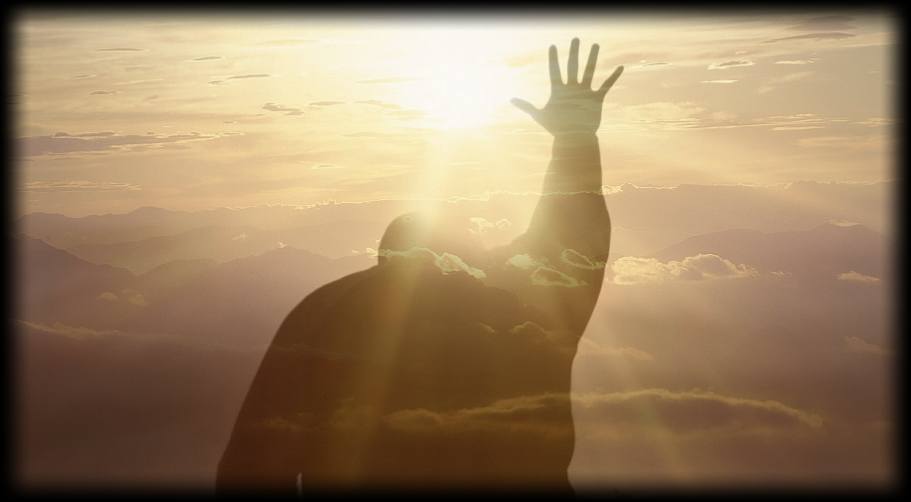 Galatians
[Speaker Notes: [Whether Old Testament or new, we have always been put in a right relationship with God by simple trust.]
[Practical: Paul applies salvation by faith in Spirit-led living by exhorting balance and others-orientation.]]
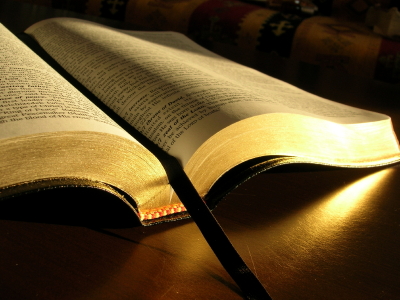 Main Idea
Salvation by faith frees us from the Law to give freedom in Christ.
Galatians
[Speaker Notes: We are justified before God simply by trusting Jesus—not by good works—resulting in true internal change.]
Applying Galatians
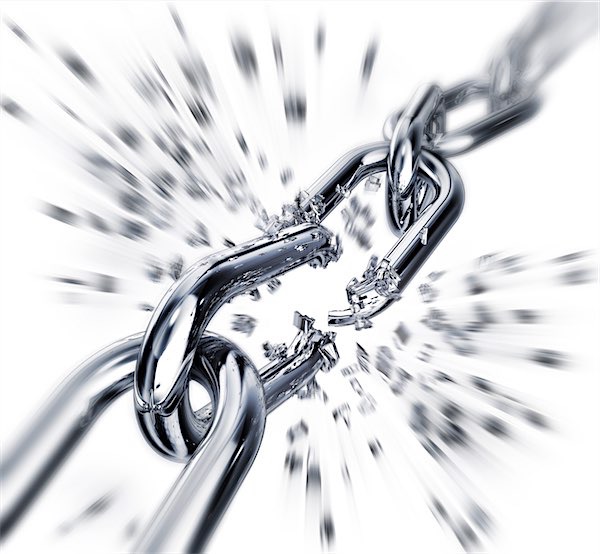 Be free from the slavery of legalism…
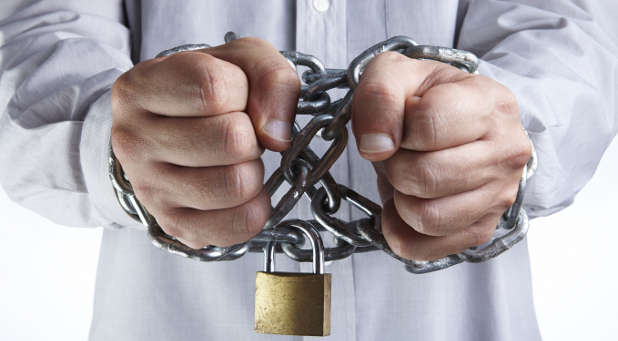 …so you can live for Christ
Black
3812439-41
NT Overview (Paul's Letters)
"To the remotest part of the earth" (Acts 1:8)
Acts 9  13       14    15  16          18           21     27     28
Apr 48-Sep 49
1Galatia
Apr 50-Sep 52
2Aegean
Spr 53-May 57
3Asia
Feb 60-Mar 62
1Rome
Spr 62-Fall 67
4Spain
Aut 67-Spr 68
2Rome
Summer 35-37
DamascusAntioch
May 57-Aug 59
Trials
Spring 68
Expansion of Church
Fall 49
The
Council
35           48          49          50          52  53          57        60             62              67           68     95
Matt
Luke
Acts
Mark
John
Gal
Gospels & Acts
1234
Journeys
Pauline Epistles
Rome
Imprisonments
Pauline
Issue
Galatians
James
Author
Paul
James
Date
A.D. 49
A.D. 44-48
Audience Ethnicity
Gentiles
Jews
Justification
Before God (vertical)
Before Man (horizontal)
before salvation
after salvation
The time of faith…
Emphasis is on…
faith
works
174j
Contrasting Galatians & James
Issue
Galatians
James
Spirit Noted
19 times
0 times
Gospel Noted
12 times
0 times
Opposite Author
James noted
Paul not noted
Author Title
Apostle (1:1)
Servant (1:1)
Confusion of way of salvation
Confusion of way of discipleship
Reader Problem
Use of “saved”
Soteriological
Preserve life
174j
Contrasting Galatians & James
Issue
Galatians
James
Circumcision
Big issue
Non-issue
Opponents
Judaizers
None
Audience
Disunited
United
Structure
Logical, sequenced
Random, repeated
Roman Province of Galatia
Roman Empire in its entirety
Geography
One of the 12?
No—came later
No—came later
174j
Contrasting Galatians & James
105
What Were the Ethnic Differences?
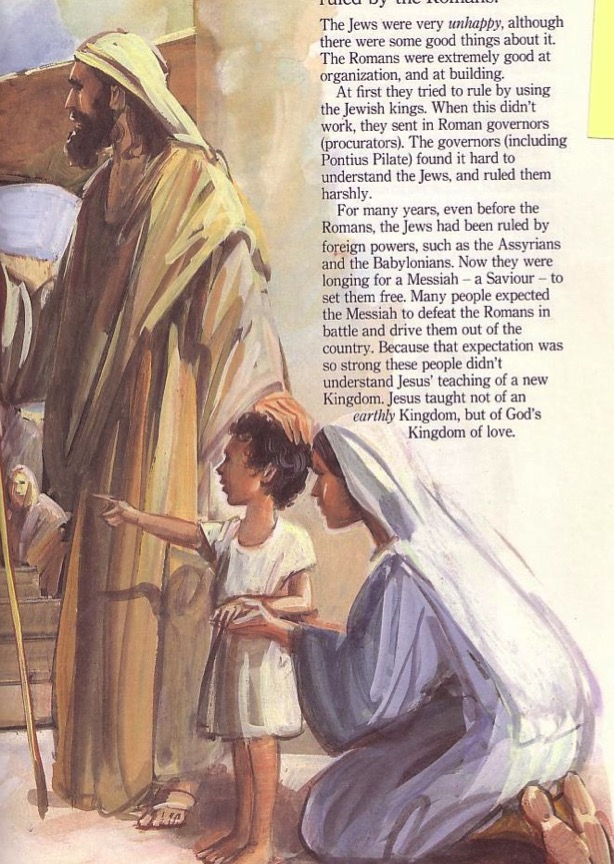 Jews
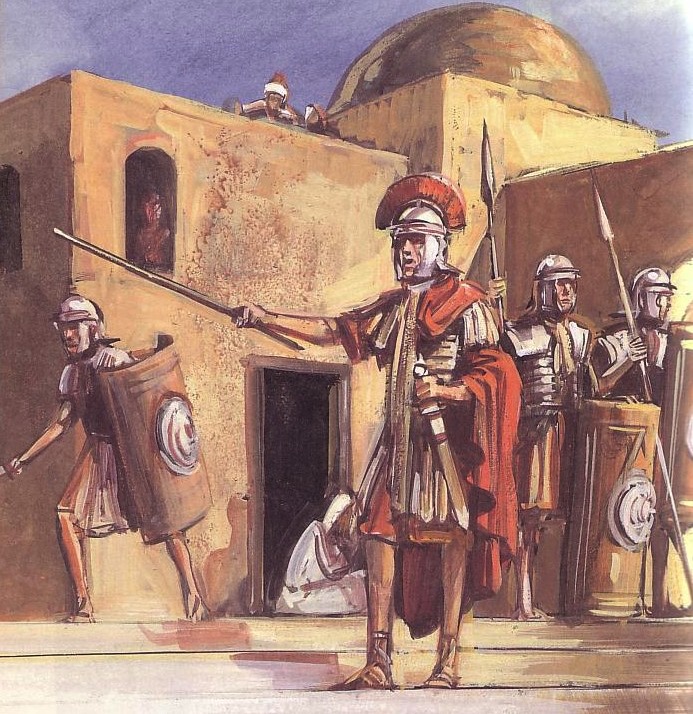 Gentiles
One God
Many taboos
Many Gods
Few taboos
East Meets West
105
Writing Style
Hebrew
Greek
Favors poetry, imagery & symbolism
Favors outlines, lists and bullet points
Adapted from Lynne M. Thompson, "Christmas: The Real Deal," interview with Ray Vander Laan, Breakaway magazine (Dec 2003): 7-9
[Speaker Notes: Adapted from Lynne M. Thompson, "Christmas: The Real Deal," interview with Ray Vander Laan, Breakaway magazine (Dec 2003): 7-9.]
East Meets West
105
Numbers
Hebrew
Greek
Sees numbers as a quality or symbol
Sees numbers as a specific quantity
Adapted from Lynne M. Thompson, "Christmas: The Real Deal," interview with Ray Vander Laan, Breakaway magazine (Dec 2003): 7-9
[Speaker Notes: Adapted from Lynne M. Thompson, "Christmas: The Real Deal," interview with Ray Vander Laan, Breakaway magazine (Dec 2003): 7-9.]
East Meets West
105
Relation to God
Hebrew
Greek
Focuses on the community in relationship with God
Focuses on the individual's relationship with God
Adapted from Lynne M. Thompson, "Christmas: The Real Deal," interview with Ray Vander Laan, Breakaway magazine (Dec 2003): 7-9
[Speaker Notes: Adapted from Lynne M. Thompson, "Christmas: The Real Deal," interview with Ray Vander Laan, Breakaway magazine (Dec 2003): 7-9.]
East Meets West
105
Eternal Life
Hebrew
Greek
The kingdom of God begins in this life.  Eternal life is lived in harmony with God.
The kingdom of God is outside this world.  Eternal life will occur after this life ends.
Adapted from Lynne M. Thompson, "Christmas: The Real Deal," interview with Ray Vander Laan, Breakaway magazine (Dec 2003): 7-9
[Speaker Notes: Adapted from Lynne M. Thompson, "Christmas: The Real Deal," interview with Ray Vander Laan, Breakaway magazine (Dec 2003): 7-9.]
East Meets West
105
Sin
Hebrew
Greek
Sin is wrong behavior alone.  
Emphasize what one does in response to faith.
Sin is wrong actions & incorrect thinking.  
Emphasize what a person knows about faith.
Adapted from Lynne M. Thompson, "Christmas: The Real Deal," interview with Ray Vander Laan, Breakaway magazine (Dec 2003): 7-9
[Speaker Notes: Adapted from Lynne M. Thompson, "Christmas: The Real Deal," interview with Ray Vander Laan, Breakaway magazine (Dec 2003): 7-9.]
East Meets West
105
Existence of God
Hebrew
Greek
Assumes that God exists
Tries to prove God's existence
Adapted from Lynne M. Thompson, "Christmas: The Real Deal," interview with Ray Vander Laan, Breakaway magazine (Dec 2003): 7-9
[Speaker Notes: Adapted from Lynne M. Thompson, "Christmas: The Real Deal," interview with Ray Vander Laan, Breakaway magazine (Dec 2003): 7-9.]
East Meets West
105
Faith
Hebrew
Greek
Relational and personal
Expressed in terms of relationship with God rather than rationalization
Intellectual and impersonal
Expressed in creeds and doctrine with support through proof texts
Adapted from Lynne M. Thompson, "Christmas: The Real Deal," interview with Ray Vander Laan, Breakaway magazine (Dec 2003): 7-9
[Speaker Notes: Adapted from Lynne M. Thompson, "Christmas: The Real Deal," interview with Ray Vander Laan, Breakaway magazine (Dec 2003): 7-9.]
East Meets West
105
Truth
Hebrew
Greek
Experiential
What is done and who did it in Scripture
Believing comes through experience
Truth is unfolding and relative
Scientific & rational
How things are done in the Scripture
Believing comes through thinking
Truth is static and unchanging
Adapted from Lynne M. Thompson, "Christmas: The Real Deal," interview with Ray Vander Laan, Breakaway magazine (Dec 2003): 7-9
[Speaker Notes: Adapted from Lynne M. Thompson, "Christmas: The Real Deal," interview with Ray Vander Laan, Breakaway magazine (Dec 2003): 7-9.]
107
The Cross Makes Ethnicity Irrelevant
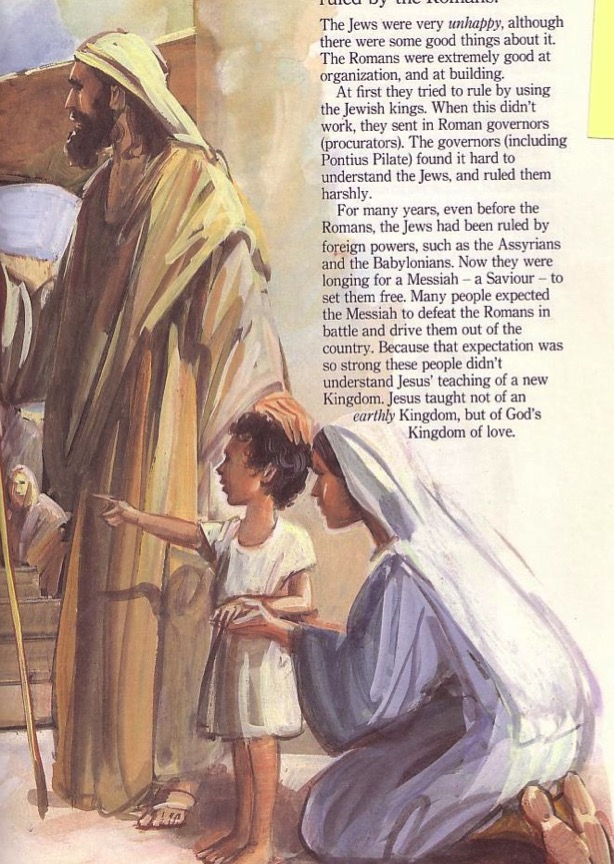 Jew-Gentile Unity
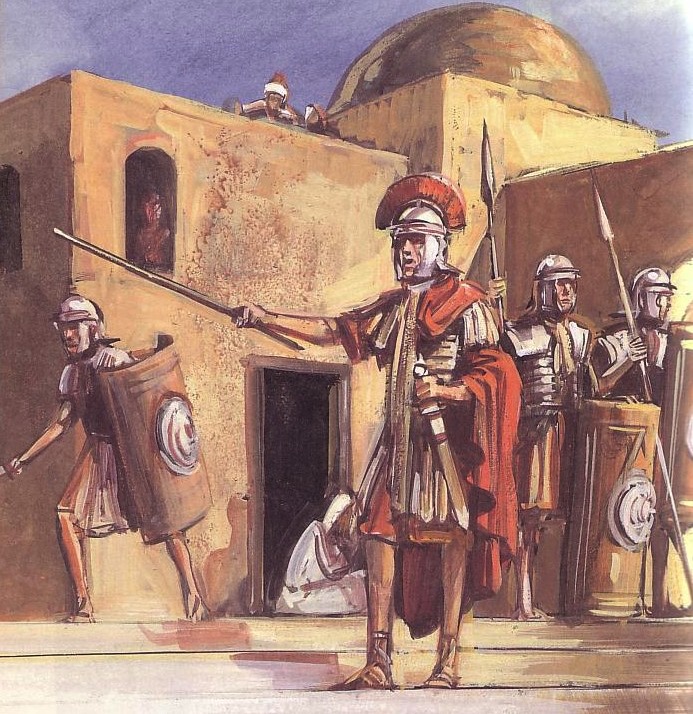 Gentiles
One God
Love over Taboos
One God
Love over Taboos
There is neither Jew nor Greek, there is neither slave nor free, there is neither male nor female, for you are all one in Christ Jesus.
Galatians 3:28 ESV
Applying the Law
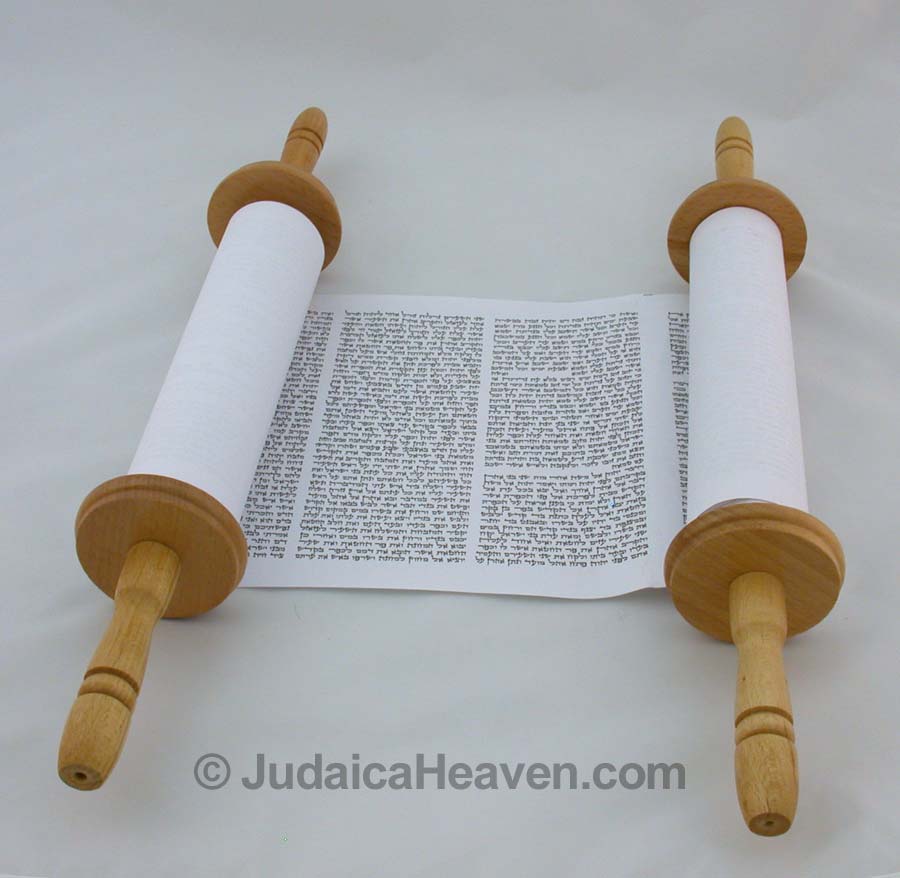 APPLYING THE LAW
True or False?
Are these actual laws somewhere in the world?
Kentucky
The law requires people to take a bath once a year

It is illegal to own a dog

By law, people must know how to read in order to get married
Reykjavik, Iceland
Finland
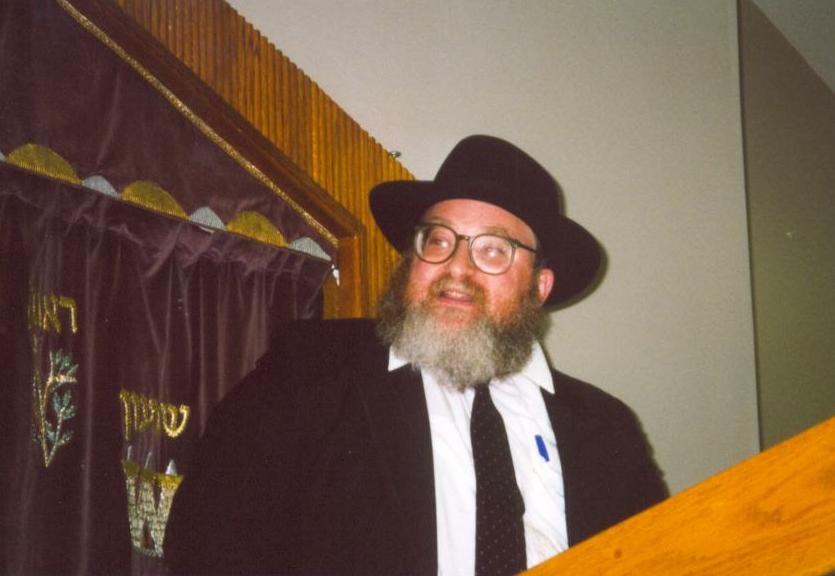 To Clip or Not to Clip?
Lev. 19:27– "Do not cut the hair at the sides of your head or clip off the edges of your beard."
Are we living under law?
Can I eat pork?
Should I obey the Sabbath?
What do you think?
LAW
Can Christians eat blood (e.g., yong tau foo, blood pudding)?
How does the Law relate to us?
Does God require me to tithe?
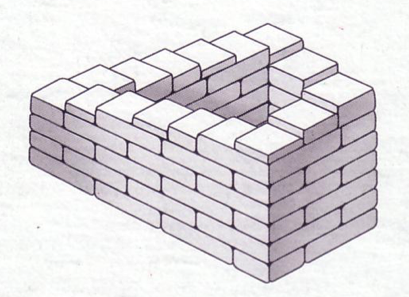 Walk Carefully!
How long would it take you to walk to the top?
Look Closely
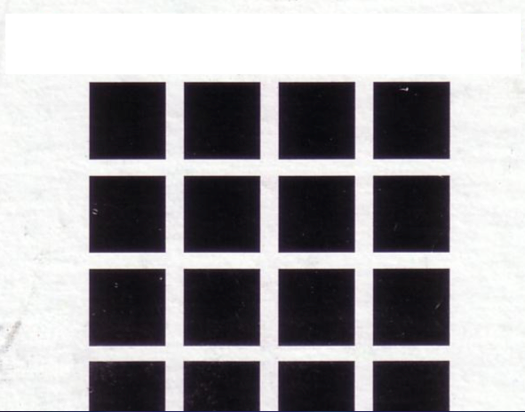 Do you see gray in the white lines?
Look Again
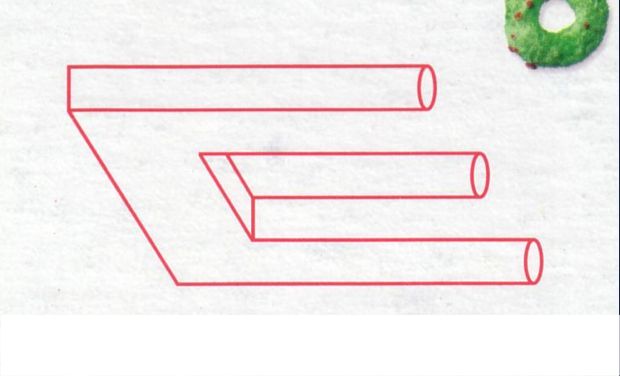 How would you make this?
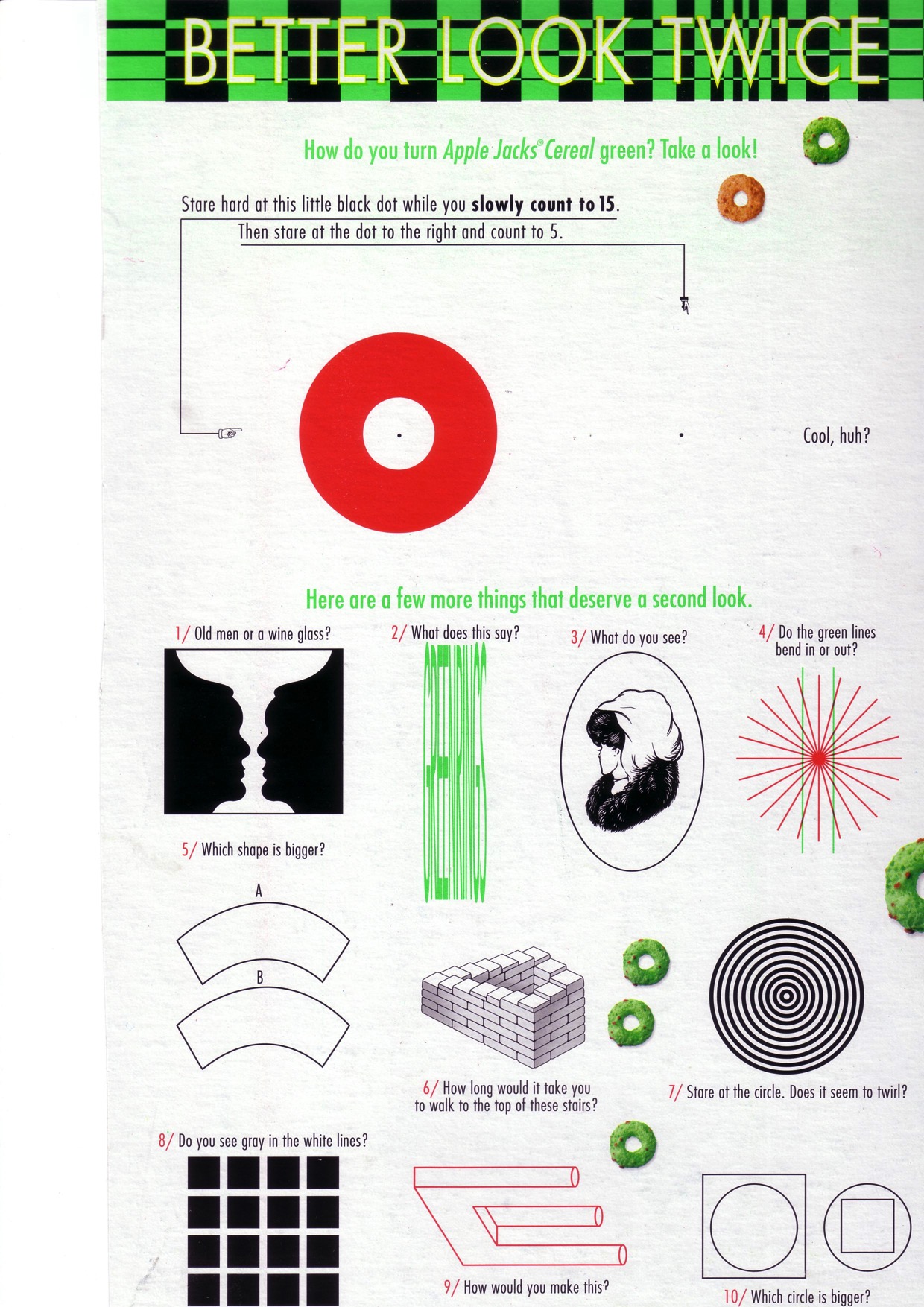 The Point?
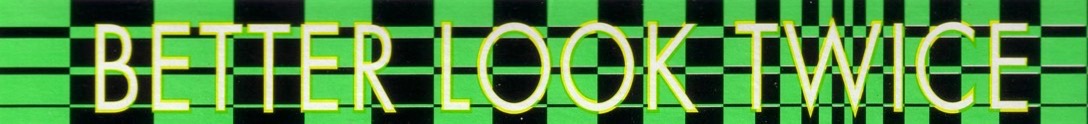 The eye often sees things not there
So does the spirit
No issue is more important to see clearly than the gospel
So what is the gospel?  This is answered in Galatians!
Paul's 1st & 2nd Missionary Journeys
138-39
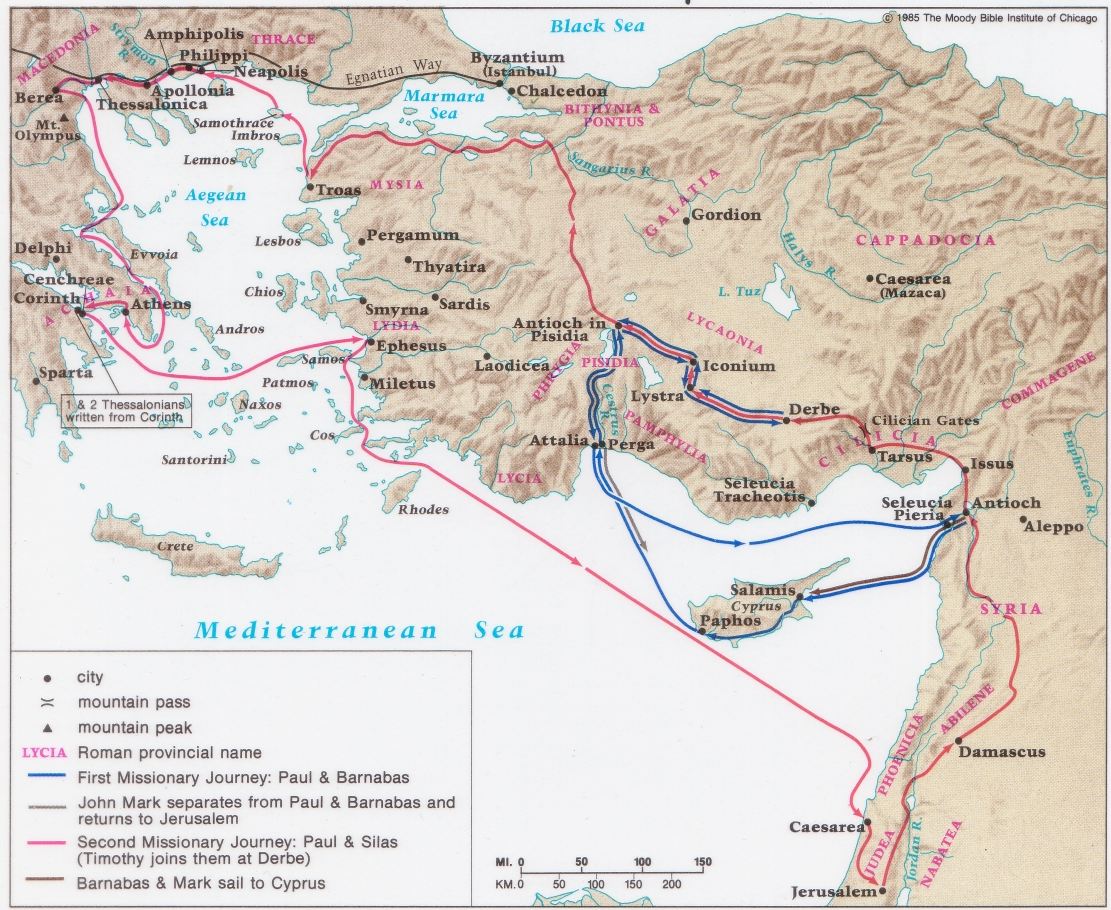 Where were the Galatians?
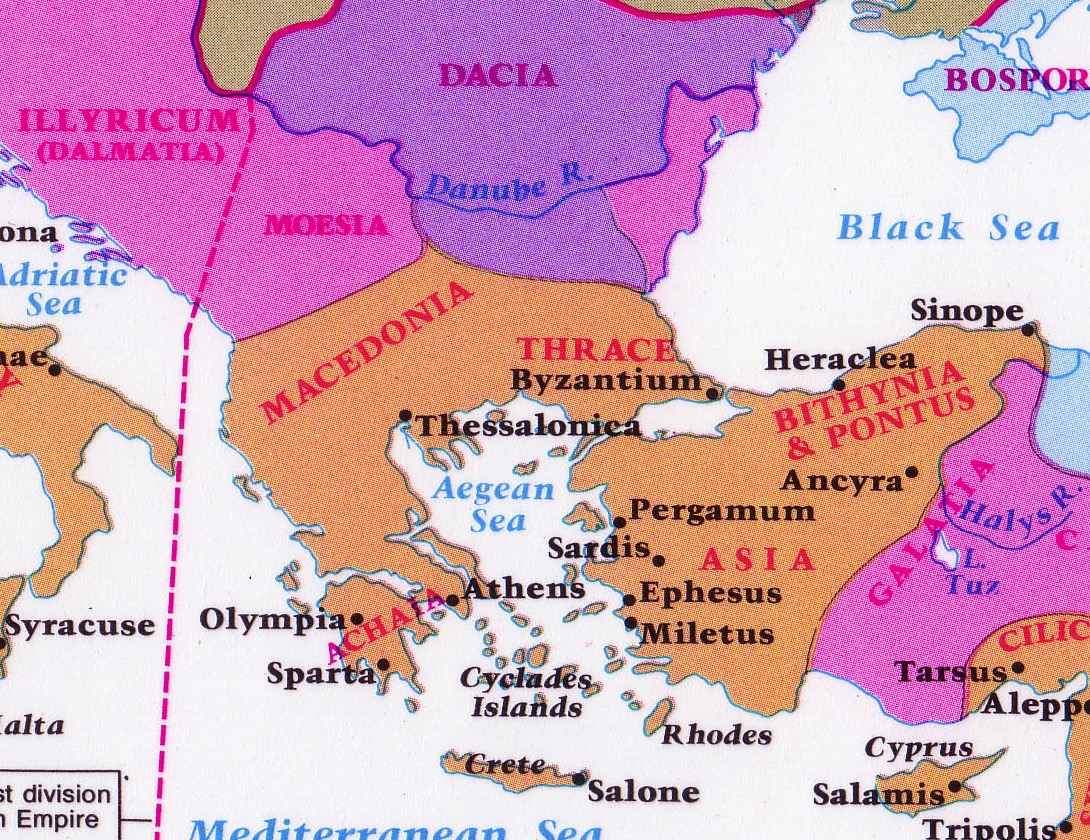 142
North
South
174
The Readers of Galatians
Date
168
The issue of date is closely related to the letter's destination.
The North Galatian Theory
(Later date)
Arguments for both dates are inconclusive, although the best evidence supports the South Galatian Theory and the earlier date of about fall AD 49.
The South Galatian Theory
 (Earlier date)
Origin/Recipients
168-169
Northern Galatian Theory 
– From Ephesus, Corinth, Macedonia, or Rome.
Southern Galatian Theory 
– From Antioch or en route from Antioch to Jerusalem for the Jerusalem Council.
The weight of the evidence supports the Southern Galatian Theory
Greek believers in the 
Roman province of Galatia (political Galatia, including the cities of Pisidian Antioch, Iconium, Lystra, and Derbe) – 1st missionary journey 
(Acts 13–14).
Gallic believers in the 
territory of Galatia (ethnic Galatia, including the cities of Ancyra, Pessinus, and Tavium) – 2nd missionary journey 
(Acts 16:6).
Faith + Works
Faith Alone
Faith + Works
Works
Faith Alone
Faith Alone
Faith + Works
Faith
121a
Which is the Most Accurate?
Salvation by…
OT
NT
•   Which verses in the Bible support your answer?
cf. OTS 119e
[Speaker Notes: Did God change the means of salvation from the OT to the NT?
We are NOT talking about whether people should do good works—we all agree on that. But are works needed for salvation?
Paul answers this question in Romans 4 with the example of Abraham who was saved by faith alone—see Gen 15:6.
________
BE-03-Lev-27
OB-37-Sacrifices-72_eng_ob_1667_v5—slide 17
OB-39-Salvation-2
OS-03-Leviticus-13
OP-03-Lev-27
OP-Lev_6v24-7v10 Why All That Blood Sin & Guilt Offerings-49_eng_op_v4.0—slide 34
OS-04-Num-27
NP-Acts_15v1-35_Dont_Be_Law_Abiding_(Rick_Griffith)-61_eng_pr_v4—slide 5
NS-05-Acts15-16-slide 26
NS-Rom3-4-slide 77
NS-09-Galatians-48
NS-20-James-30
NS-23-1Jn-58
SA-03-Biblical Terms-6
SA-15-Inheritance-26]
Salvation in All Ages:
The Centrality of the Cross
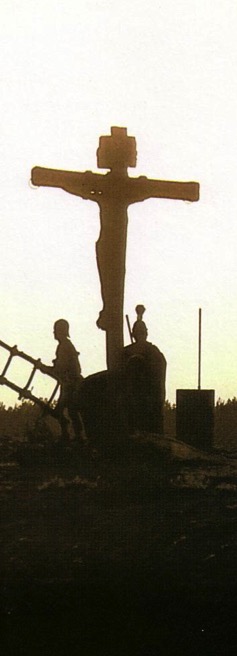 B.C.
Looked forward to theCross of Christ
A.D.
Look back at theCross of Christ
[Speaker Notes: We must see the centrality of the cross—how people before Jesus believed by looking toward the cross while those of us after Jesus look back at the cross. In other words, the foundation of salvation has always been the death of Christ—for believers before and after the cross.
____________________
Common-198
BE-03-Leviticus-73
OB-37-Sacrifices-19
OB-38-Salvation-4
OS-03-Leviticus-193
NS-09-Galatians-16, 49, 118
NS-20-James-32
SA-03-Biblical Terminology-10
SA-15-Inheritance-26
TP-01-Our Inheritance OT Summary-29]
Salvation & Sanctification
121a
Man's Role
God's Response
Life of Faith
Restored Fellowship
Faith in God as offered Passover Lamb
Journey to Canaan
Sacrifices(Sin, Guilt)
Exodus
OT
Type
|
Antitype
Type
|
Antitype
Type
|
Antitype
Type
|
Antitype
Faith in Christ as Lamb of God (1 Cor. 5:7)
Salvation (1 Cor. 10:1-4)
Growth(1 Cor. 10:5)
Confession(1 John 1:9)
NT
Positional Sanctification
Progressive Sanctification
[Speaker Notes: The OT plan of salvation is mirrored in the NT—both by simple faith in the Lamb pictured in the Passover.
Exodus from Egypt is a type of the believer who leaves his slavery to sin—all believers in the Lamb are saved, including all Israelites who left Egypt as they demonstrated that faith by putting the blood on the doorposts of their homes (=positional sanctification).
But both OT and NT believers must live a life of faith in God, pictured in Israel’s journey to Canaan and mirrored in the Christian’s growth or progressive sanctification.
Finally, as OT believers confessed their ongoing sins in the sin and guilt sacrifices (for restoring fellowship with God—NOT for salvation!), so NT believers confess sins even after they are saved to restore their fellowship (NOT relationship!) with God.
_________
Common English-78
OB-37-Sacrifices-18
OS-00-Book Overviews-73
OS-04-Numbers-13
NS-09-Galatians-49
NS-20-James-31
SA-03-Biblical Terms-7
SA-15-Inheritance-26]
174e
NT Times
(Christ's Death to Today)
OT Times
(Moses to Christ's Death)
Basis 
of Salvation
God's gracious provision of the death of Christ since "it is the blood that makes atonement for one's life" 
(Lev. 17:11b)
God's gracious provision of the death of Christ ("without the shedding of blood there is no forgiveness," Heb. 9:22)
Requirement 
of Salvation
Faith in the provision that God has revealed—as a gift (Ps. 51:16-17)
Faith in the provision that God has revealed—as a gift (Gal. 2:16)
Ultimate Content 
of Salvation
Object of faith is God Himself—prophets exhorted repentance, not sacrifices (Jer. 3:12)
Object of faith is God Himself—heroes of faith are cited to exhort faith in God (Heb. 11)
Specific 
Revealed Content 
of Salvation
Cumulative content of faith had sacrifices & promises: animals (Gen. 3:21), Abel's sacrifice (Gen. 4:4), Abrahamic covenant (Gen. 15)
New content of faith is the shed blood of Jesus Christ (1 Pet. 1:18-21) which removes sin while OT sacrifices merely covered sin
Believer's Expression 
of Salvation
Obey moral law, offer animal sacrifices, obey Mosaic law (civil 
and ceremonial aspects)
Obey moral law, observe Lord's Supper and baptism, etc. through the Spirit's enabling (Rom. 8:9)
Salvation in the Old Testament
Leviticus Synthesis
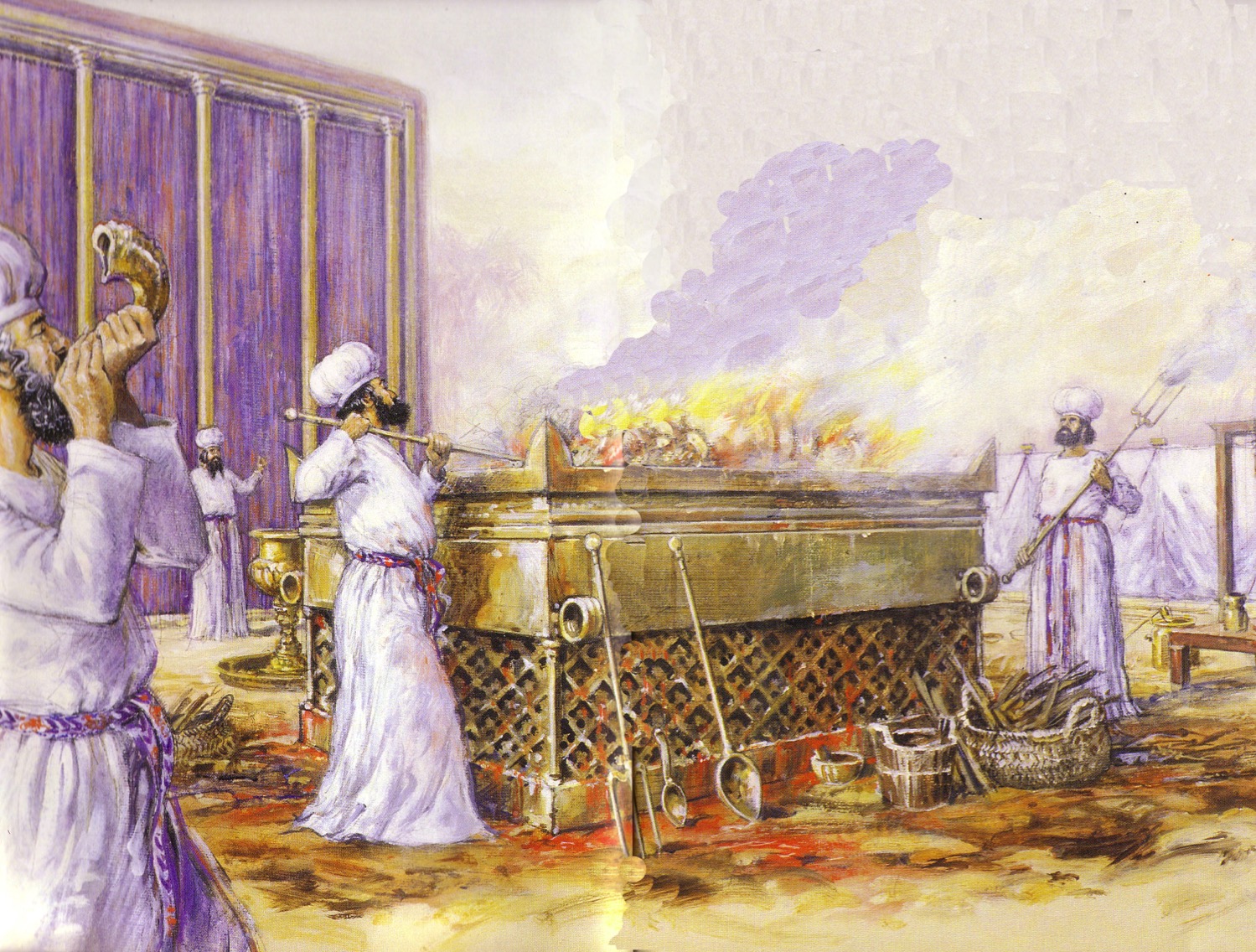 OTS, 124
Sanctification through sacrifice and separation
1–10		Sacrifice
(worshipping God)
11–27	Separation
(walking with God)
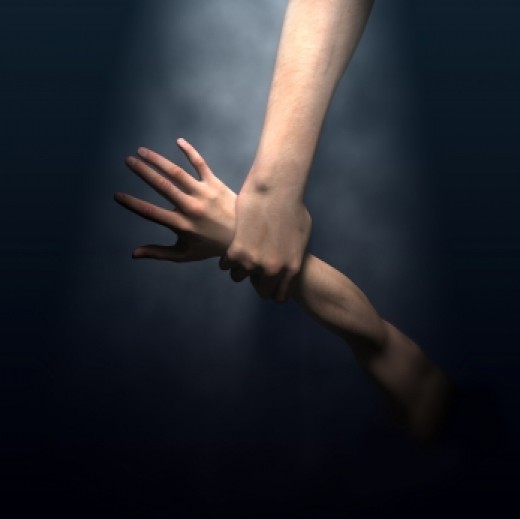 153
In Other Words…
Salvation has ALWAYS been through faith alone!
[Speaker Notes: The imagery here is instructive. The lower hand does not hold onto the upper one. The person only lifts his hand in faith that the stronger hand will save him. Likewise, we turn to the Lord in faith, but he does all the work of lifting us out of our sins. 
———————————
Common-206
OS-03-Leviticus-202
NS-05-Acts15-16-slide 29
NS-09-Galatians-53
NS-20-James-38]
Two Emphases
Romans
Galatians
Justification by Faith
Not by Law
Righteousness of God
Romans (Colorado Springs, CO: BEE World, 2018), 16
Chart of Topics
Romans (Colorado Springs, CO: BEE World, 2018), 16
173a
Galatians versus Romans
173a
Galatians versus Romans
1 Paul, an apostle—sent not from men nor by a man, but by Jesus Christ and God the Father, who raised him from the dead— 2 and all the brothers and sisters with me, To the churches in Galatia: 3 Grace and peace to you from God our Father and the Lord Jesus Christ, 4 who gave himself for our sins to rescue us from the present evil age, according to the will of our God and Father,
Galatians 1:1-9
5 to whom be glory for ever and ever. Amen.
6 I am astonished that you are so quickly deserting the one who called you to live in the grace of Christ and are turning to a different gospel— 7 which is really no gospel at all. Evidently some people are throwing you into confusion and are trying to pervert the gospel of Christ. 8 But even if we or an angel from heaven should preach a gospel other than the one we preached to you, let them be under God’s curse!
Galatians 1:1-9
9 As we have already said, so now I say again: If anybody is preaching to you a gospel other than what you accepted, let them be under God’s curse!
Galatians 1:1-9
The Problem in Galatia
Freedom and unity in Christ are central themes of Paul's letter to the Galatians.
His letter addresses Christians, whose preoccupation with keeping the Law was splitting their churches along racial lines, separating Jews from Gentiles.
The false teachers were teaching that faith alone cannot save, but you also need works of the law.
Jeremy Chew, East Asia School of Theology, Singapore
173b
Who were the Judaizers?
All Humanity
(the entire rectangle)
Jews
(this square with unbelievers outside the circle)
Gentiles
(this square with unbelievers outside the circle)
True Body of Christ
(Jews & Gentiles in the circle)
Judaizers
The Problem of Labelism
I
Definition:
"Labelism" is pride of ownership for having the "right" religion.
In Galatians:
Take pride in observing the "right" religious activities (e.g. food laws, circumcision).
Today:
Pride over the right doctrine, being in the right church, practicing the right ministry strategies.
Lesson:
We are who we are by God's grace, and not because of ourselves or what we have done.
Jeremy Chew, East Asia School of Theology, Singapore
Author
168
External Evidence

Traditional view :
Paul wrote Galatians
 
Early support by 
Polycarp, Marcion
 
2.	Even 19th century German critics accept Pauline authorship.
Internal Evidence

Galatians explicitly notes Paul as its author (1:1; 5:2)

Paul probably departed from his usual practice of dictating his letters to a secretary by penning the epistle himself (6:11)

Chapters 1 and 2 are autobiographical with many Pauline themes (grace, law).
Both the external and the internal evidence point to Paul's authorship
170
Occasion
The enthusiastic start in the gospel by the Galatians ended due to opposition from Jewish false teachers (Judaizers). 
Judaizers proclaimed "another gospel" associated with the Jewish Torah and circumcision.  
Paul wrote the churches immediately to combat this false teaching with a defense of his apostleship (chs. 1–2) and the true gospel of justification by faith alone (chs. 3–4), which produces a grace lifestyle based upon freedom in Christ (chs. 5–6).
The Jerusalem Visit (2:1-10)
170-171
Southern Galatian Theory – Famine Relief View
Better evidence for the Southern Galatian Theory favors the famine relief view.
Northern Galatian Theory – Jerusalem Council View
170-171
Argument
Paul's purpose in writing is to convince the Galatians that since they were saved by grace, they are free from the Law.  As a result, they should not be led away from their moorings in Christ by Judaizers who sought to impose upon them a legalistic system based upon the Law.
172
Synthesis
1–2	Biographical: Defends apostleship
3–4	Theological: Defends justification by faith
5–6	Practical: Defends responsibilities
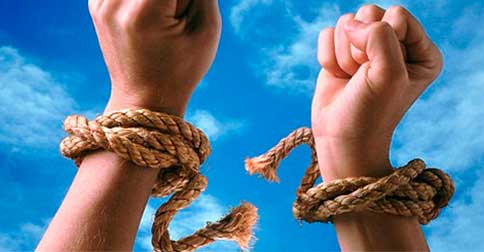 Be Free
Galatians
Dr. Rick Griffith • Crossroads International Church Singapore
BibleStudyDownloads.org
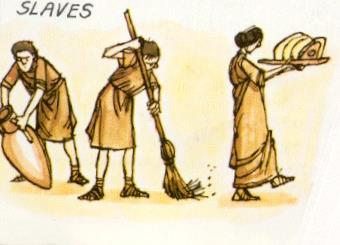 Slavery
"the slave is a living tool 
and the tool is a lifeless slave"
—Aristotle—
[Speaker Notes: Aristotle said, “The slave is a living tool and the tool is a lifeless slave.” This horrible view of people 2000 years ago actually is still with us today. Slavery hasn’t ended. Perhaps even you are a slave. Are you? Tim Keller writes, “Sin isn’t only doing bad things, it is more fundamentally making good things into ultimate things. Sin is building your life and meaning on anything, even a very good thing, more than on God. Whatever we build our life on will drive us and enslave us. Sin is primarily idolatry.”]
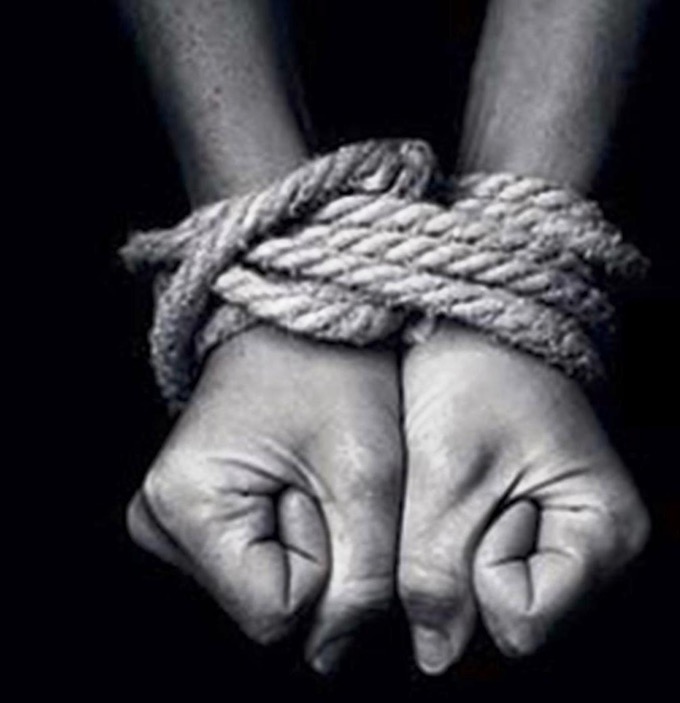 Slavery to false teaching is the worst slavery
[Speaker Notes: But slavery to false teaching is the worst slavery because we all have experienced it and its affects are much more far-reaching, so how can you be free?]
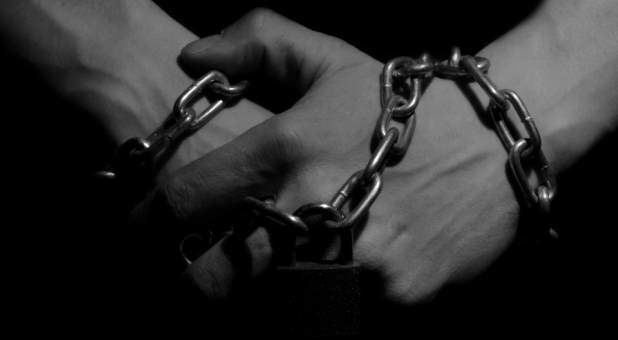 Are you a slave?
[Speaker Notes: Most say freedom comes by works.
The Bible says freedom (salvation) is by faith.
Need: Are you a slave or are you free?]
Personal knowledge of God
Symbolic Objects
God's revelation and work
Worship in the Spirit
Man's Efforts
Rites
173c
Ceremonial vs. True Religion
Ceremonial Religion
The Gentile Christians in Galatia were in this kind of religion before their conversion.  Their worship was a constant effort to please the gods in order to escape their punishment.  They worshipped tangible objects––idols.  They had many sacred rites and forms to be observed.  They trusted in horoscopes and other signs to guide them.  They had their sacred days and seasons and years.
Religion of Personal Experience
Remember that ceremonial religion emphasizes physical things in worship while the gospel emphasizes worship in the Spirit.  You can see the conflict between these two types of religion in Jesus' conversation with the Samaritan woman at Jacob's well (John 4).
Paul A. Pomerville, Galatians & Romans (Brussels: ICI, 1976), 96, 98
[Speaker Notes: Our family backgrounds are different, but in school as we grow up and in society at large we have law drilled into us throughout our lives. The early bird gets the worm. The hardworking student gets the As and lands the good job. The law-abiding citizen stays out of prison. Most of all, the good go to heaven. 
It is tough to grasp grace! It goes against everything around us. Religions tell us to be good and we will be OK in the afterlife. 
Yet grace is how God brings us to heaven. Specifically, we are saved from sin by grace through faith in our Lord Jesus Christ.]
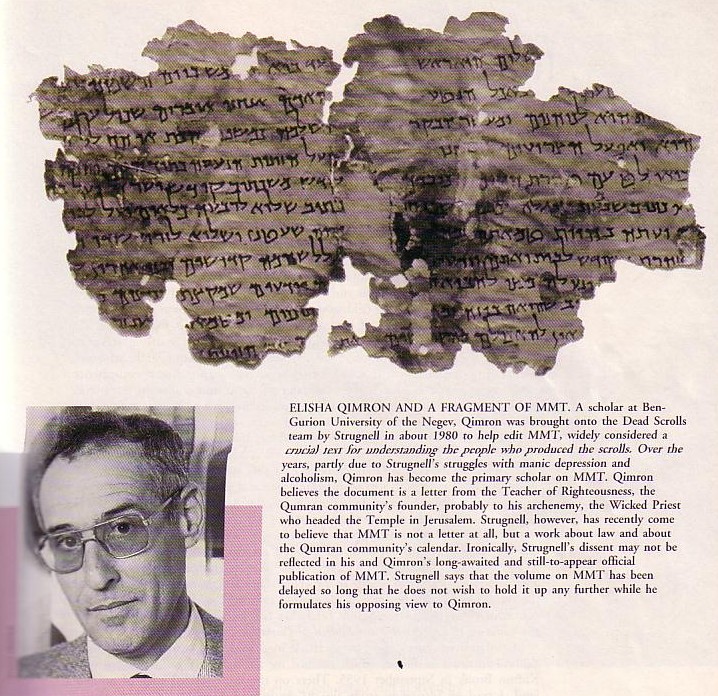 NTB 175
MMT
The only letter in Qumran
MIQSAT MA'ASE HA-TORAH
"some precepts of the Torah" (Qimron)?
"some legal rulings of the Torah"?
"works of the law" (Abegg's translation shows that this is evidence for rabbinic belief in salvation by works, which Paul argues against in Galatians.)
Elisha Qimron
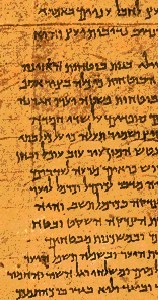 Paul versus Legalists
154k
Legalists
Paul
"The one who does righteousness stores up life for himself with the Lord"
Psalms of Solomon(about 50 BC)

"Miracles, however, will appear at their own time to those who are being saved by their works"
 Baruch
(about AD 100)
"Let me ask you this one question: Did you receive the Holy Spirit by obeying the law of Moses? Of course not! You received the Spirit because you believed the message you heard about Christ." 

(Gal. 3:2 NLT)
[Speaker Notes: BG-06-Israel-South Longitude Masada Qumran—77
NS-09-Galatians-71

But the Galatians inherited the traditional view and the view taught at Qumran and by the rabbis that only good people go to heaven. This is clear in the letter called MMT at Qumran—as seven copies of it were dug up and it is the only letter along with 870 scrolls!]
Significance of the DSS
NTB 183
MMT shows that Paul's opponents who taught salvation by the law were indeed real people.
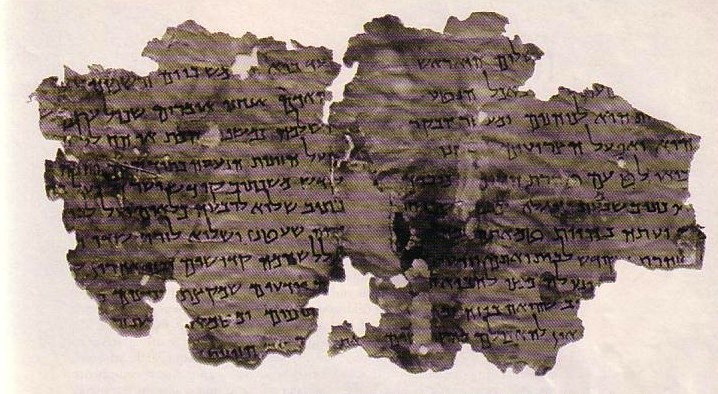 MIQSAT MA'ASE HA-TORAH
"works of the law" (Abegg's translation gives evidence for rabbinic belief in salvation by works, which Paul argues against in Galatians.)
How can you be free?
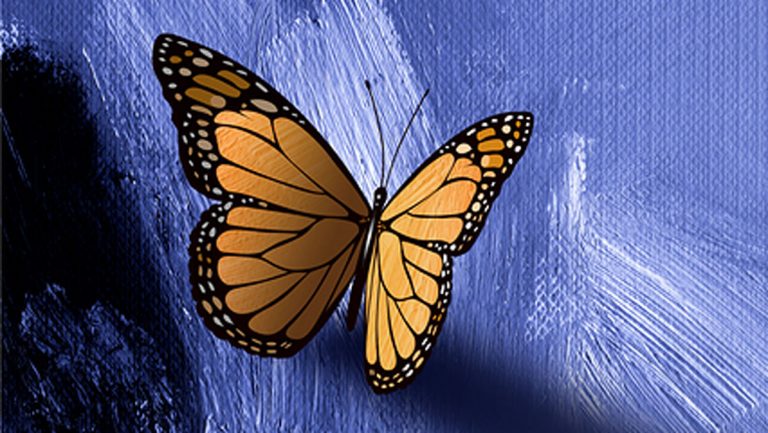 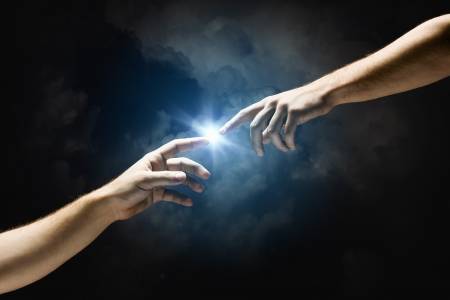 Why must salvation be by faith alone?
Let's Study Through Scripture
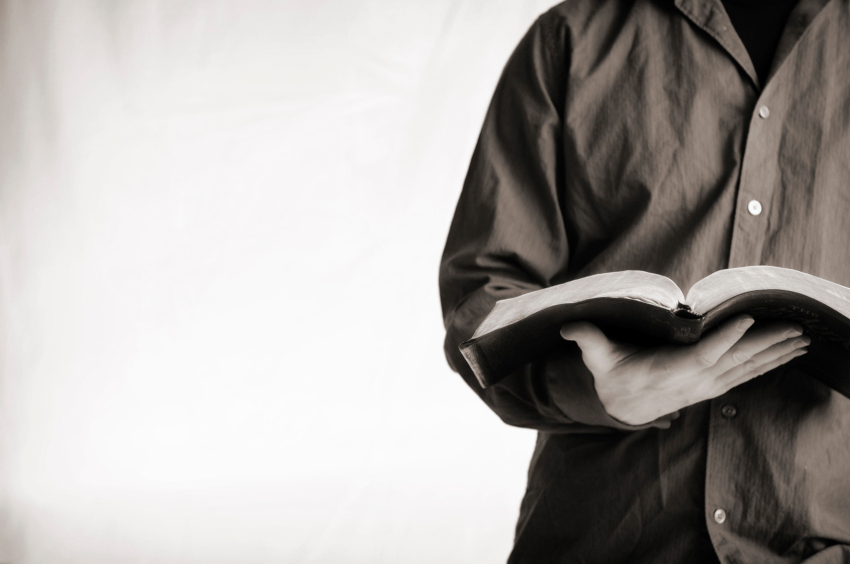 The Bible: Book by Book
Background
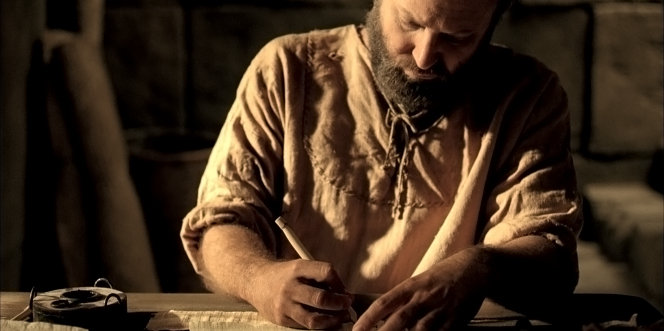 [Speaker Notes: Justification by faith was attacked in Galatia. 
Paul taught the church salvation by faith but false teachers soon confused them by teaching salvation by works.
The differences between Jews and Gentiles in Paul’s time could hardly be overstated. They believed in different Gods (one v. many), they ate different foods (kosher v. whatever), their thinking was entirely contrary (revelation v. philosophy).
These differences did not come into focus for the first 16 years of the church when the church was composed of nearly all Jews.]
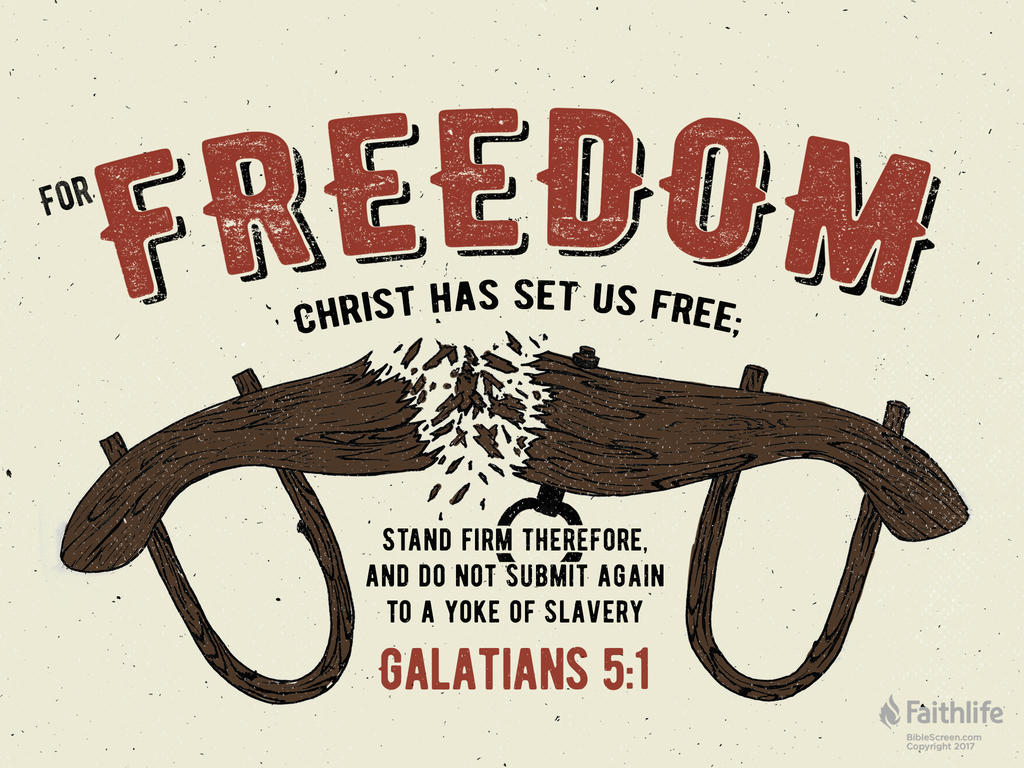 So Christ has truly set us free.
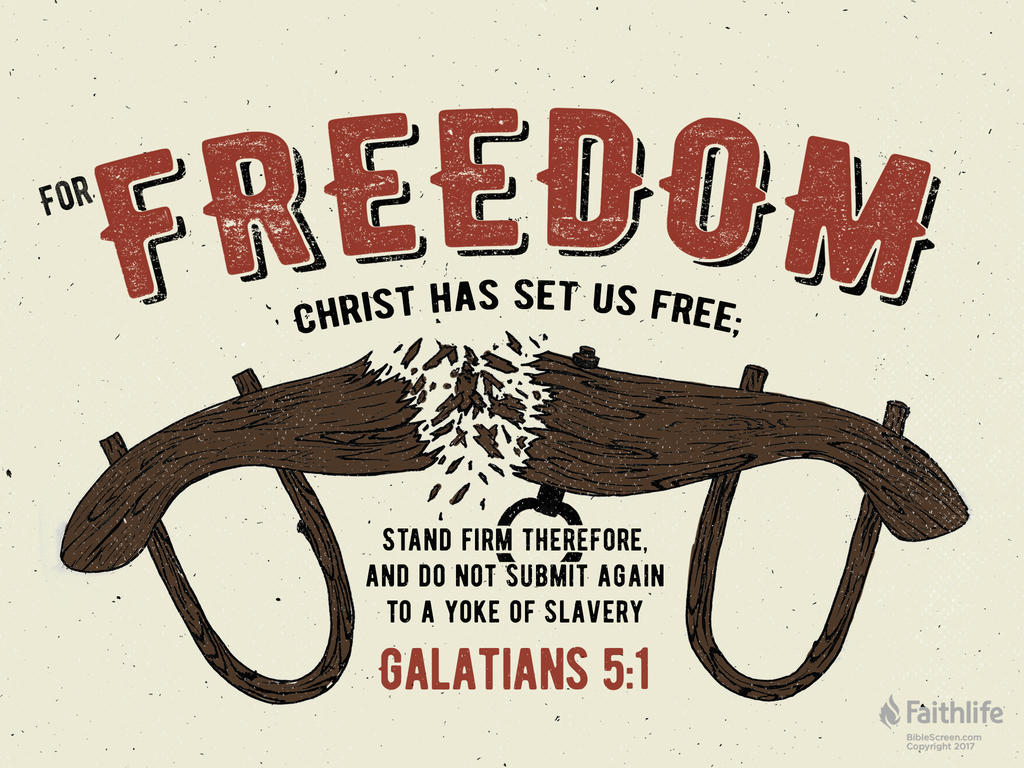 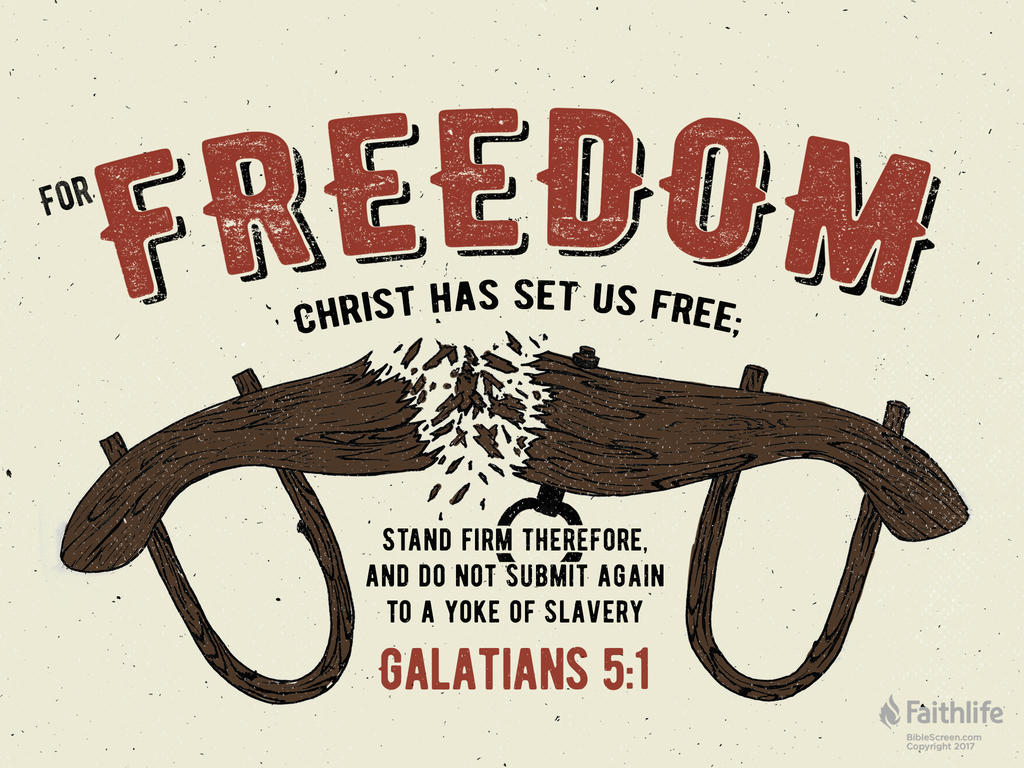 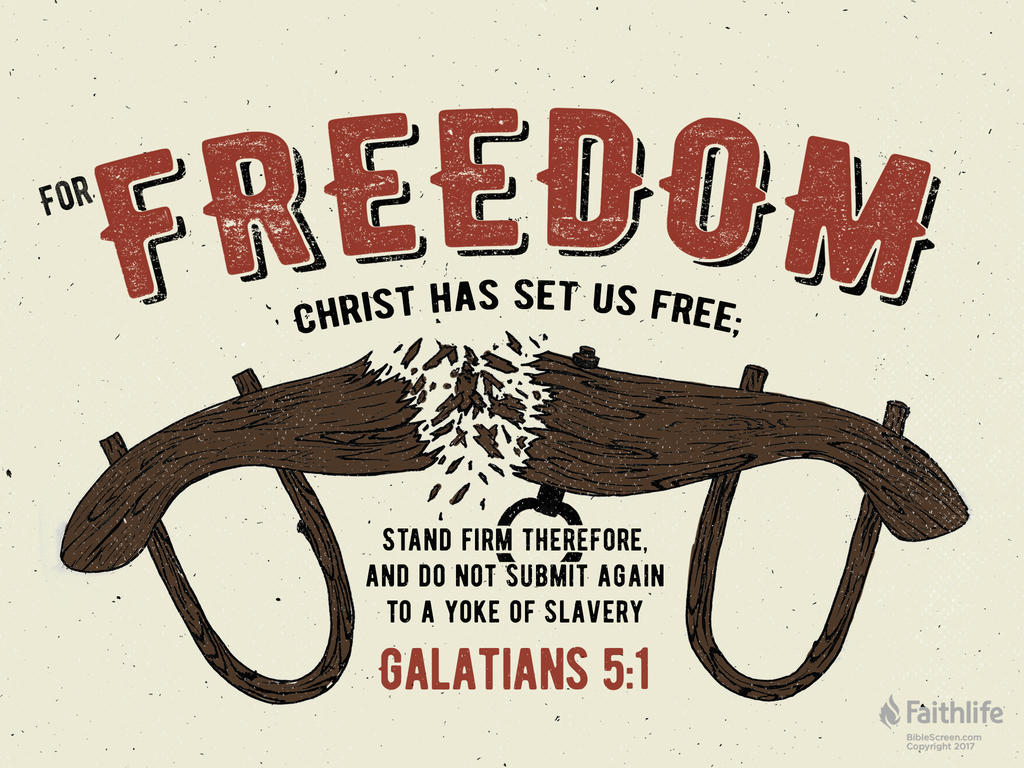 Now make sure that you stay free, and don’t get tied up again in slavery to the law
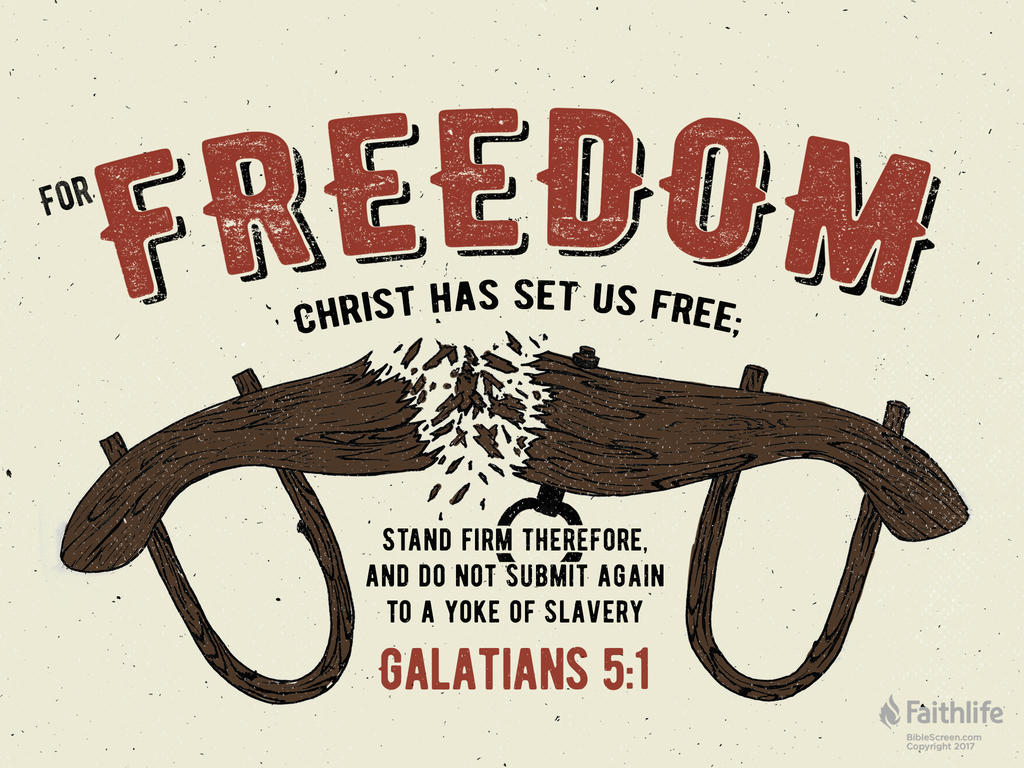 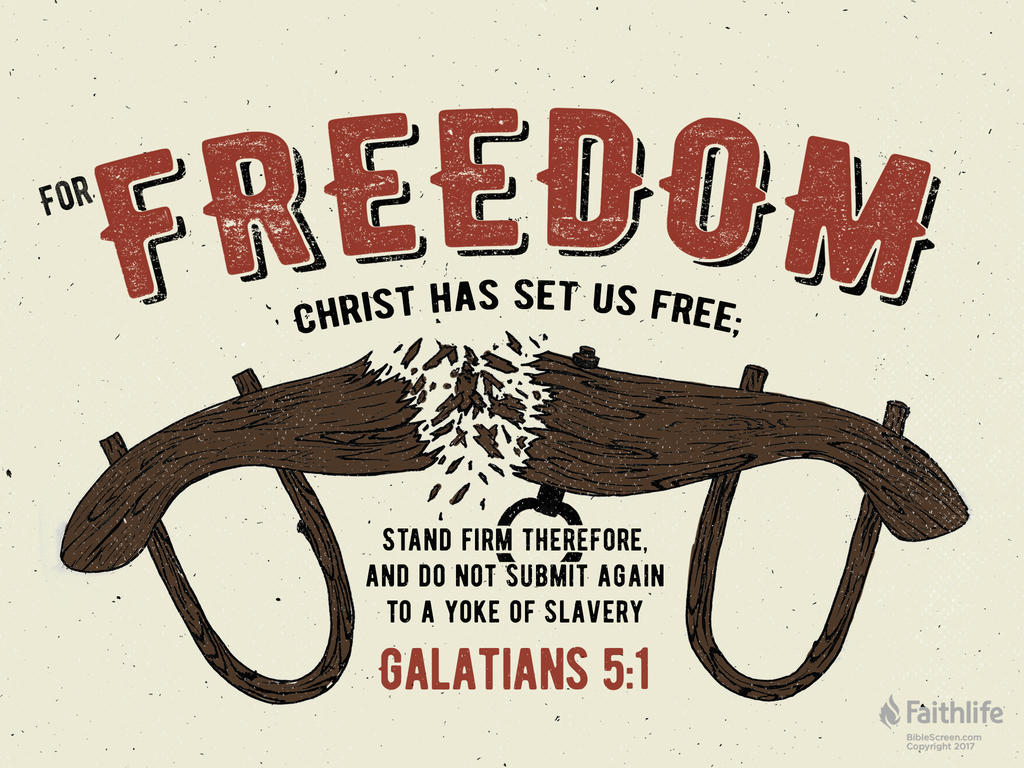 Galatians 5:1 NLT
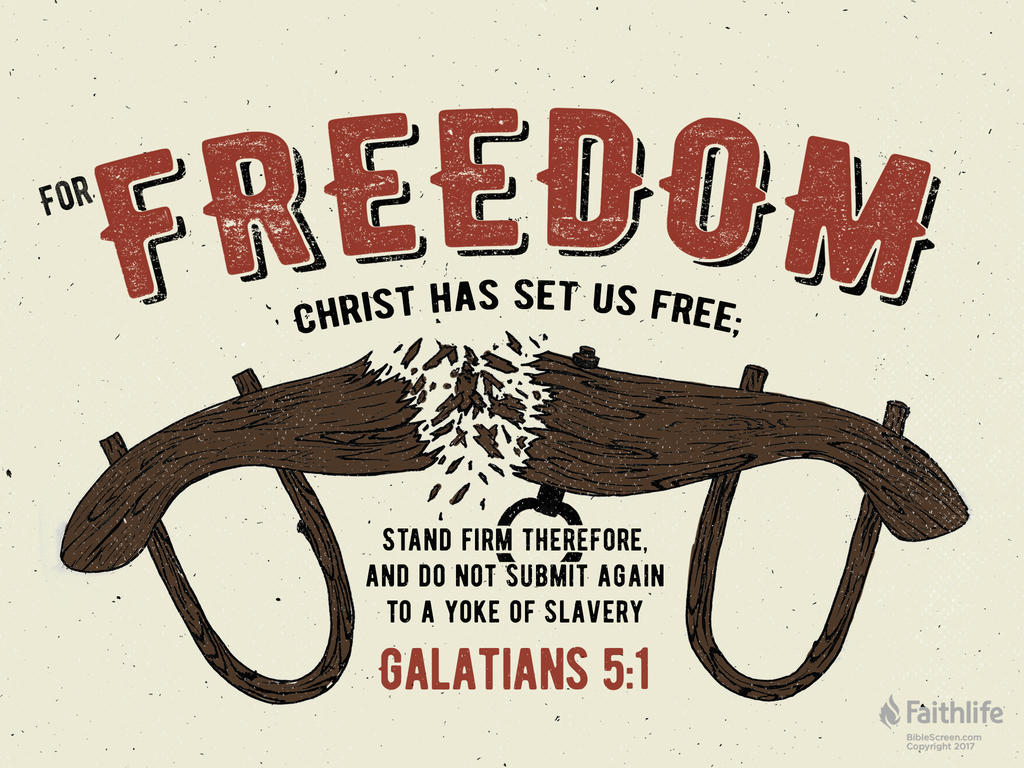 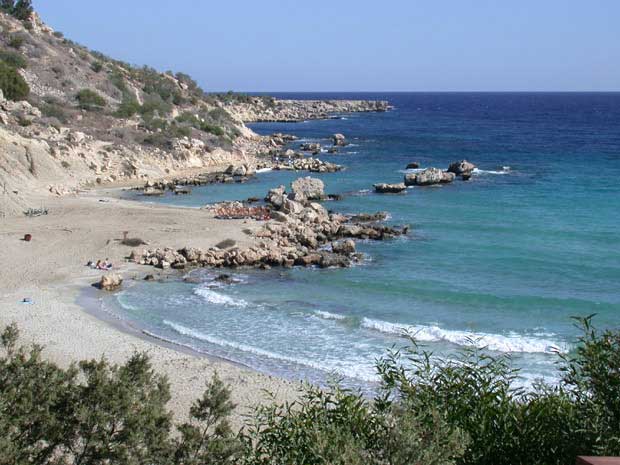 A.D.  48-49
EUROPE
A BEACH ON CYPRUS
ASIA
AFRICA
Significance: Worshipped as gods; did miracles; Paul stoned; difficult work; churches planted; return by same route.
ARABIA
STUDY HELP #24
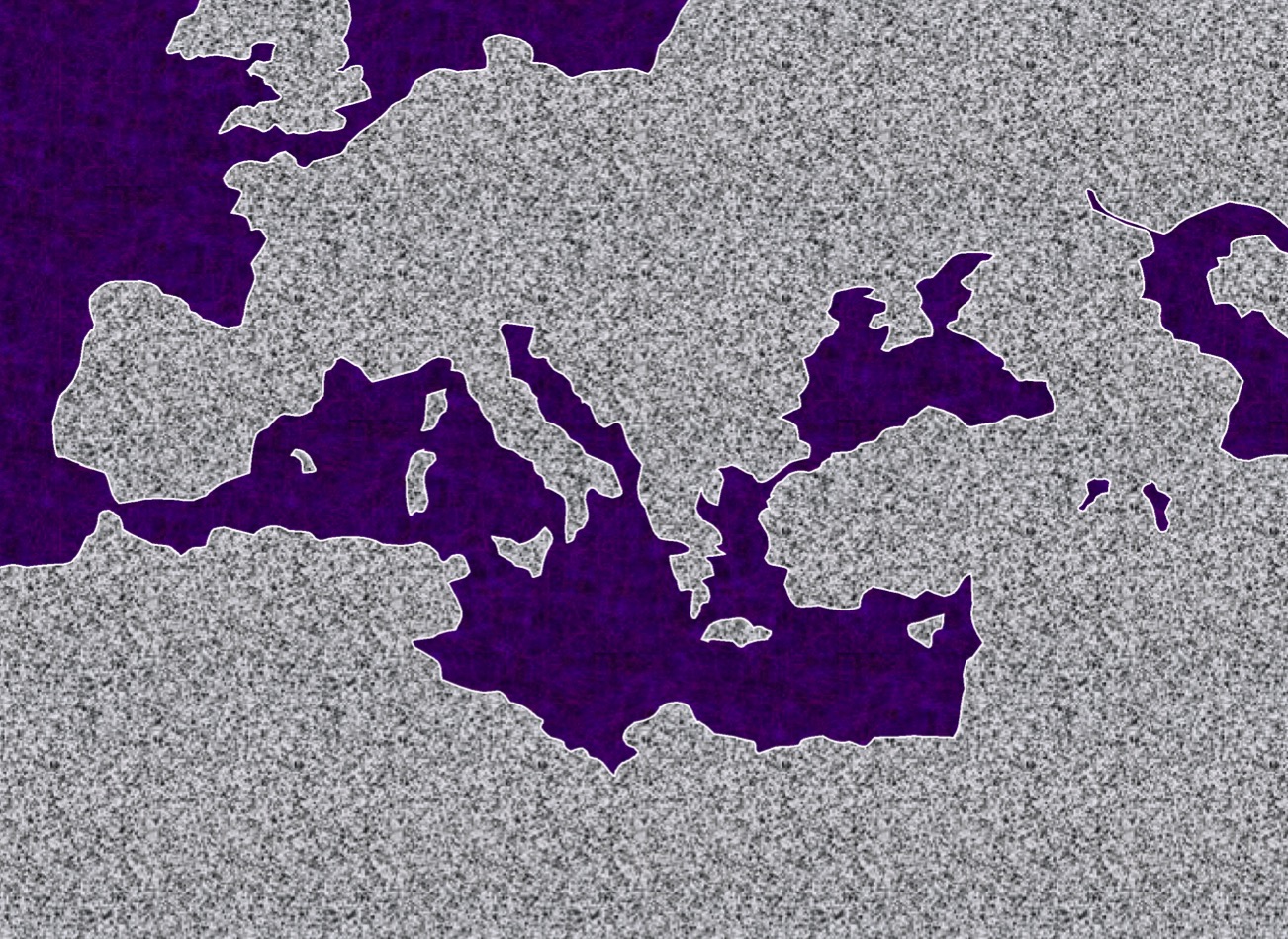 PAUL'S JOURNEYS …AT A GLANCE
ATLANTIC OCEAN
Macedonia
ROME•
•Pisidian Antioch
•
Athens
•Ephesus
Acts 13-14
•Syrian Antioch
MEDITERRANEAN SEA
#1."The Hook: A Laboratory"
•Jerusalem
14
42
9.65.08.
© 2006 TBBMI
[Speaker Notes: With these ideas in mind…and with Study Help #24…let's go with Paul on his JOURNEYS AT A GLANCE.  First…the main locations of the dramatic action facing Paul and his little party…
////	Here is Jerusalem…
////	SYRIAN Antioch…
////	PISIDIAN Antioch…(there were many ancient Antiochs!)…
////	Ephesus…
////	Macedonia…(Remember Alexander's birthplace?)…
////	Athens…
////	and the capital city of the world of his day…ROME, at the center of Empire.
////	So…Trip #1: Call it the HOOK…or A LABORATORY on Study Help #24…
////	Recounted in some detail in Acts 13 and 14. 
////	Here's a Cyprian beach typical of those Paul and his party would have moved across. 
////	On your map trace out his route similar to A HOOK SHAPE that moves from SYRIAN ANTIOCH through the island of Cyprus and on into central Turkey.
////	Significance of this trip:  IT WAS A LEARNING LABORATORY!  No one had done this before.  Along the way they were worshipped as GODS…because the people had never seen anything like this…these strangers were going about working miracles.  But in spite of those good works, Paul was STONED and almost died.  The party must have quickly recognized that mission would become a very difficult work indeed.  But along the way many new churches were planted.  What kept them going?  Faith in all they had seen and experienced in the development of their own Christian spirit and intellect.  Their travel route began at Syrian Antioch – follow your hook – into today's central Turkey…
////	…then they turned around and returned to Syrian Antioch by the same route, there to report the results of their journey to the church.
////	LENGTH OF THIS TRIP: PROBABLY ABOUT 1.5 YEARS
IN THE LAST HALF OF THE A.D. 40s.]
1(--)2"The Jerusalem Council"
A.D.49
Acts 15:1—Must a Gentile become a Jew, and accept his laws and ceremonies, before he can become a Christian?
EUROPE
ASIA
AFRICA
1(--)2 "The Jerusalem Council"
ARABIA
The issue was permanently settled: GRACE, not LAW!
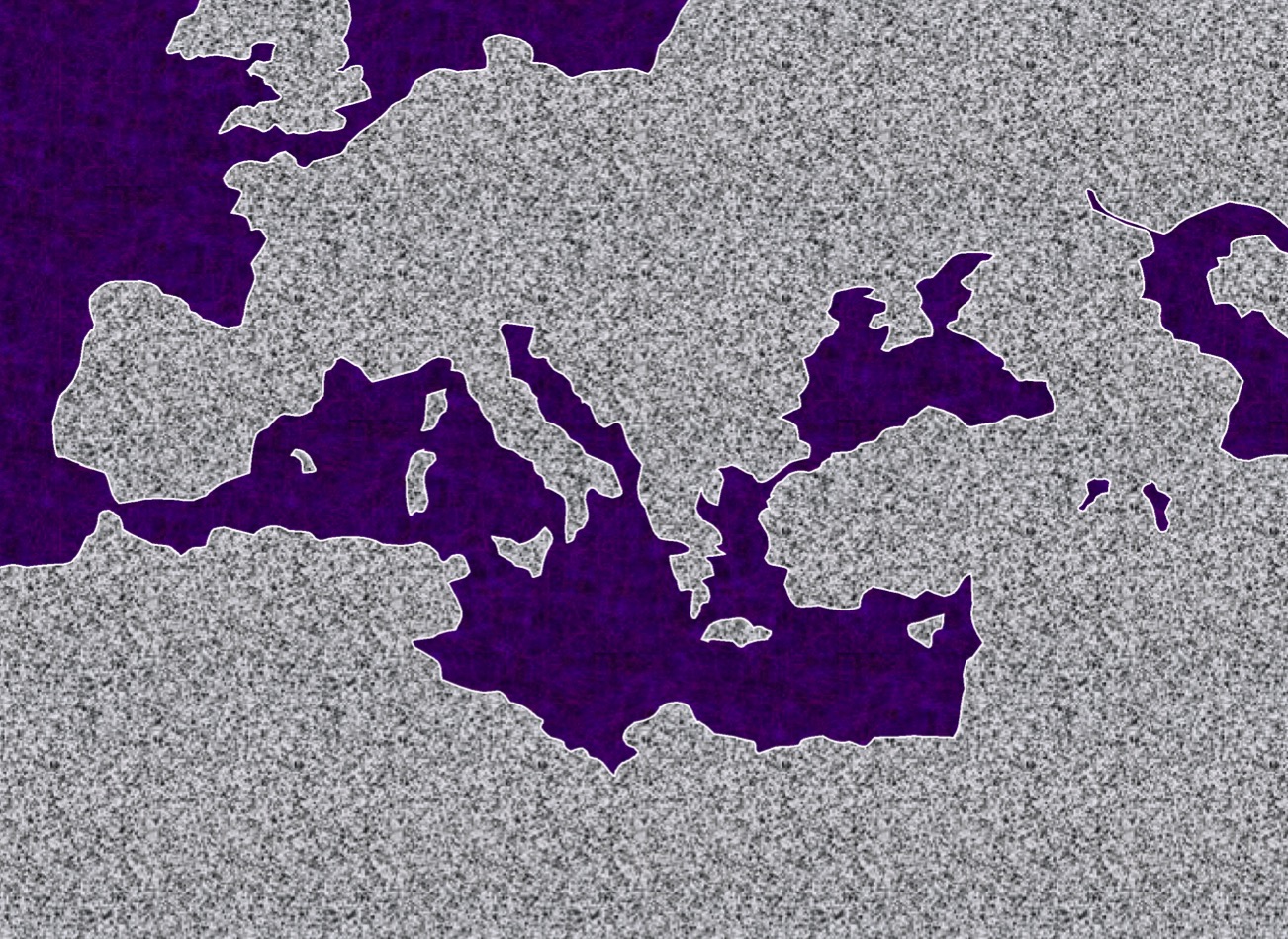 ATLANTIC OCEAN
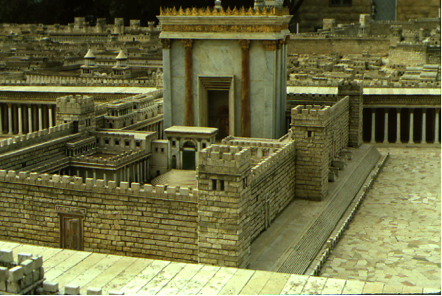 GRACE ONLY!
ROME•
•Macedonia
•Pisidian Antioch
•Ephesus
Athens
Acts 15
•Syrian Antioch
MEDITERRANEAN SEA
•Jerusalem
4
43
9.65.08.
© 2006 TBBMI
[Speaker Notes: Paul apparently had little time to rest up.  
////	In Fall A.D. 49 he made that special SHORT trip between the BIG TRIPS #1 and #2…for the famous JERUSALEM COUNCIL.
This was a 500-mile journey from Syrian Antioch, south to the city of the mother church…to Jerusalem.  
////	The issue here –– told to us in Acts 15 –– was the simple question: 
"Must a Gentile become a Jew, and accept his laws and ceremonies, before he can become a Christian?" It must have been a heated argument!
////	Finally the issue was permanently settled: one becomes a Christian through GRACE…not LAW.  However, if following the law makes one comfortable, fine.  Accepting Christ as Lord and Savior is a matter of belief and relinquishment –– that is the only requirement!   GRACE AND GRACE ONLY!
////	Then Paul and his party returned north to Syrian Antioch.  Our BASIC BELIEFS of today date firmly from that Jerusalem meeting of Acts 15.  Later reformers of the church also anchored their Christian tenets right there – dating from the Jerusalem Council.]
How to Plant a Church (The Gospel According to Paul)
Teach in a synagogue
Get kicked out
Go find some Gentiles
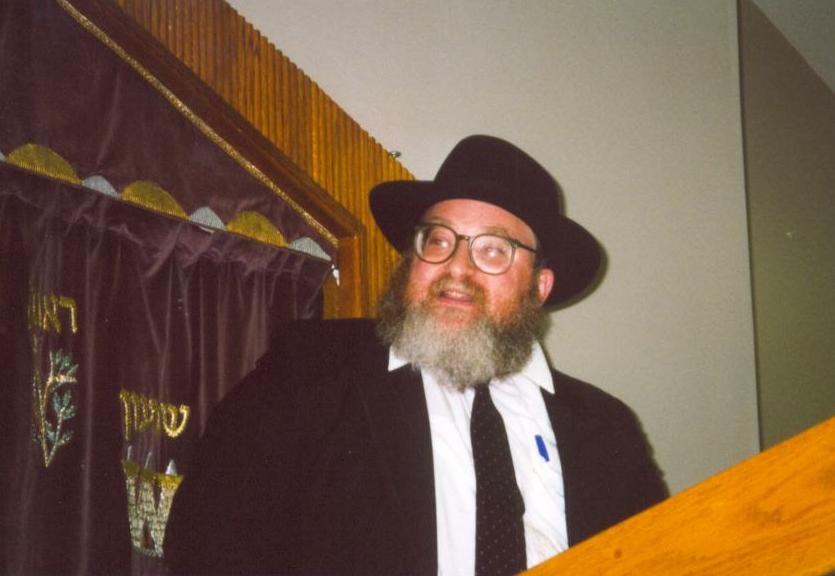 To Clip or Not to Clip?
Lev. 19:27– "Do not cut the hair at the sides of your head or clip off the edges of your beard."
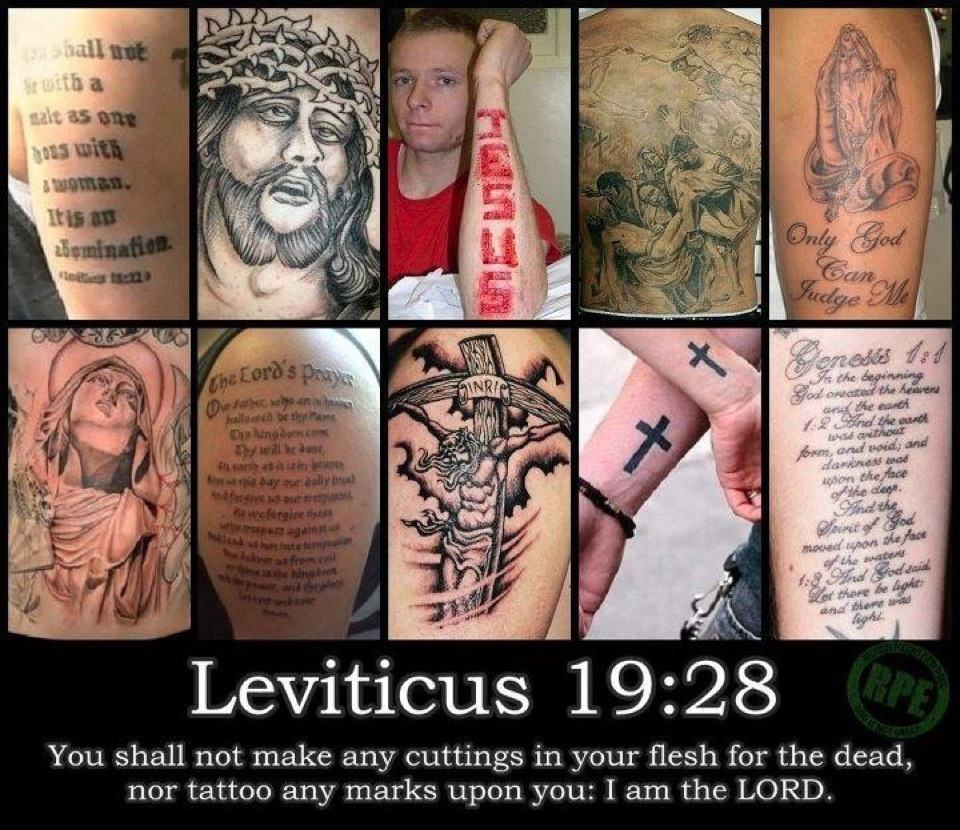 Leviticus 19:28"Do not cut your bodies for the dead, and do not mark your skin with tattoos. I am the LORD."
[Speaker Notes: Can Christians today have tattoos even though they are prohibited by the OT Law?
What if they are tattoos about Jesus?!]
Are we living under law?
Can I eat pork?
Should I obey the Sabbath?
What do you think?
LAW
Can Christians eat blood (e.g., yong tau foo, blood pudding)?
How does the Law relate to us?
Does God require me to tithe?
Chapters in Galatians
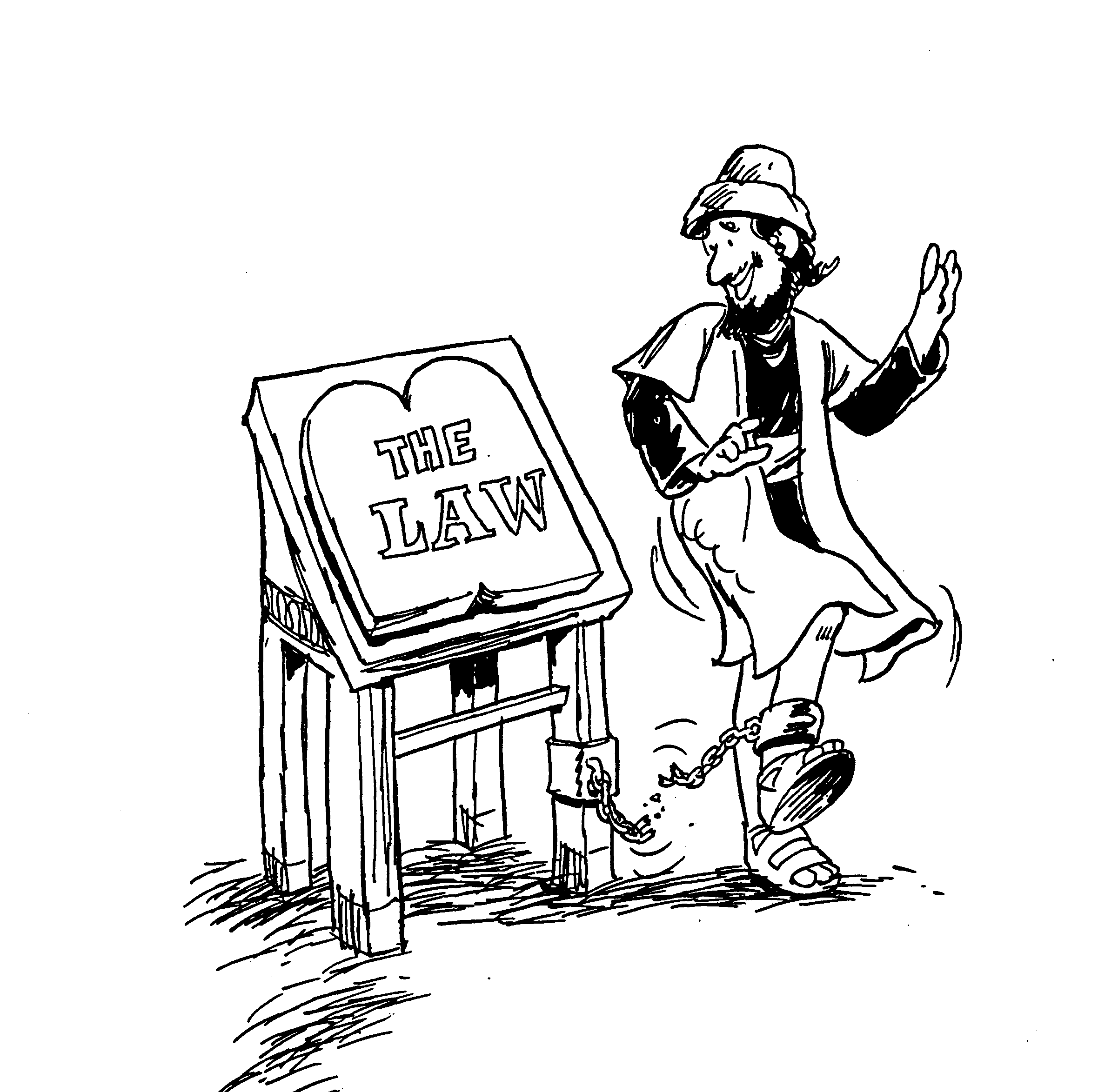 1. Turning from true gospel
2. Hypocrisy found in Peter
3. Example of Abraham's Faith

4. Law versus true liberty
5. Attitudes from Spirit's leading
6. Win back erring believers
The Law
Barry Huddleston, The Acrostic Summarized Bible
14312439-41
Paul & His Letters
"To the remotest part of the earth …" (Acts 1:8)
Acts 9  13       14    15  16          18           21     27     28
Apr 48-Sep 49
1Galatia
Apr 50-Sep 52
2
Aegean
Spr 53-May 57
3Asia
Feb 60-Mar 62
1Rome
Spr 62-Fall 67
4Spain
Aut 67-Spr 68
2Rome
Summer 35-37
DamascusAntioch
May 57-Aug 59
Trials
Spring 68
Expansion of Church
Fall 49
The
Council
35           48          49          50          52  53          57        60             62              67           68     95
Galatians
Antioch
Fall 49
Key Word & Verse
Galatians
167
Key Word:	Justification
Key Verse
 	"[We Jews] know that a man is not justified by observing the law, but by faith in Jesus Christ. So we, too, have put our faith in Christ Jesus that we may be justified by faith in Christ and not by observing the law, because by observing the law no one will be justified" 
(Galatians 2:16).
174
Verses on Justification
[Speaker Notes: “In Christian theology, justification is God's act of removing the guilt and penalty of sin while at the same time making a sinner righteous through Christ's atoning sacrifice”—Wikipedia at https://en.wikipedia.org/wiki/Justification_(theology)
It is similar to salvation which means to deliver or save us from sin’s penalty.]
167
Galatians
Summary Statement
Paul defends his apostleship and justification by faith so that the Galatians would not seek salvation through adherence to the law.
Application
Do you add any other requirements for salvation except faith in Christ–baptism, tongues, good works?
The logical result of justification by faith is godliness.
174b
The Catholic View of Justification
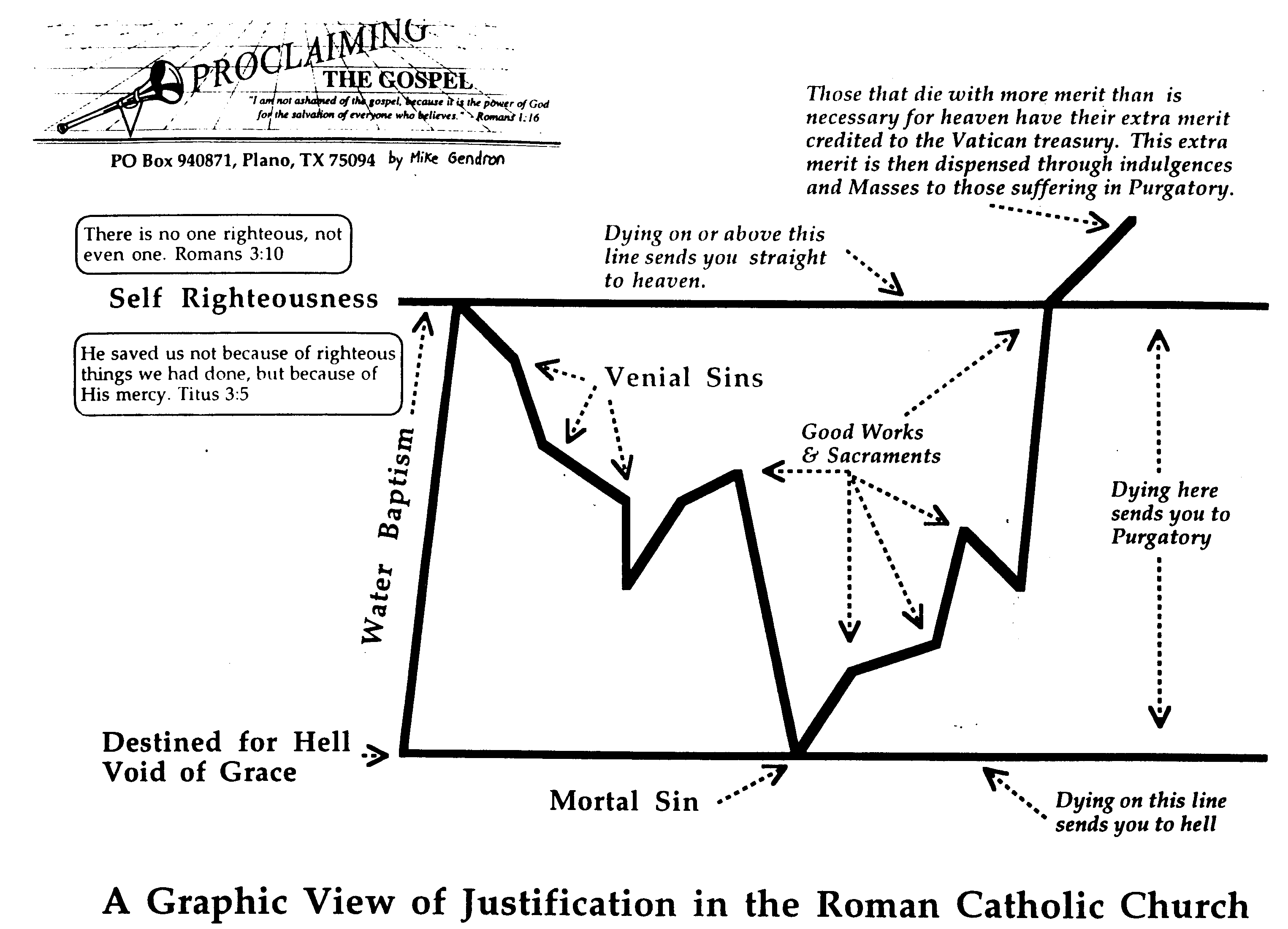 Those that die with more merit than is necessary for heaven have their extra merit credited to the Vatican treasury. This extra merit is then dispensed through indulgences and Masses to those suffering in Purgatory.
Dying on or above this line sends you straight to heaven.
There is no one righteous, not even one (Romans 3:10).
Self Righteousness
He saved us not because of righteous things we have done, but because of his mercy (Titus 3:5)
Venial Sins
Good Works & Sacraments
Dying here sends you to Purgatory
Water Baptism
Destined for Hell Void of Grace
Dying on this line sends you straight to hell.
Mortal Sin
A Graphic View of Justification in the Roman Catholic Church
[Speaker Notes: NS-09-Galatians-slide 110
FU-02-Death-slide 33
SA-06-Justification-slide 6]
174c
The Scriptural View of Justification
Dying with God's righteousness qualifies you for heaven (John 5:24)
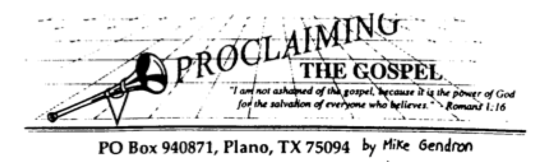 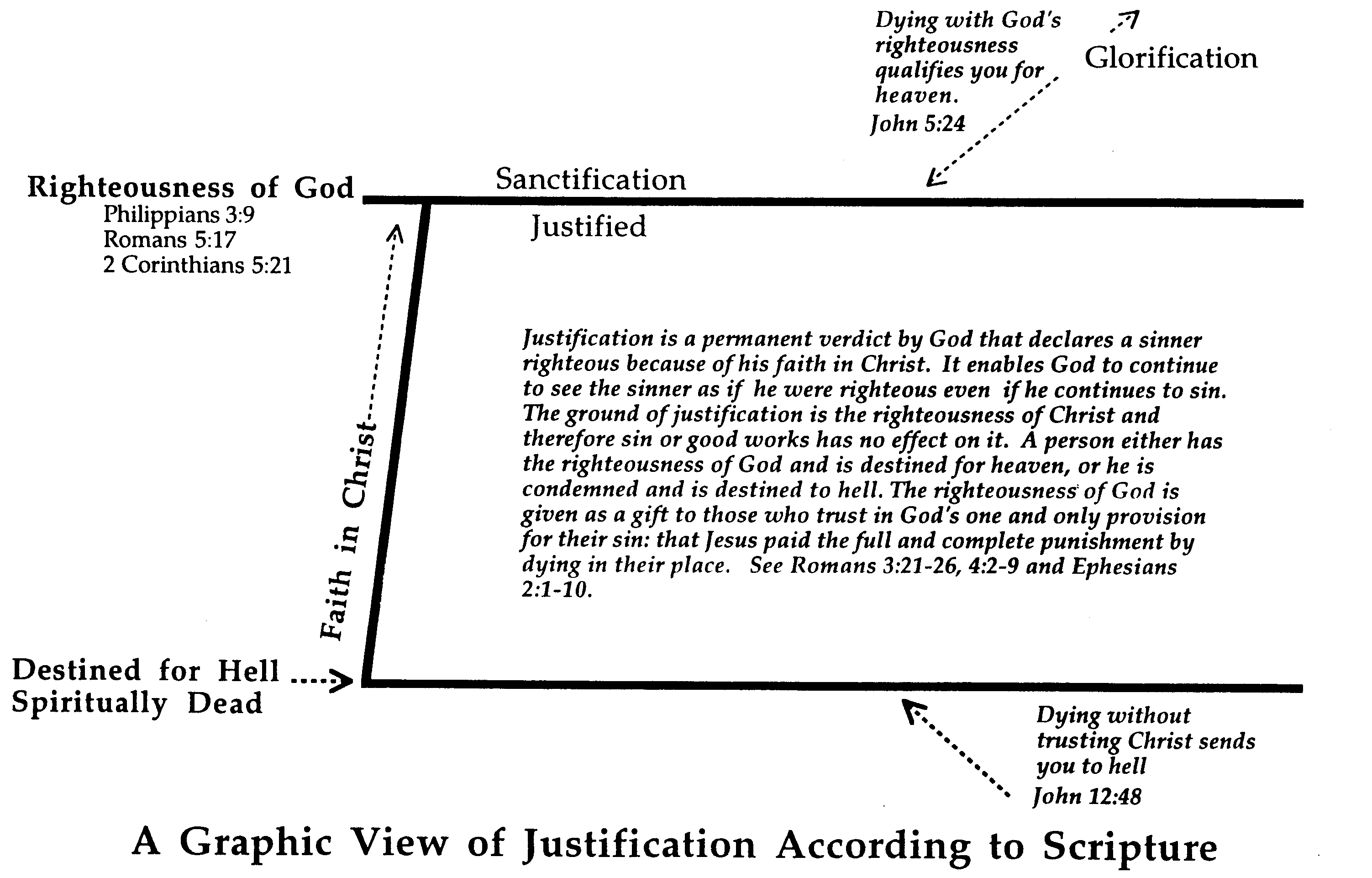 Glorification
Sanctification
Righteousness of God
Justified
Philippians 3:9Romans 5:172 Corinthians 5:21
Justification is a permanent verdict by God that declares a sinner righteous because of his faith in Christ. It enables God to continue to see the sinner as if he were righteous even if he continues to sin. The ground of justification is the righteousness of Christ and therefore sin or good works has no effect on it. A person either has the righteousness of God and is destined for heaven, or he is condemned and is destined to hell. The righteousness of God is given as a gift to those who trust in God's one and only provision for their sin: that Jesus paid the full and complete punishment by dying in their place. See Romans 3:21-26; 4:2-9 and Ephesians 2:1-10.
Faith in Christ
Destined for Hell Spiritually Dead
Dying without trusting Christ sends you to hell (John 12:48)
A Graphic View of Justification According to Scripture
[Speaker Notes: NS-09-Galatians-slide 111
FU-02-Death-slide 34
SA-06-Justification-slide 7]
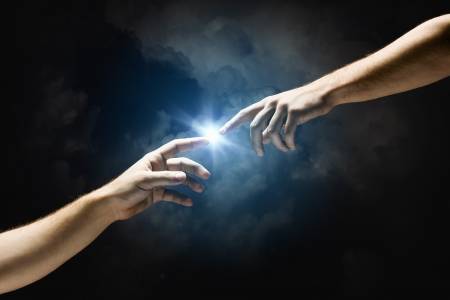 Why must salvation be by faith alone?
Paul gives 3 reasons
[Speaker Notes: What reasons can we give that simple trust in Christ alone puts us in a right relationship with God?]
167
Paul versus the Judaizers
Justification by Faith
I. Jesus called Paul to teach salvation by faith (Gal 1–2).
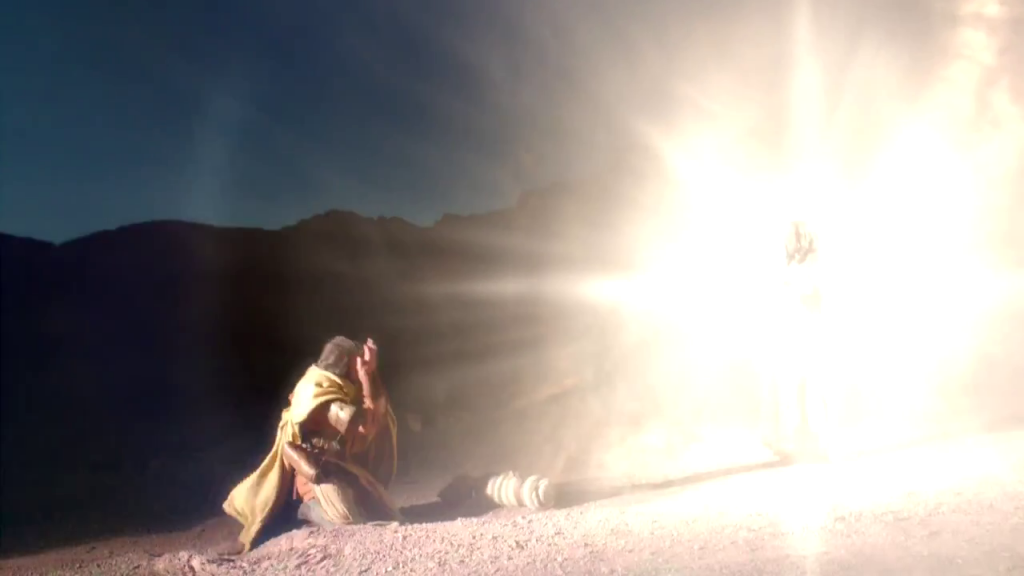 [Speaker Notes: [Jesus himself appointed Paul to proclaim justification by faith as his defining doctrinal truth.]
[Personal: Paul defends his apostolic call to counter Judaizer teaching that Paul invented justification by faith.]]
Slides on Galatians 1
[Speaker Notes: Paul rebukes their legalism instead of thanking them (1:1-9).]
Paul's Biographical Argument (Gal. 1–2)
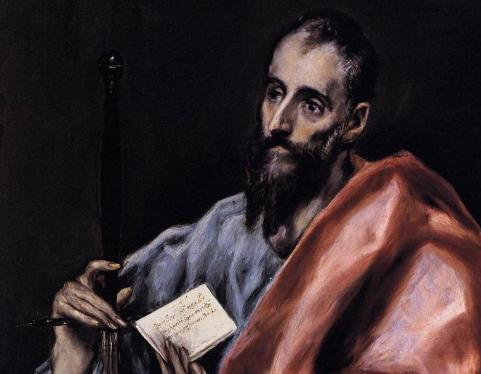 Paul defends apostleship
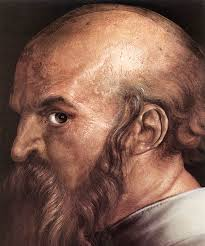 A Different Type of Salutation (1:1 NLT)
"This letter is from Paul, an apostle. I was not appointed by any group of people or any human authority, but by Jesus Christ himself and by God the Father, who raised Jesus from the dead."
Book Chart
167
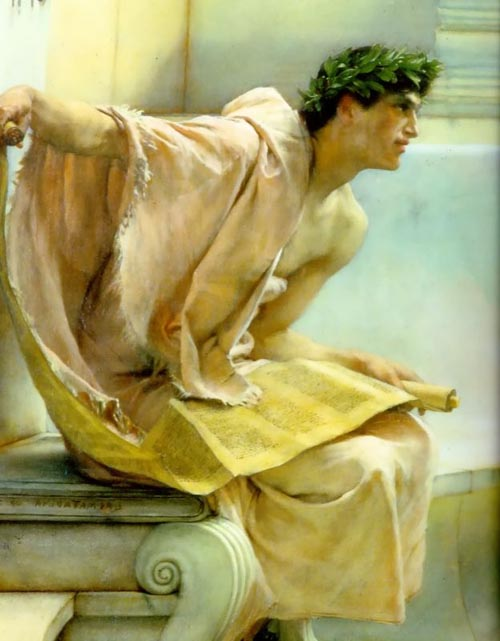 "I am shocked that you are turning away so soon from God, who called you to himself through the loving mercy of Christ. You are following a different way that pretends to be the Good News 7but is not the Good News at all. You are being fooled by those who deliberately twist the truth concerning Christ."
The Turning Away (Gal. 1:6-7 NLT)
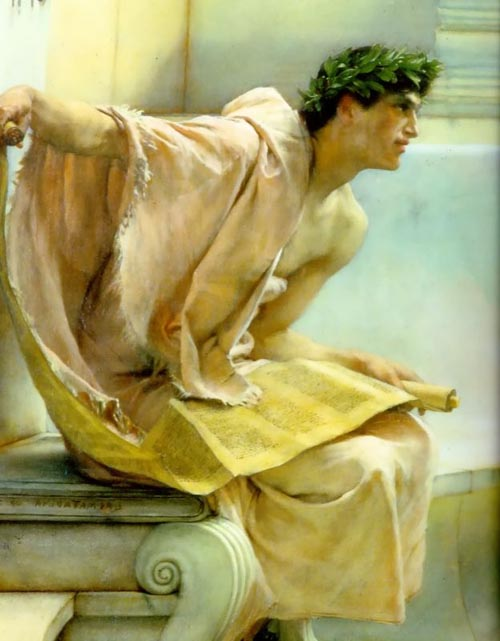 "Let God’s curse fall on anyone, including us or even an angel from heaven, who preaches a different kind of Good News than the one we preached to you.  9I say again what we have said before: If anyone preaches any other Good News than the one you welcomed, let that person be cursed."
The Turning Away (Gal. 1:8-9 NLT)
The Source of Paul's Teaching (1:12 NLT)
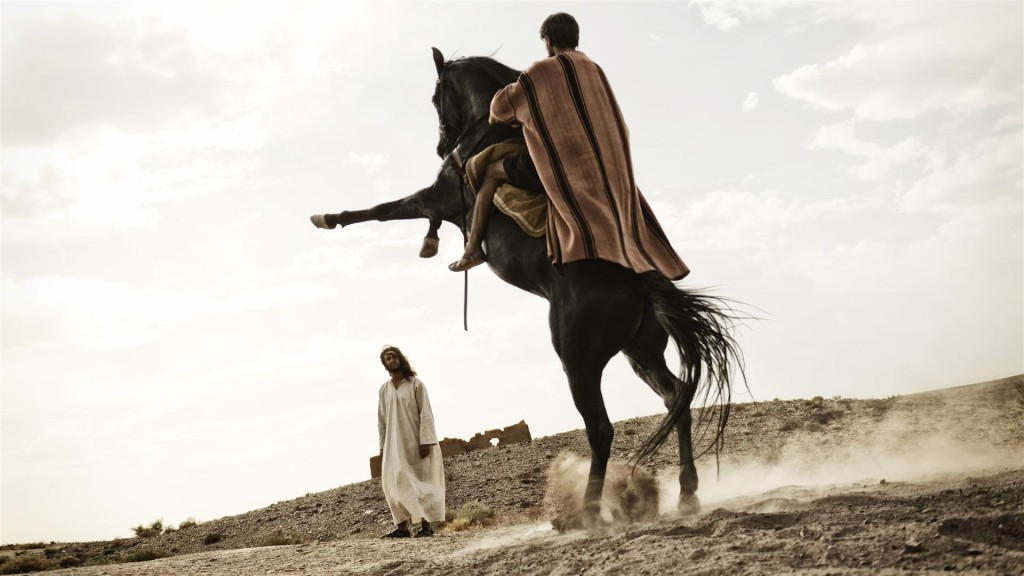 "I received my message from no human source, and no one taught me. Instead, I received it by direct revelation from Jesus Christ."
[Speaker Notes: Paul didn’t invent justification by faith by his own authority (1:10–2:21).
He was independent of other apostles by being called by Jesus alone (1:10-24).]
"…I am Jesus, the one you are persecuting!"
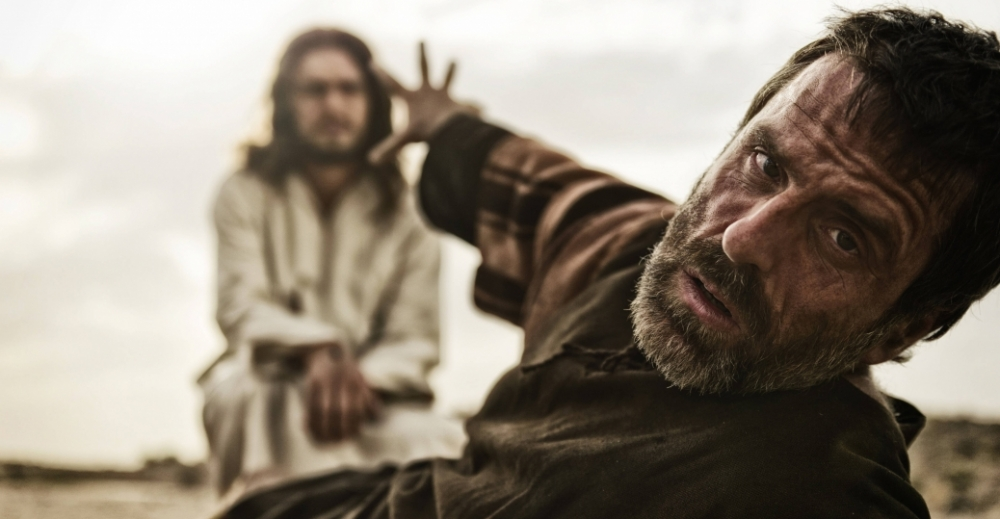 The Source of Paul's Teaching (Acts 9:5b NLT)
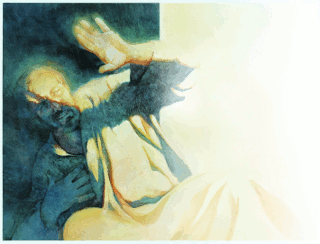 "But even before I was born, God chose me and called me by his marvelous grace. Then it pleased him 16to reveal his Son to me so that I would proclaim the Good News about Jesus to the Gentiles. When this happened, I did not rush out to consult with any human being."
The Source of Paul's Teaching (1:15-16 NLT)
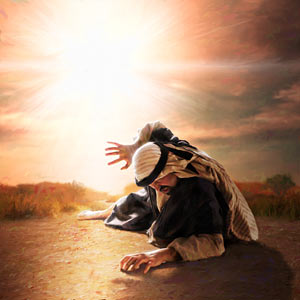 "Nor did I go up to Jerusalem to consult with those who were apostles before I was. Instead, I went away into Arabia, and later I returned to the city of Damascus."
The Source of Paul's Teaching (1:17 NLT)
Slides on Galatians 2
[Speaker Notes: He was interdependent with other apostles but approved by them (2:1-10).]
"In fact, James, Peter, and John, who were known as pillars of the church, recognized the gift God had given me, and they accepted Barnabas and me as their co-workers. They encouraged us to keep preaching to the Gentiles, while they continued their work with the Jews."
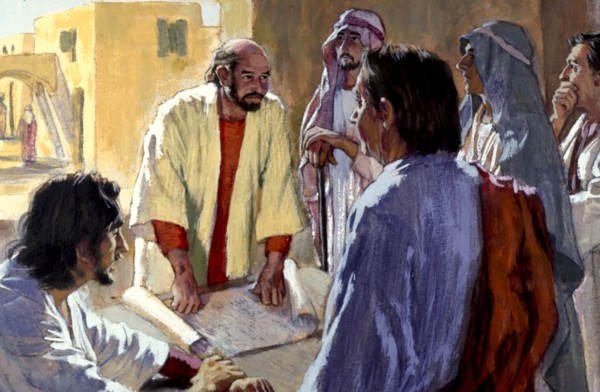 Partners, Not Teachers (2:9 NLT)
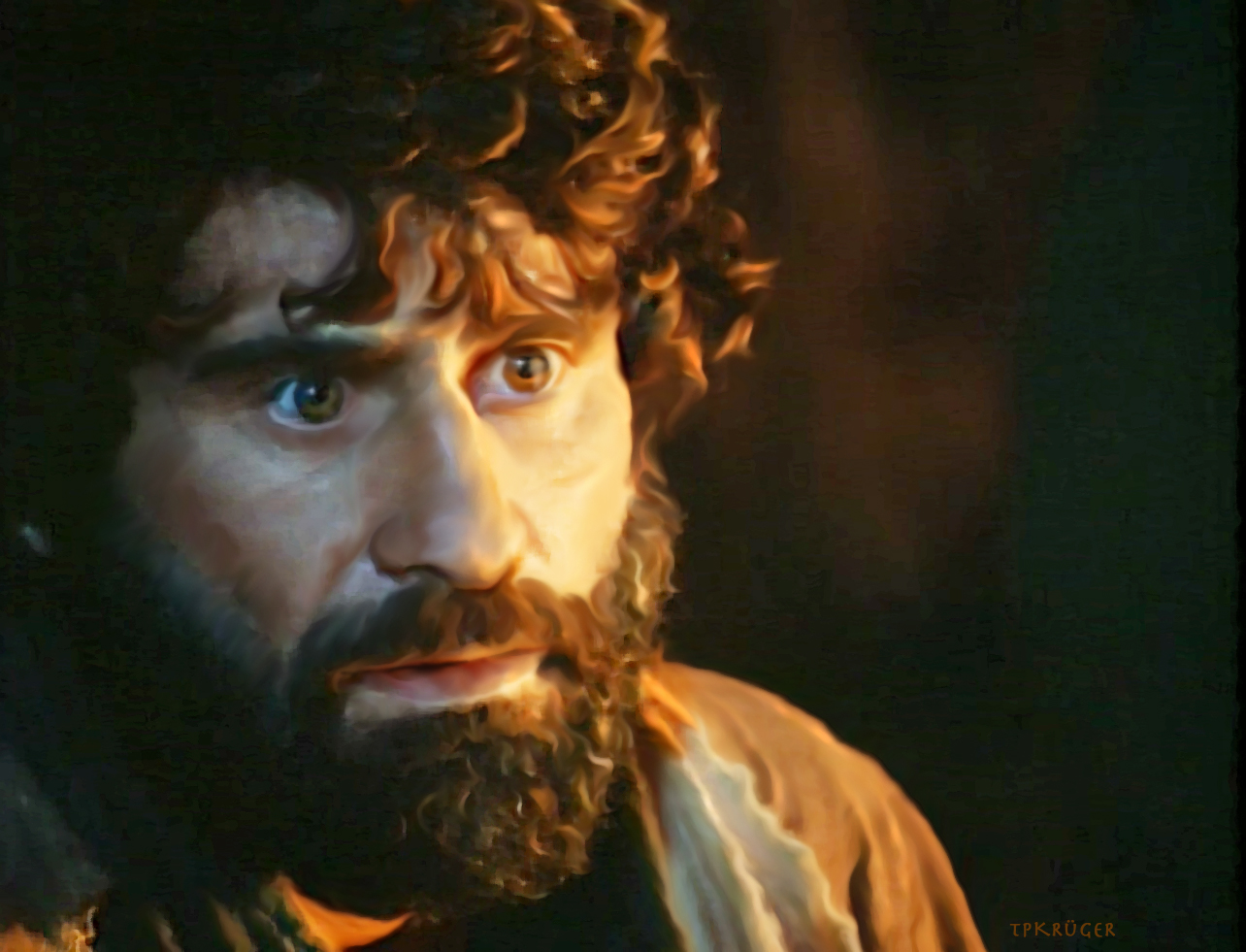 Was Peter beyond rebuke?  Could this "pillar" of the church sin publicly?
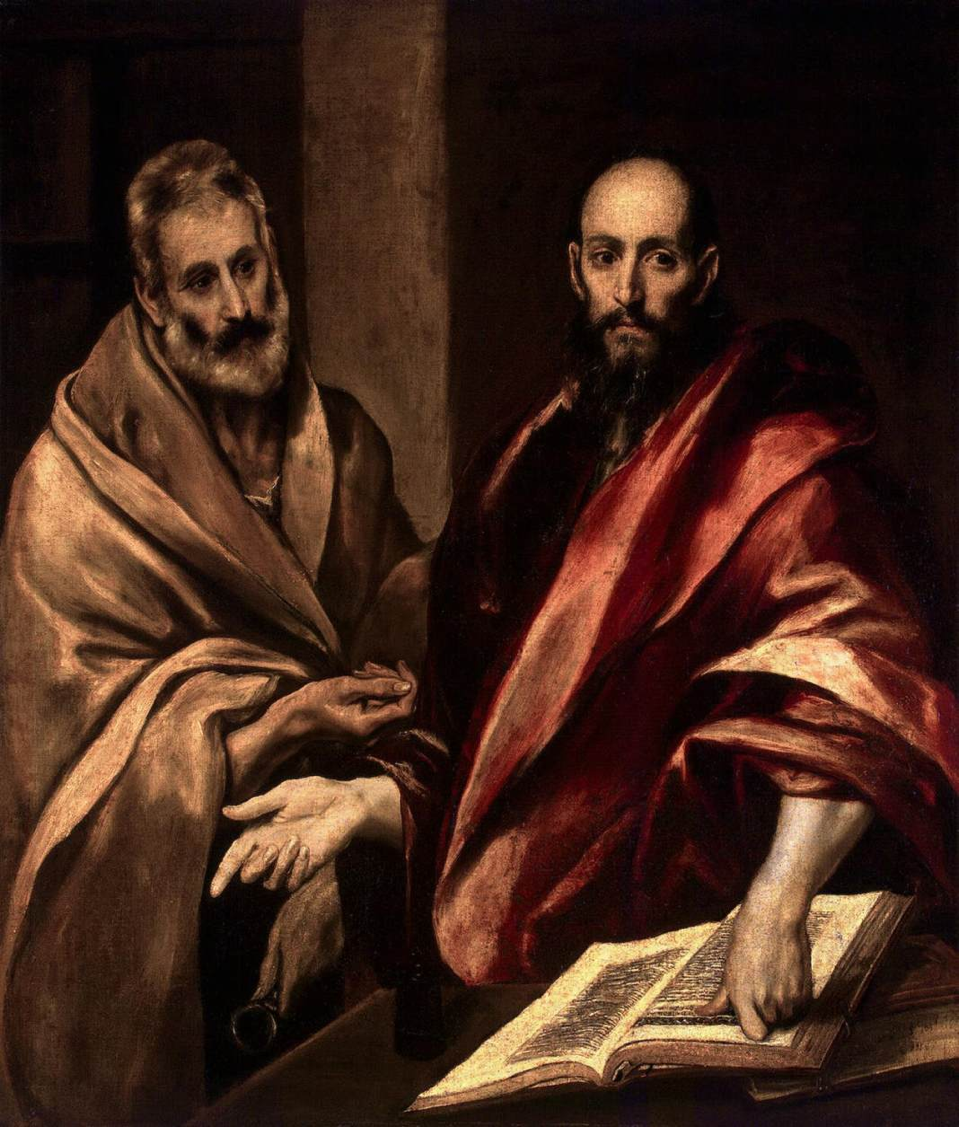 "But when Peter came to Antioch, I had to oppose him to his face, for what he did was very wrong.  12When he first arrived, he ate with the Gentile Christians, who were not circumcised. But afterward, when some friends of James came, Peter wouldn’t eat with the Gentiles anymore. He was afraid of criticism from these people who insisted on the necessity of circumcision."
Paul rebuked Peter (2:11-12 NLT)
[Speaker Notes: He indicted Peter when Peter publicly acted against justification by faith (2:11-21).]
Key Verse
167
"[We Jews] know that a man is not justified by observing the law, but by faith in Jesus Christ. So we, too, have put our faith in Christ Jesus that we may be justified by faith in Christ and not by observing the law, because by observing the law no one will be justified" 
(2:16).
Galatians
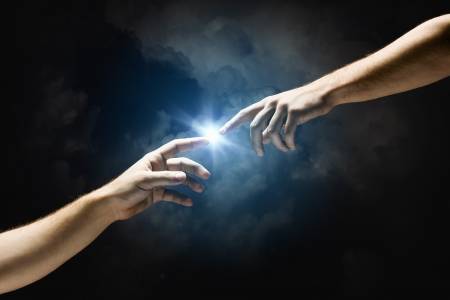 Why must salvation be by faith alone?
Paul gives 3 reasons
I. Jesus called Paul to teach salvation by faith (Gal 1–2).
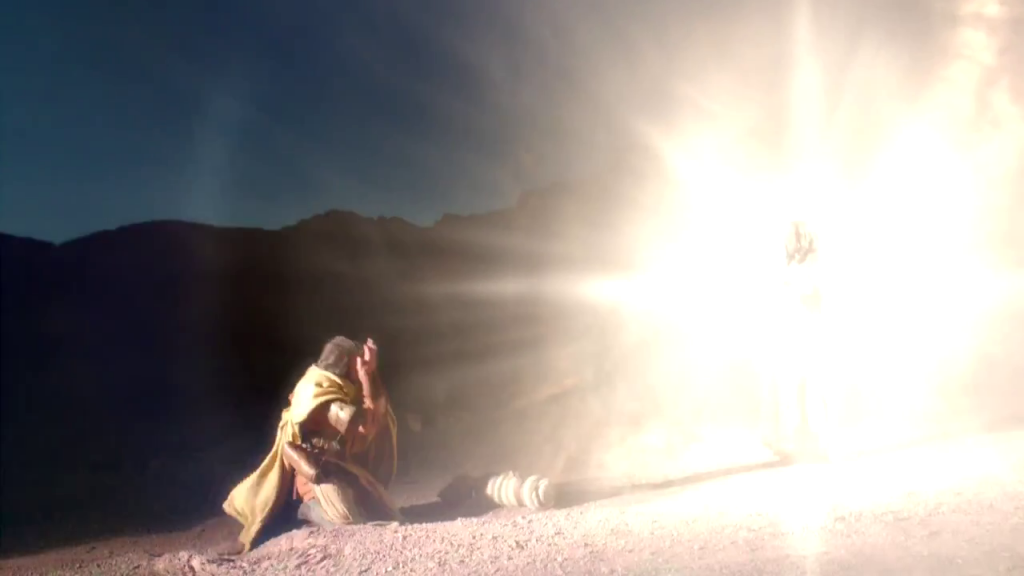 [Speaker Notes: [Jesus himself appointed Paul to proclaim justification by faith as his defining doctrinal truth.]
[Personal: Paul defends his apostolic call to counter Judaizer teaching that Paul invented justification by faith.]]
Book Chart
167
Slides on Galatians 3
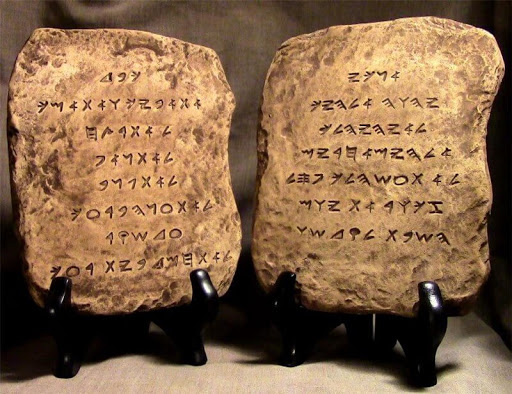 The Ten Commandments
Should us Jews require the Gentiles to be circumcised and follow the law of Moses?
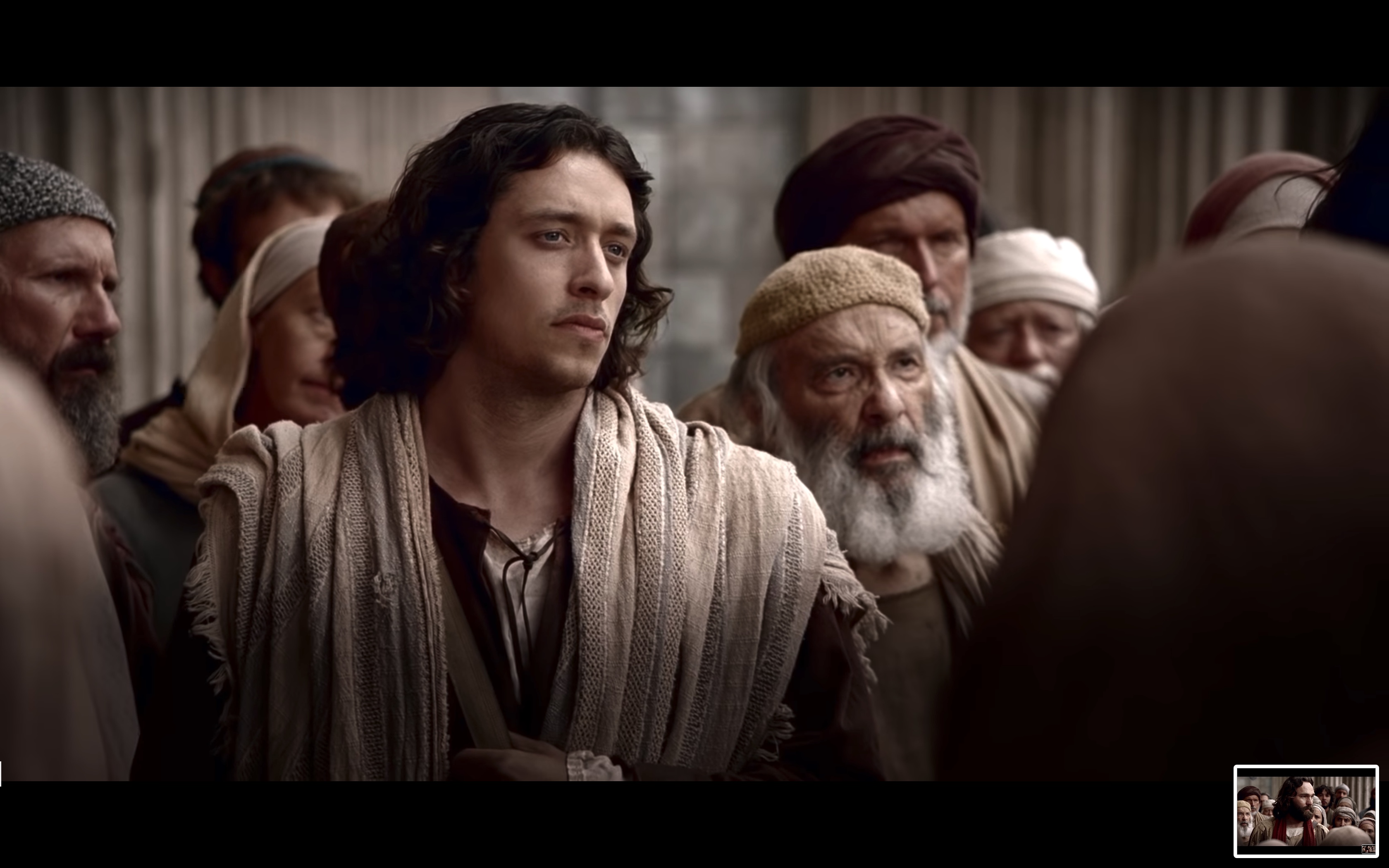 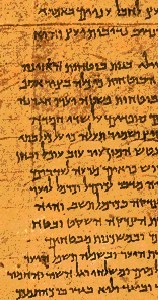 Paul versus Legalists
154k
Legalists
Paul
"The one who does righteousness stores up life for himself with the Lord"
Psalms of Solomon(about 50 BC)

"Miracles, however, will appear at their own time to those who are being saved by their works"

2 Baruch
(about AD 100)
"Let me ask you this one question: Did you receive the Holy Spirit by obeying the law of Moses? Of course not! You received the Spirit because you believed the message you heard about Christ." 

(Gal. 3:2 NLT)
II. Salvation has always been by faith (Gal 3–4).
The Centrality of the Cross
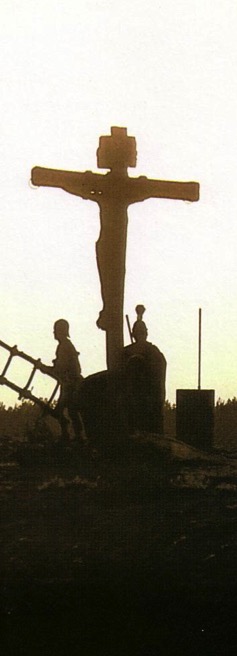 B.C.
Faith looked forward to the Cross of Christ
A.D.
Faith looks back at the Cross of Christ
[Speaker Notes: [Whether Old Testament or new, we have always been put in the right relationship with God by simple trust.]
[Practical: Paul applies salvation by faith in Spirit-led living by exhorting balance and others-orientation.]
The foundation of salvation has always been the death of Christ—for believers before and after the cross. We must see the centrality of the cross—how people before Jesus believed by looking toward the cross while those of us after Jesus look back at the cross. In other words, the foundation of salvation has always been the death of Christ—for believers before and after the cross.
____________________
Common-198
BE-03-Leviticus-73
OB-37-Sacrifices-19
OB-38-Salvation-4
OS-03-Leviticus-193
NS-09-Galatians-16, 49, 118, 170
NS-20-James-32
SA-03-Biblical Terminology-10
SA-15-Inheritance-26
TP-01-Our Inheritance OT Summary-29]
Why did God give the OT Law?
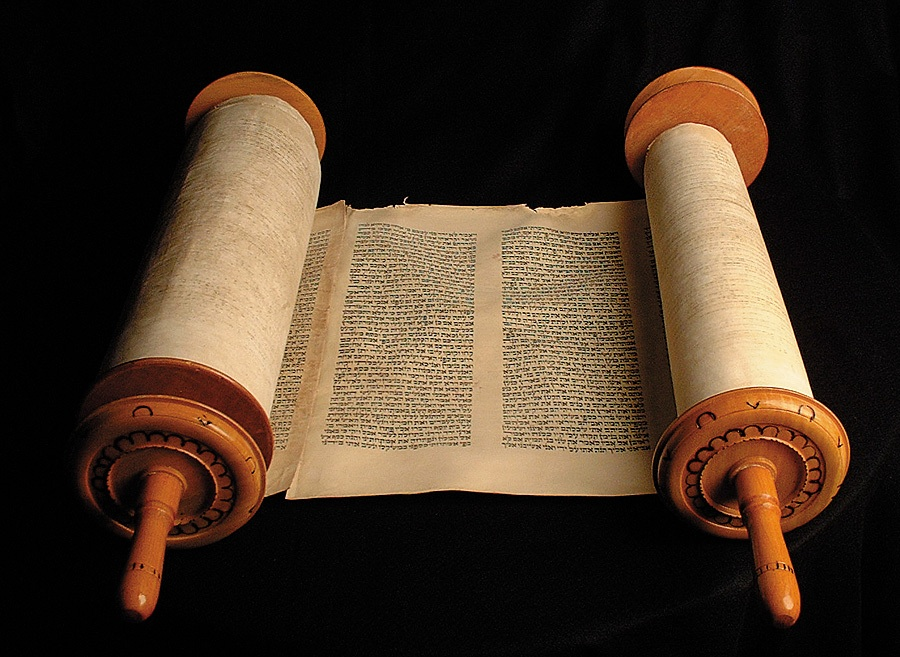 [Speaker Notes: Justification by faith instead of Law is seen in the superior Holy Spirit and Promise (Gal 3).
Both salvation and sanctification must be by the same means—faith (3:1-5).]
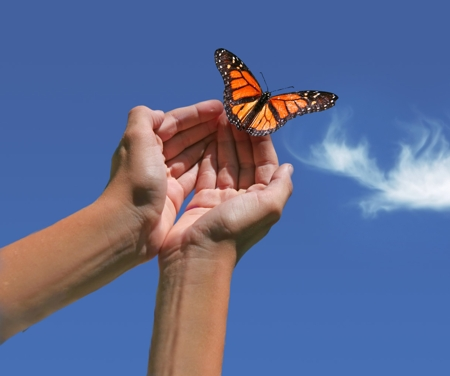 Paul defends justification by faith
Paul's Theological Argument (Gal. 3–4)
Faith + Works
Faith Alone
Faith + Works
Works
Faith Alone
Faith Alone
Faith + Works
Faith
174d
Which is the Most Accurate?
Salvation by…
OT
NT
cf. OTS 121e
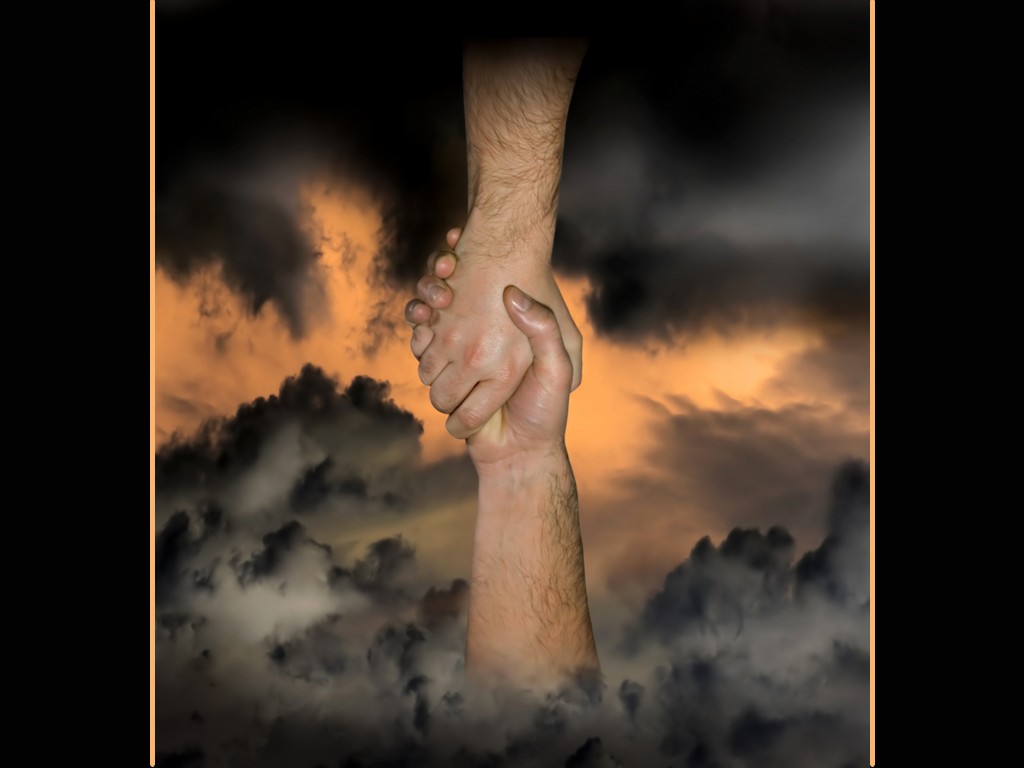 153
In Other Words…
Salvation has ALWAYS been through faith alone!
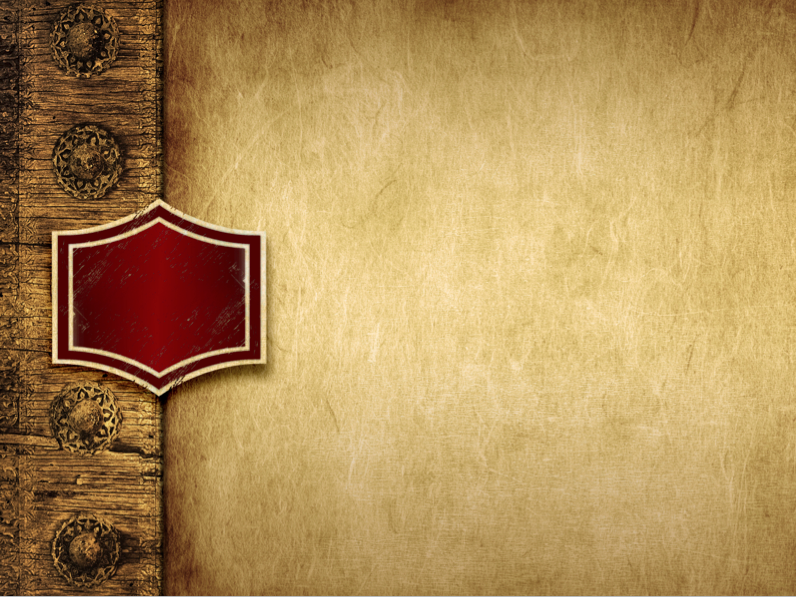 Abraham
Heroes of the Faith
[Speaker Notes: In Genesis 12 the account switches directions from discussing all peoples to zeroing in on one man and his family—the man Abraham.]
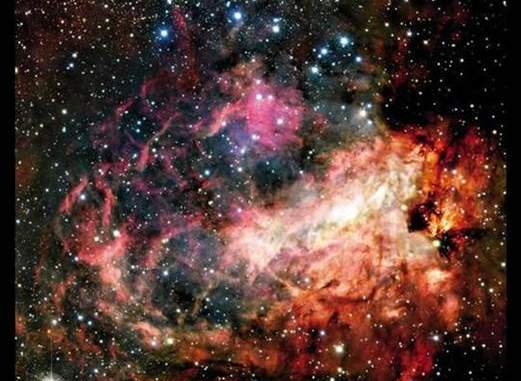 Genesis 15:5-6
153
Creation
[God took Abraham] outside and said, "Look up at the heavens and count the stars--if indeed you can count them."  Then he said, "So shall your offspring be."
Abram believed the LORD, and he credited it to him as righteousness.
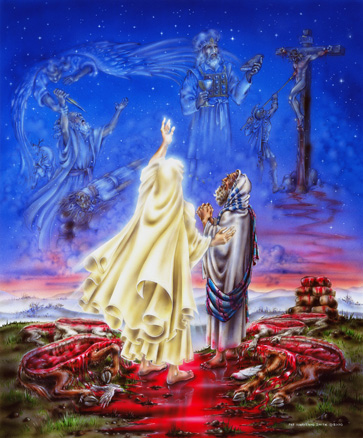 Genesis 15 Ratification
153
ROYAL LAND GRANT FORM OF THE ABRAHAMIC COVENANT
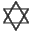 This painting inaccurately depicts Abram walking through the pieces
Galatians counters false teachers
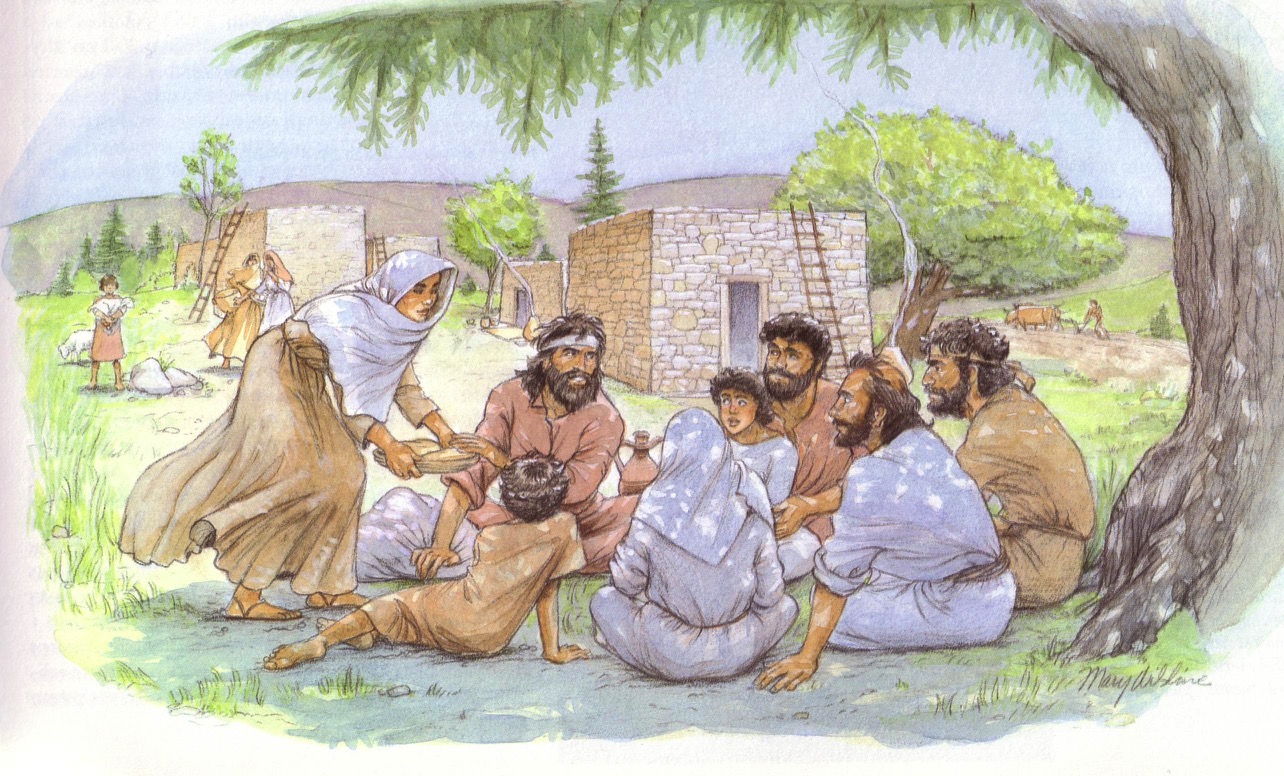 BS-110
OS-113
NS-155p
SA-36
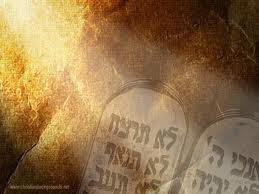 The Purposes of the Law
It revealed or exposed the sinfulness of man (Gal. 3:19).

It revealed the holiness of God (1 Pet. 1:15).

It revealed the standard of holiness for people in fellowship with God (Ps. 24:3-5).

It supervised the physical, mental, and spiritual development of the redeemed Israelite until he could come to maturity in Christ (Gal. 3:24).
36
J. Dwight Pentecost, "The Purpose of the Law," Bib Sac 128 (July 1971): 227-33
[Speaker Notes: BS-28-Law of Moses-18-p110
OS-02-Exodus-240-p113
OS-05-Deut-106-p113
NS-06-Rom5-8-slide93-p155p
SA-08-Mosaic Law-20-p36]
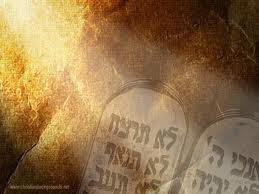 The Purposes of the Law
It unified the people to establish the nation in voluntary submission to God's decrees (Exod. 19:5-8; Deut. 5:27-28).

It separated Israel among the nations as a kingdom of priests to mediate God's truth to these nations (Exod. 31:13).

It provided forgiveness of sins for individual Israelites to restore their fellowship with God, even though they already functioned as a redeemed people (Lev. 1–7).
36
J. Dwight Pentecost, "The Purpose of the Law," Bib Sac 128 (July 1971): 227-33
[Speaker Notes: BS-28-Law of Moses-19-p110
OS-02-Exodus-241-p113
OS-05-Deut-107-p113
NS-06-Rom5-8-slide94-p155p
SA-08-Mosaic Law-21-p36]
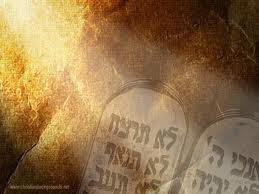 The Purposes of the Law
It made provision for Israel to worship God as a redeemed people (Lev. 23).

It tested if one was in the kingdom or the theocracy over which God ruled (Deut. 28).  Faith led to obedience and blessing; lack of faith led to disobedience and judgment.

It revealed Jesus Christ (typology in the sacrificial system; Luke 24:27).
36
J. Dwight Pentecost, "The Purpose of the Law," Bib Sac 128 (July 1971): 227-33
[Speaker Notes: BS-28-Law of Moses-20-p110
OS-02-Exodus-242-p113
OS-05-Deut-108-p113
NS-06-Rom5-8-slide95-p155p
SA-08-Mosaic Law-22-p36]
Interpreting andPreaching Legal Literature
1.	Interpretation: Study the intent behind the legal command, asking, "Why was this command given in Israel?"
2.	Principlizing: State the law's intent in a general principle showing God's character.
3.	Application: Show how this principle relates to a modern parallel situation.
36
[Speaker Notes: BS-28-Law of Moses-21-p110
OS-02-Exodus-243-p113
OS-05-Deut-205-p113
NS-06-Rom5-8-slide96-p155p
SA-08-Mosaic Law-23-p36]
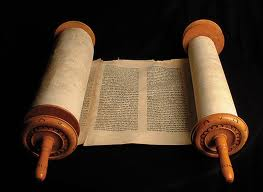 A Suggested Strategy for Expounding the OT Law
36
Principlizing: Universal truth
Interpretation: Intent behind the command
Application: Parallel Modern Situation
[Speaker Notes: BS-28-Law of Moses-22-p110
OS-02-Exodus-244-p113
OS-05-Deut-206-p113
NS-06-Rom5-8-slide97-p155p
SA-08-Mosaic Law-24-p36]
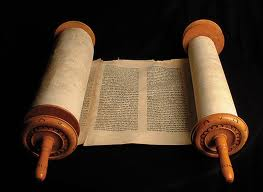 A Suggested Strategy for Expounding the OT Law
36
Divinely Ordained Laziness?
"When you harvest the crops of your land, do not harvest the grain along the edges of your fields, and do not pick up what the harvesters drop. Leave it for the poor and the foreigners living among you. I am the LORD your God" (Lev. 23:22 NLT).
[Speaker Notes: BS-28-Law of Moses-23-p110
OS-02-Exodus-245-p113
OS-05-Deut-207-p113
NS-06-Rom5-8-slide98-p155p
SA-08-Mosaic Law-25-p36]
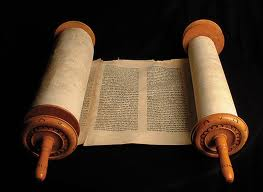 A Suggested Strategy for Expounding the OT Law
36
Principlizing: God wants His people to give the underprivileged the chance to earn a living
Interpretation: Do not harvest the corners of the fields because God had compassion on the poor who should glean for their food
Application: As an employer you should provide opportunities for the poor to support themselves
[Speaker Notes: BS-28-Law of Moses-24-p110
OS-02-Exodus-246-p113
OS-05-Deut-208-p113
NS-06-Rom5-8-slide99-p155p
SA-08-Mosaic Law-26-p36]
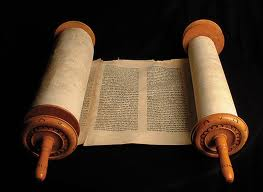 A Suggested Strategy for Expounding the OT Law
36
Divinely Ordained Stealing?
"When you enter your neighbor's vineyard, you may eat your fill of grapes, but you must not carry any away in a basket.  25And when you enter your neighbor's field of grain, you may pluck the heads of grain with your hand, but you must not harvest it with a sickle" (Deut. 23:24-25 NLT).
[Speaker Notes: BS-28-Law of Moses-25-p110
OS-02-Exodus-247-p113
OS-05-Deut-209-p113
NS-06-Rom5-8-slide100-p155p
SA-08-Mosaic Law-27-p36]
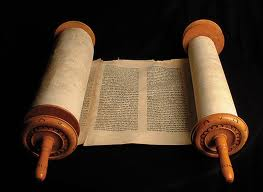 A Suggested Strategy for Expounding the OT Law
36
Principlizing: God allows taking small items for He cares more for human need than human property
Interpretation: Do not steal your neighbor's crops, but also don't be so fearful of stealing that you become ridiculous
Application: As a guest, don't be afraid to take the food given to you––but don't secretly pack a lunch or steal the towels!
[Speaker Notes: BS-28-Law of Moses-26-p110
OS-02-Exodus-248-p113
OS-05-Deut-210-p113
NS-06-Rom5-8-slide101-p155p
SA-08-Mosaic Law-28-p36]
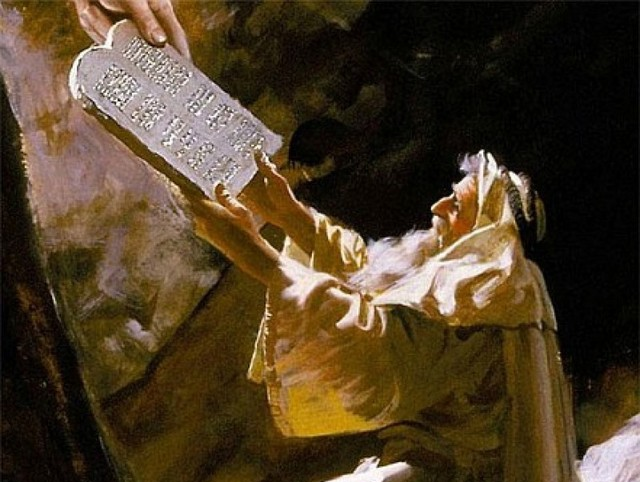 The heart of the Mosaic Covenant is the Ten Commandments
[Speaker Notes: OS-02-Exodus-250
OS-05-Deut-109
NS-06-Rom5-8-slide78
SA-08-Mosaic Law-29]
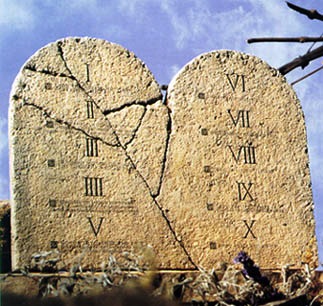 155l
Ex. 25-31
A Godly Education In Three Parts:                          

MORAL: The Ten Commandments; a basis for our current legal system.

CIVIL: How the people are to live with each 	other in the new social structure.

CEREMONIAL: How to worship God in the new social structure.
TRADITIONAL VIEW ON LAW
BUT ARE THE BIG 10 MORAL LAW?
MOSES
Exodus
Sinai
M - C - C
40
Handbook pg. 26-29
13
[Speaker Notes: BS-28-Law of Moses-07
OS-02-Exodus-251
OS-05-Deut-110
NS-06-Rom5-8-slide79
SA-08-Mosaic Law-30]
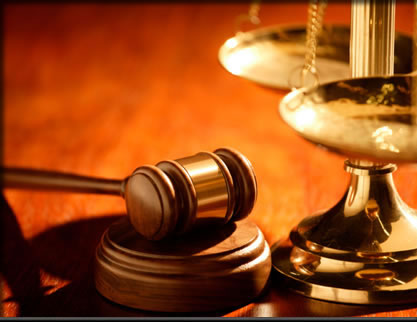 Moral law means God's rules that apply to…
Every time period
Every culture
Every place
Every people
[Speaker Notes: BS-28-Law of Moses-07
OS-02-Exodus-252
OS-05-Deut-111
NS-06-Rom5-8-slide79
SA-08-Mosaic Law-31]
113c
Does the Law of Moses Apply to Me? (5 Views)
Spectrum on Degree of Applicability:
Law as not applicable in every sense
Law as applicable in every sense
This chart summarizes Stanley N. Gundry, ed. Five Views on Law and Gospel (Grand Rapids: Zondervan, 1996), where each author presents his view and responds to the other four views.  Generally speaking, views 1-2 are similar as both are Reformed (stressing continuity between the NT and OT) and these stand against views 3-5 which alike stress discontinuity.  In my opinion, the dispensational view has the most to commend it as law in the NT is never broken into component parts and this view clearly distinguishes Israel from the church.  Further, it is inconsistent to change the Sabbath (Saturday) to Sunday but not apply the OT penalties for Sabbath-breaking today (i.e., death by stoning; cf. Exod. 31:14-15; 35:2). The following chart is adapted from Lee Hwee Chin, "The Applicability of the Law Today," unpublished research paper for the course "Old Testament Survey," Singapore: Singapore Bible College, 2001, 1.
[Speaker Notes: The NT does not specifically say how to apply the OT law, so Christians disagree on how to do this. There exist at least five major approaches to how Christians see the Mosaic Law applying today. 
_______
Common-234
BS-28-Law of Moses-12
OS-02-Exodus-256
OS-05-Deut-115
NS-06-Rom5-8-slide80
NS-09-Gal-139
SA-08-Mosaic Law-32]
Does the Law of Moses Apply to Me?
113b
Stanley N. Gundry, ed. Five Views on Law & Gospel summarized by Lee Hwee Chin, SBC, 2001
[Speaker Notes: The NT does not specifically say how to apply the OT law, so Christians disagree on how to do this. There exist at least five major approaches to how Christians see the Mosaic Law applying today. 
_______
Common-235
BS-28-Law of Moses-12
OS-02-Exodus-256
OS-05-Deut-115
NS-06-Rom5-8-slide80
NS-09-Gal-139
SA-08-Mosaic Law-32]
Does the Law of Moses Apply to Me?
113b
Stanley N. Gundry, ed. Five Views on Law & Gospel summarized by Lee Hwee Chin, SBC, 2001
[Speaker Notes: The NT does not specifically say how to apply the OT law, so Christians disagree on how to do this. There exist at least five major approaches to how Christians see the Mosaic Law applying today. 
_______
Common-236
BS-28-Law of Moses-12
OS-02-Exodus-256
OS-05-Deut-115
NS-06-Rom5-8-slide80
NS-09-Gal-139
SA-08-Mosaic Law-32]
Does the Law of Moses Apply to Me?
113b
Stanley N. Gundry, ed. Five Views on Law & Gospel summarized by Lee Hwee Chin, SBC, 2001
[Speaker Notes: The NT does not specifically say how to apply the OT law, so Christians disagree on how to do this. There exist at least five major approaches to how Christians see the Mosaic Law applying today. 
_______
Common-237
BS-28-Law of Moses-12
OS-02-Exodus-256
OS-05-Deut-115
NS-06-Rom5-8-slide80
NS-09-Gal-139
SA-08-Mosaic Law-32]
Does the Law of Moses Apply to Me?
113b
Stanley N. Gundry, ed. Five Views on Law & Gospel summarized by Lee Hwee Chin, SBC, 2001
[Speaker Notes: The NT does not specifically say how to apply the OT law, so Christians disagree on how to do this. There exist at least five major approaches to how Christians see the Mosaic Law applying today. 
_______
Common-238
BS-28-Law of Moses-12
OS-02-Exodus-256
OS-05-Deut-115
NS-06-Rom5-8-slide80
NS-09-Gal-139
SA-08-Mosaic Law-32]
Does the Law of Moses Apply to Me?
113c
Stanley N. Gundry, ed. Five Views on Law & Gospel summarized by Lee Hwee Chin, SBC, 2001
[Speaker Notes: The NT does not specifically say how to apply the OT law, so Christians disagree on how to do this. There exist at least five major approaches to how Christians see the Mosaic Law applying today. 
_______
Common-239
BS-28-Law of Moses-12
OS-02-Exodus-256
OS-05-Deut-115
NS-06-Rom5-8-slide80
NS-09-Gal-139
SA-08-Mosaic Law-32]
Does the Law of Moses Apply to Me?
113c
Stanley N. Gundry, ed. Five Views on Law & Gospel summarized by Lee Hwee Chin, SBC, 2001
[Speaker Notes: The NT does not specifically say how to apply the OT law, so Christians disagree on how to do this. There exist at least five major approaches to how Christians see the Mosaic Law applying today. 
_______
Common-240
BS-28-Law of Moses-12
OS-02-Exodus-256
OS-05-Deut-115
NS-06-Rom5-8-slide80
NS-09-Gal-139
SA-08-Mosaic Law-32]
"Old" Replaced by "New"
NTS 266hh
Wayne Grudem, Systematic Theology, 521
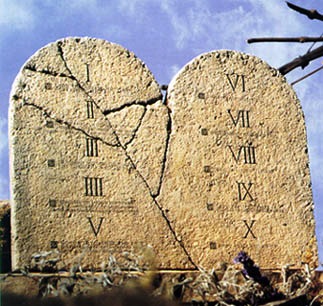 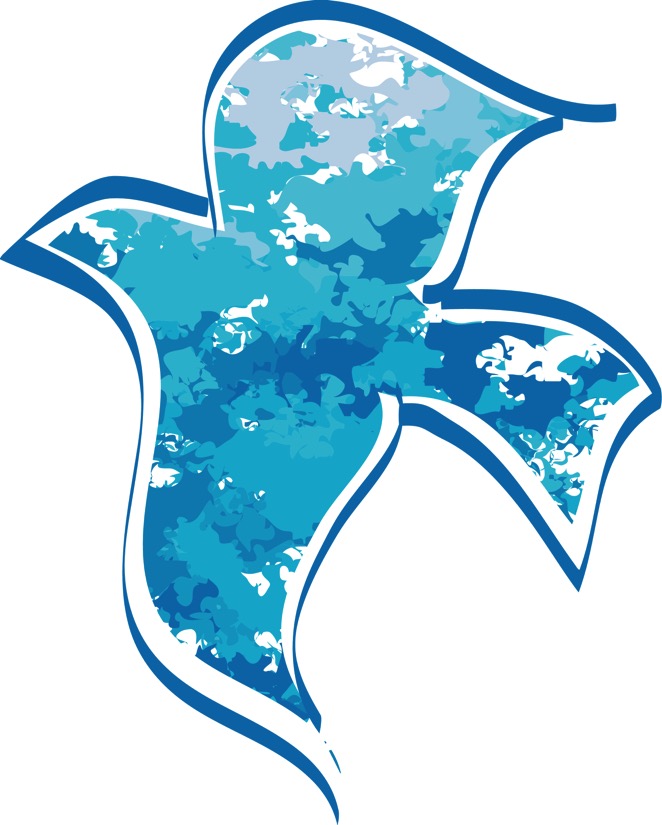 "What then is the 'old covenant' in contrast with the 'new covenant' in Christ?  It is not the whole of the Old Testament, because the covenants with Abraham and David are never called 'old' in the New Testament.  Rather, only the covenant under Moses, the covenant made at Mount Sinai (Ex. 19-24) is called the 'old covenant' (2 Cor. 3:14; cf. Heb. 8:6, 13), to be replaced by the "new covenant" in Christ (Luke 22:20; 1 Cor. 11:25; 2 Cor. 3:6; Heb. 8:8, 13; 9:15; 12:24)."
[Speaker Notes: What covenant does Jesus mediate that is far better than the old (8:6)? 
_____________
Common English-73
CH-02-Nature, etc.-104
OS-02-Exodus-359
OS-24-Jeremiah-173
NS-08-2 Corinthians-41
NS-09-Galatians-142
NS-19-Hebrews-298
FU-05-Biblical Covenants-34
SA-08-Mosaic Law-20]
Galatians 3:13-14 ESV
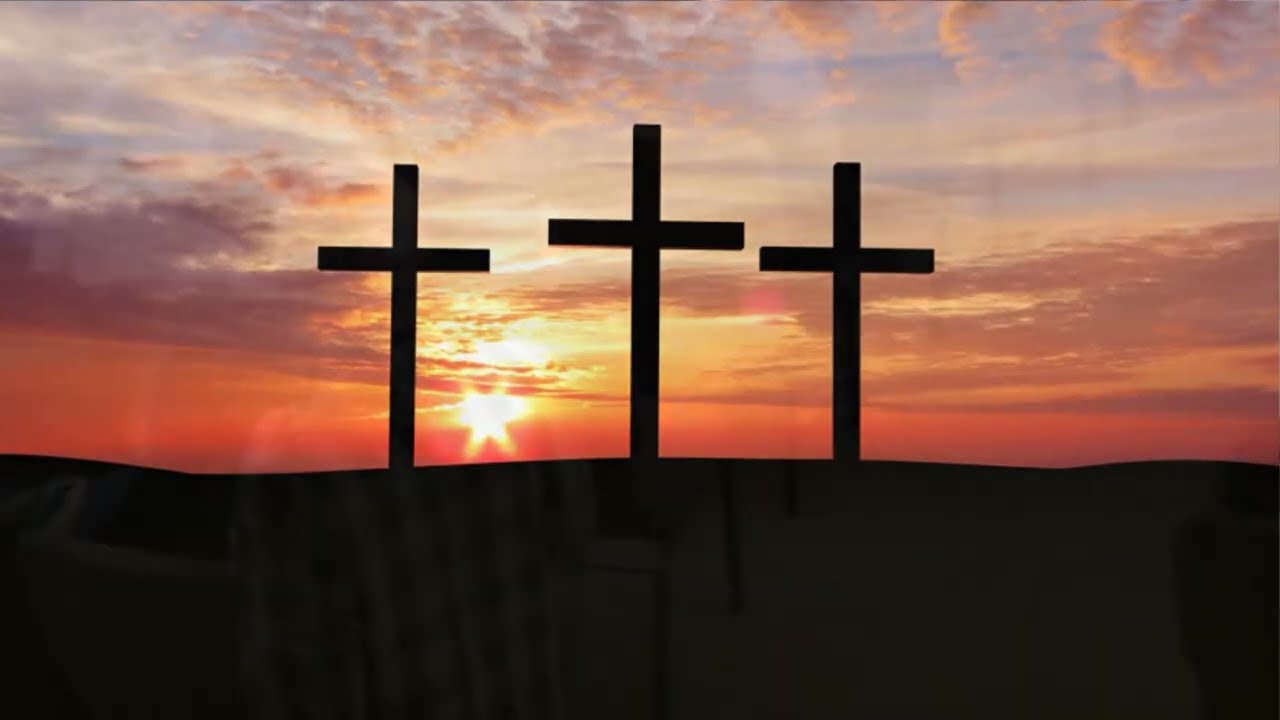 13 Christ redeemed us from the curse of the law by becoming a curse for us—for it is written, “Cursed is everyone who is hanged on a tree”—14 so that in Christ Jesus the blessing of Abraham might come to the Gentiles so that we might receive the promised Spirit through faith.
“’The promises were spoken to Abraham and to his seed. The Scripture does not say “and to seeds,’ meaning many people, but ‘and to your seed,’ meaning one person, who is Christ" (Gal 3:16 NIV).
“The stress on seed (cf. Gen. 12:7; 13:15; 24:7), not seeds, was made simply to remind the readers that the faithful in Israel had always recognized that blessing would ultimately come through a single individual, the Messiah (cf. Gal. 3:19).” —Campbell, BKC, 2:598
[Speaker Notes: The context does not relate to the land but to the one who will fulfill the Abrahamic covenant.]
Kingdom & Covenants Timeline
34a
9g
CH-34a
OS1-22
OS2-337
NS-9g
SA-19
22
Dr. Rick Griffith • BibleStudyDownloads.org
Kingdom Teaching...
337
Adam rules with God (Gen. 1:26, 28; 2:19)
Satan begins rule as god of this world (Gen. 3:15; 
2 Cor. 4:4)
God covenants with Abraham to reestablish man's rule via Israel as a "kingdom of priests" (Gen. 12:1-3; Exod. 19:6)
Israel's failure to witness to nations as a kingdom of priests is judged via exile under foreign rule
Israel rejects Messiah's offer of kingdom (Matt. 12:41-42; 23:37-39)
Christ rules over everything with saints (Eph. 1:9-10; Rev. 20:1-6; 22:5b)
Christ subdues Israel's enemies and nation believes (Rom. 11:26-27)
Jesus extends His kingdom in mystery form to the Church (Matt. 13)
9g
Fall of Man (Gen. 3)
19
Noahic Covenant
Genesis 6:18; 9:8-17
ISRAEL
CHURCH
MESSIANIC     KINGDOM
Land Covenant
Millennial      Eternal
(National Focus)
The "New Man" (Eph. 2:15)
Full restoration (Ezek. 37:8-28) Jerusalem world capital
(Isa. 2:1-5)
New Jerusalem
(Rev. 21–22)
Genesis 15:18 (cf. Deut. 30:1-10) promises:
Land from Wadi of Egypt to Euphrates River (Isa. 27:12)
Eternal possession of land (Gen. 17:8) after exile/restoration
Whole world blessed via the land (Isa. 14:1-2)
Israel judged for rejecting Messiah by dispersion away from land for 19 centuries 
(AD 70–AD 1948) but now partially restored (Ezek. 37:1-7)
land
Davidic Covenant
Christ is Head over His Church, which is a spiritual temple (Eph. 2:19-22; 2 Cor. 6:16)
Christ reigns over the world 
(Isa. 11) 
with saints (Rev. 5:10; 20:4-6)
Christ hands kingdom over to Father (1  
 Cor. 15:24)
"Why, then, was the law given? It was given alongside the promise to show people their sins. But the law was designed to last only until the coming of the child who was promised" (Gal. 3:19 NLT).
2 Samuel 7:12-16 promises:
Sons ("house" never wiped out)
Kingdom (political dynasty)
Throne (right to rule by descendants)
Temple (son to build it)
Genesis 12:1-3
seed
Abrahamic Covenant
New Covenant
All 
things made new! 
(Rev. 21:5)
All 5 elements fulfilled in national restoration (Zech. 8)
Jeremiah 31:31-34 promises:
Forgiveness
Indwelling Spirit
New heart, nature, mind
Reunification of Israel and Judah
No need for evangelism
Mosaic Law replaced with first three elements of the New Covenant (Luke 22:20; 2 Cor. 3:6)
blessing
Mosaic Covenant
10th Edition
10 Nov 2020
Law abolished, fulfilled, and replaced at the cross (Rom. 7:1-6;1 Cor. 9:19-21; Heb. 8:13)
Temporary (Gal. 3:19) and conditional (Deut. 28) to reveal sin (Rom. 7:7) and regulate Israel (Gal. 3:23-25)
Scripture has a dual kingdom-covenant theme.  Israel's role from Abraham to Christ expands to include the Church (continuity) yet the Church never replaces the nation as the "new Israel" (discontinuity).  Israel will enjoy world prominence after trusting Christ at His second coming.
[Speaker Notes: Salvation was by faith 430 years before the Law led to faith by revealing sin (3:15-29).
Galatians 3:17 notes that the promise to Abraham came 430 years before the Mosaic Covenant.

All agree that a partial fulfillment of the covenant to Abraham exists now to the Church in the indwelling Holy Spirit and forgiveness of sins (Jer 31:31-34)—and the ultimate fulfillment will be in the eternal state.
The main area of disagreement relates to the time period from now to eternity. Will there be a literal land, throne, and worldwide blessing to national (ethnic) Israel before the eternal kingdom? This chart shows verses giving a resounding YES to that question in a present partial fulfillment and a future full fulfillment in the normal sense of language in the verses cited. But the messianic kingdom will be in two stages—first in a millennial fulfillment to last 1000 years, but then, after that, the eternal stage in the new Jerusalem after the destruction of our present heavens and earth (Rev 21–22). What an amazing future remains for those who trust Jesus!
____________
Common English-7
CH-02-Nature-103-p34a
OS-02-Exodus-267-p22
OS-05-Deut-248-p22
OS-10-2Sam-96-p22
OS-24-Jeremiah-174-p337
OS-23-Isaiah-97-p337
NS-09-Gal-143-p9g
NS-19-Hebrews-319-p9g
SA-08-Mosaic Law-19-p38a]
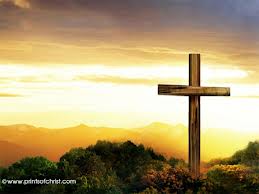 06/08/13
"For you are all children of God through faith in Christ Jesus.  27And all who have been united with Christ in baptism have put on Christ, like putting on new clothes."
Galatians 3:26-27 NLT
Galatians 3:28 NLT
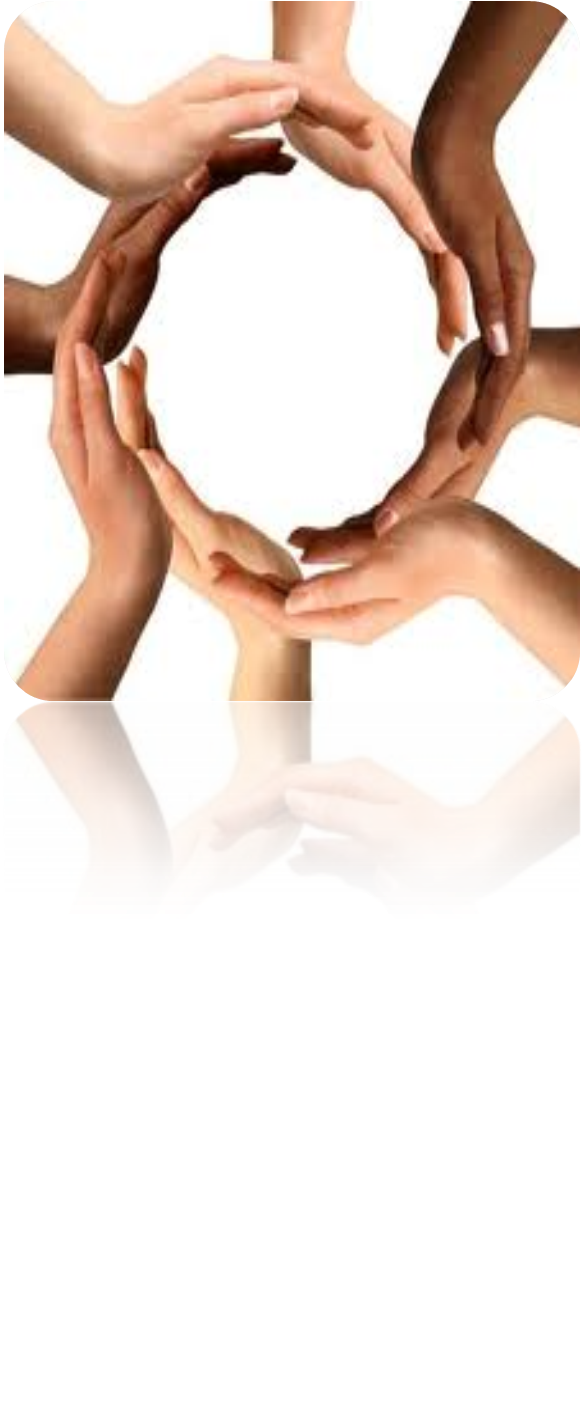 "There is no longer Jew or Gentile, slave or free, male and female. For you are all one in Christ Jesus."
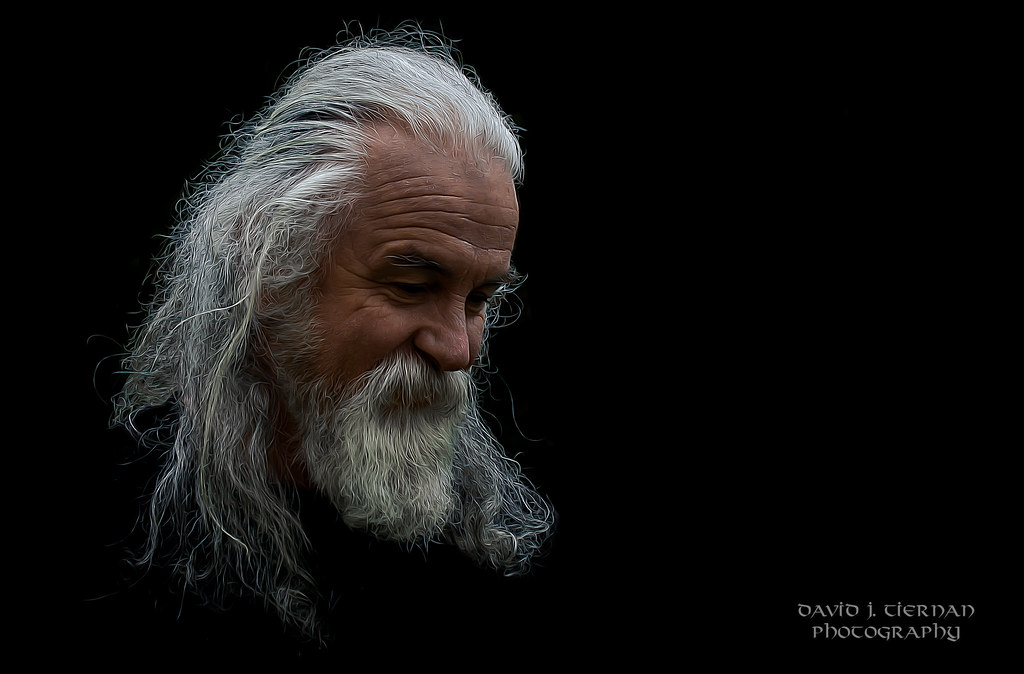 "If you belong to Christ, then you are Abraham’s seed, and heirs according to the promise."
Galatians 3:29 NIV
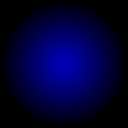 Contrasting Two Key Covenants
116
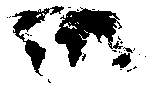 [Speaker Notes: BE-02-Exodus-106
OS-02-Exodus-276
NS-09-Galatians-149]
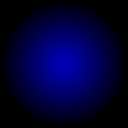 Contrasting Two Key Covenants
116
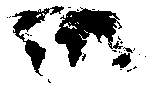 [Speaker Notes: BE-02-Exodus-107
OS-02-Exodus-277
NS-09-Galatians-150]
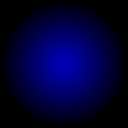 Contrasting Two Key Covenants
116
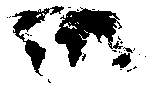 [Speaker Notes: BE-02-Exodus-108
OS-02-Exodus-278
NS-09-Galatians-151]
Slides on Galatians 4
[Speaker Notes: Illustrations of justification by faith should convince the Galatians to abandon legalism (Gal 4).]
"Think of it this way. If a father dies and leaves an inheritance for his young children, those children are not much better off than slaves until they grow up, even though they actually own everything their father had" (Galatians 4:1 NLT).
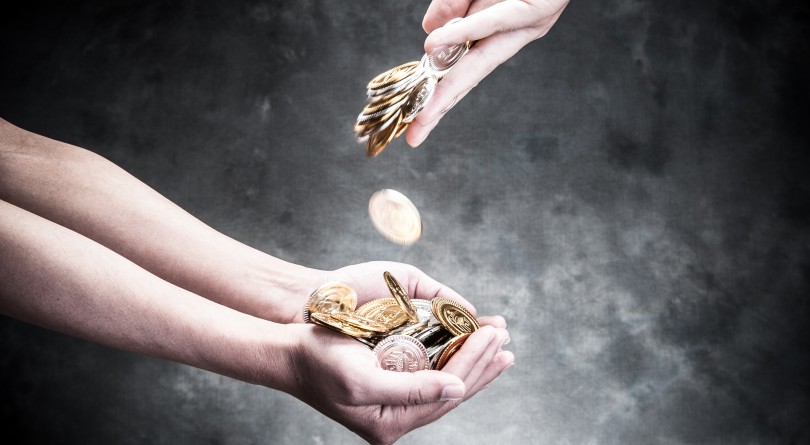 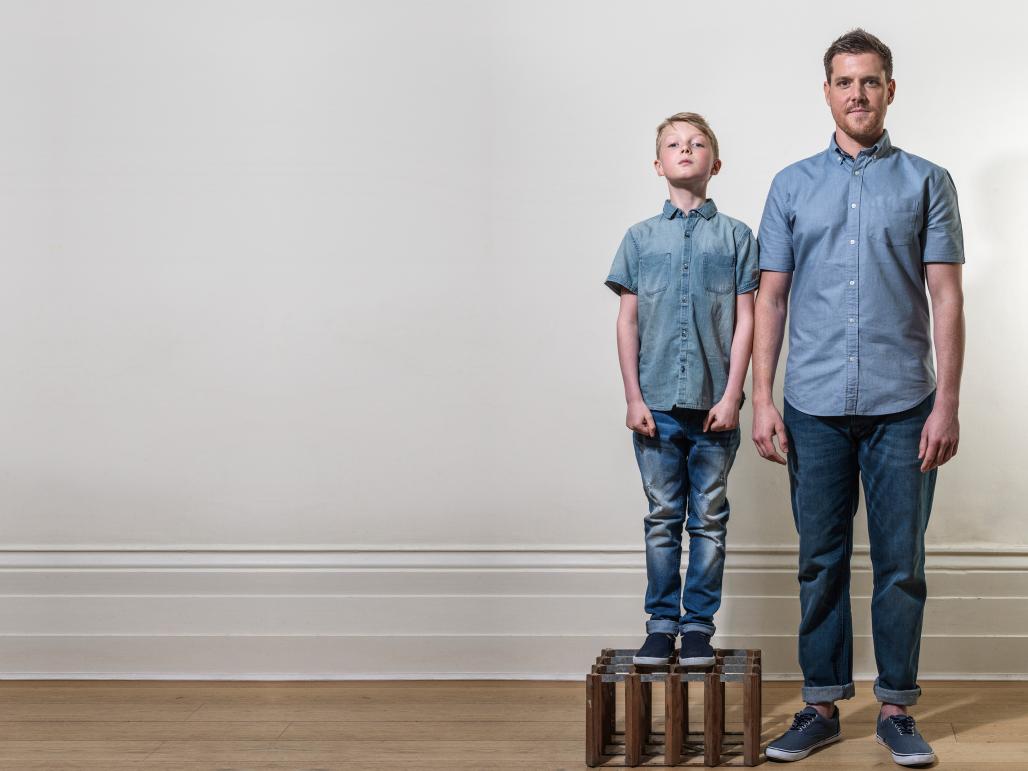 "They have to obey their guardians until they reach whatever age their father set.  3And that’s the way it was with us before Christ came. We were like children; we were slaves to the basic spiritual principles of this world" (Gal 4:2-3 NLT).
[Speaker Notes: “4:3. Paul applied the illustration in order to show the contrast between the believers’ former position and what they now enjoyed. Formerly, in their state of spiritual immaturity (when we were children, nh/pioi), they were like slaves. The scope of that slavery was described as being under the basic principles (stoicei√a, “elements”) of the world. Though often interpreted as a reference to the Mosaic Law, this view does not fit the Galatians, most of whom were Gentile pagans before conversion and were never under the Law. It seems better to understand the “basic principles” to refer to the elementary stages of religious experience, whether of Jews under the Law or Gentiles in bondage to heathen religions (cf. “weak and miserable principles” in v. 9, and “basic principles of this world” in Col. 2:20) Thus all were enslaved until Christ emancipated them” (Donald K. Campbell, “Galatians,” in The Bible Knowledge Commentary, 2:601).]
"We were slaves to the basic spiritual principles of this world" (Gal 4:3b NLT).
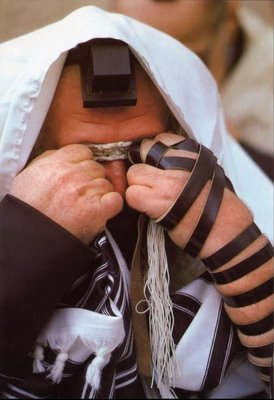 Is this the Mosaic Law or man’s ceremonial religion?
[Speaker Notes: It actually seems to refer to both! It is a broader way of saying that the incarnation (God becoming flesh in the next verse) allowed Jesus to fulfill the Law (cf. Matt 5:17). So we are no longer slaves to obey the OT commandments given to Israel, such as circumcision (5:1-4).
But we are also no longer slaves to Gentile religious demands either, such as salvation by works that Paul fights in Galatians.]
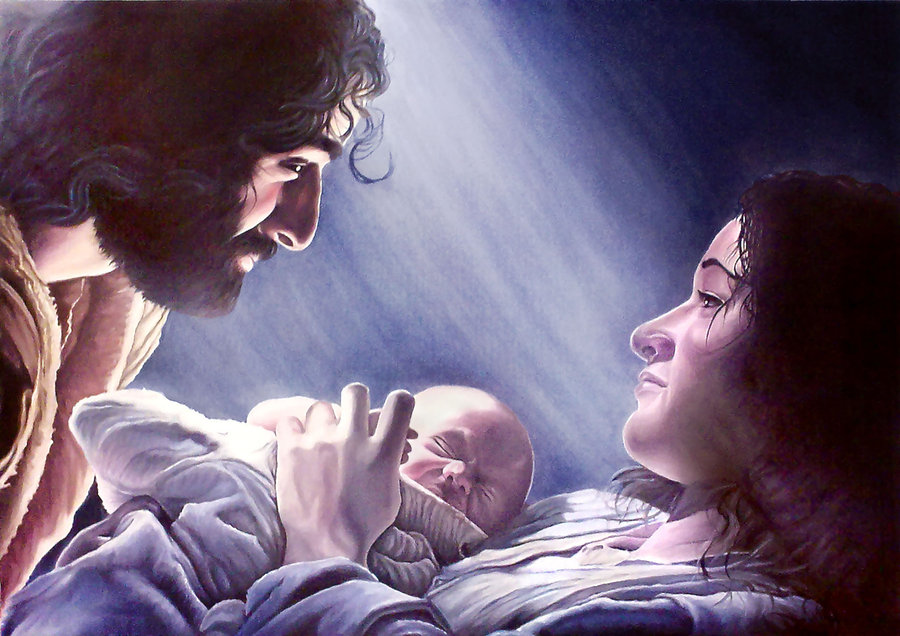 "But when the right time came, God sent his Son, born of a woman, subject to the law" (Gal 4:4 NLT).
[Speaker Notes: God’s timing is always perfect. He prepared the world perfectly up to that very first Christmas night! Jesus was not conceived by a man since he was virgin born, but he was born of a woman. In this verse we see the two natures of Christ: his deity as the Son of God (“God sent his Son”) and his humanity as the son of a woman. In this dual sense he was subject to the Mosaic Law in his humanity, yet in his deity he was able to deliver us all from slavery to the Law as in the next verse…]
"God sent him to buy freedom for us who were slaves to the law, so that he could adopt us as his very own children" (Gal 4:5 NLT).
Two reasons “God sent his son” (4:4):
To redeem us from slavery to the Mosaic Law
To give us “the full rights of sons” (NIV)
[Speaker Notes: “4:5. The reasons “God sent His Son” are twofold (again both reasons are introduced by iºna, “in order that”; cf. 3:14). First, He came to redeem (e˙xagora¿shØ) those under Law. This is not a redemption from the curse of the Law (as in 3:13), but from a slavery to the entire Mosaic system. The emphasis is not on the penalty of the Law as in 3:13, but on its bondage. Since Christ redeemed and set free those who were under the Law, why should Gentile converts now wish to be placed under it? Second, Christ’s Incarnation and death secured for believers the full rights of sons (“the adoption of sons,” kjv). All the enjoyments and privileges of a mature son in a family belong to those who have entered into the benefits of Christ’s redemptive work” (Donald K. Campbell, “Galatians,” in The Bible Knowledge Commentary, 2:601).]
10
The Intertestamental Era(425 BC—5 BC)
Issue / 
Time Period
Malachi 
(close of OT)
Intertestamental Era
Advent of Christ
Rulers Over Israel
Persia 
(208 yrs.)
Greeks (188 yrs.)
Hasmoneans (80 yrs.)
Rome 
(58 yrs.)
Political Stability
Peace / autonomy
Many wars
(Dan. 11:1-35)
Peace (but via Rome!)
Expectation of Messiah & Kingdom
Moderate
Increasing
“Two Messiahs”
High
Greek (Septuagint)
Aramaic / Greek / Latin
Language in Palestine
Hebrew / Aramaic
10
The Intertestamental Era(425 BC—5 BC)
The Intertestamental Era (3 slides)
Issue / 
Time Period
Malachi 
(close of OT)
Intertestament Era
Advent of Christ
Ability to Evangelize
Limited
Increased
Extensive
Road System
Very Limited
Expanded
Extensive
Places of Worship
Temple only
Rise of Synagogues
Synagogues / Temple
Religious Leaders
Priests/Levites
Rise of Jewish Sects
Pharisees / Sadducees
The Intertestamental Era
The Intertestamental Era(425 BC—5 BC)
10
Issue / 
Time Period
Malachi 
(close of OT)
Intertestament Era
Advent of Christ
Fighting illegitimate high priest
Priesthood achieved by . . .
Genealogy
Bribes / Executions
Extent of Power
Local Jurisdiction
Rise of Sanhedrin
Corrupt Sanhedrin
Literal
Instable + Apocalyptic
Letterism
Hermeneutic
Authority
OT Law
Rise of Oral Law
Pharisees
10
The “Kingdom Stage” is Set!
The time was right:
Galatians 4:4 NIV
“But when the time had fully come, God sent his Son, born of a woman, born under law, to redeem those under law, that we might receive the full rights of sons.”
Politically
Prophetically 
(Dan. 9:25-26)
Linguistically
Emotionally
Religiously
Transportationally
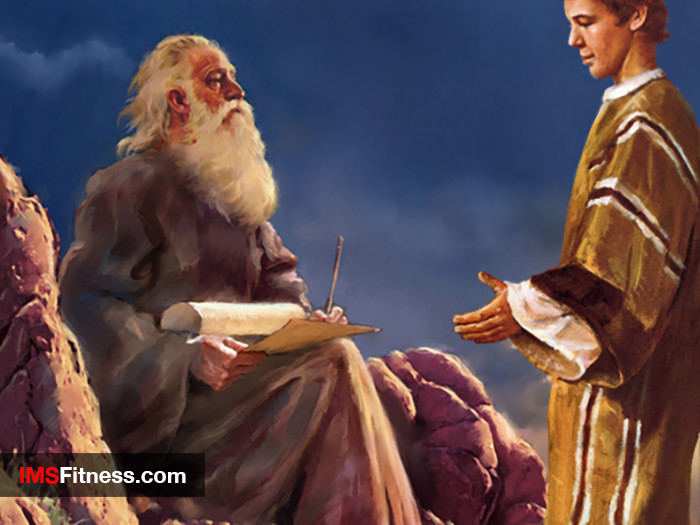 No longer slaves
[Speaker Notes: The Law was a tutor to lead us to Jesus (cf. Gal 3:24-25), so at Christmas we celebrate his coming to free us from the Law. Just a tutor fulfills his purpose once the student grows into adulthood, so now we lay aside the Law as grown sons ready to receive our rights as sons!]
173c
Ceremonial vs. True Religion (Gal. 4:1-7)
Paul A. Pomerville, Galatians & Romans (Brussels: ICI, 1976), 95
[Speaker Notes: A son’s privileges over a slave’s shows a believer's faith over the Law (4:1-11).
In infancy, the son looks like a slave because he has to follow many of the same rules—don’t throw food, don’t talk back, etc.
However, when the infant son grows us, his relationship with the father no longer looks like that of the grown slave. The son owns the estate!]
174a
Covenant Contrasts in Galatians 4:21-31
[Speaker Notes: Isaac (=Abrahamic Covenant)—not Ishmael (=Mosaic Covenant)—shows faith (4:21-31).]
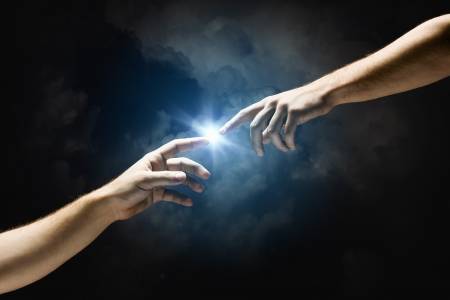 Why must salvation be by faith alone?
Paul gives 3 reasons
I. Jesus called Paul to teach salvation by faith (Gal 1–2).
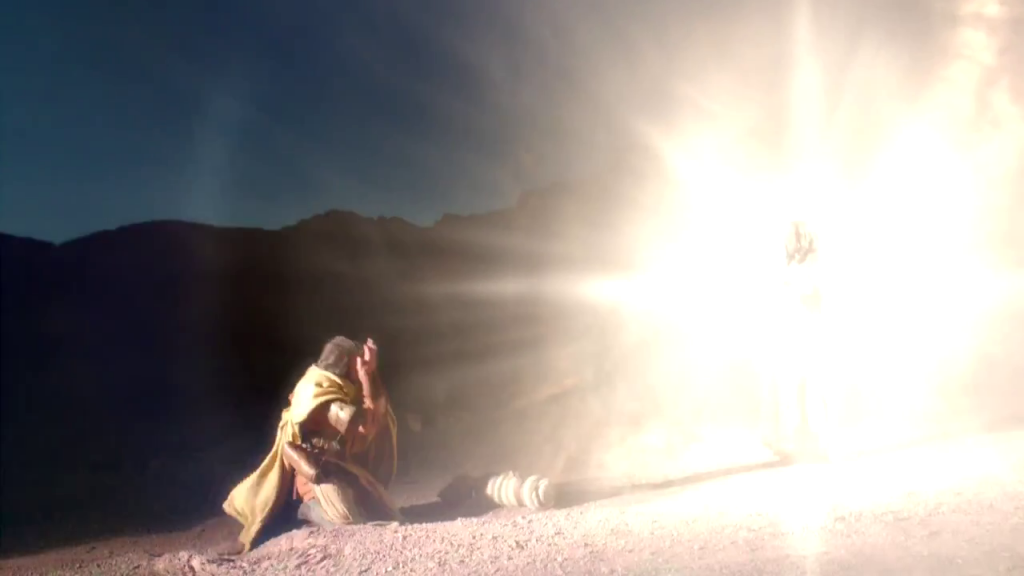 [Speaker Notes: [Jesus himself appointed Paul to proclaim justification by faith as his defining doctrinal truth.]
[Personal: Paul defends his apostolic call to counter Judaizer teaching that Paul invented justification by faith.]]
II. Salvation has always been by faith (Gal 3–4).
The Centrality of the Cross
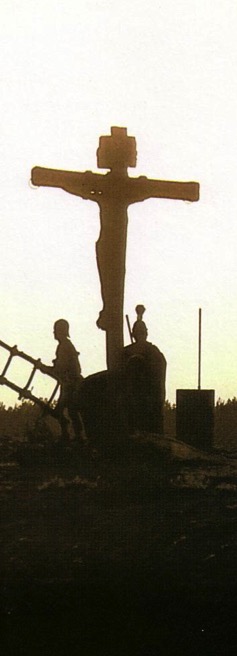 B.C.
Faith looked forward to the Cross of Christ
A.D.
Faith looks back at the Cross of Christ
[Speaker Notes: [Whether Old Testament or new, we have always been put in the right relationship with God by simple trust.]
[Practical: Paul applies salvation by faith in Spirit-led living by exhorting balance and others-orientation.]
The foundation of salvation has always been the death of Christ—for believers before and after the cross. We must see the centrality of the cross—how people before Jesus believed by looking toward the cross while those of us after Jesus look back at the cross. In other words, the foundation of salvation has always been the death of Christ—for believers before and after the cross.
____________________
Common-198
BE-03-Leviticus-73
OB-37-Sacrifices-19
OB-38-Salvation-4
OS-03-Leviticus-193
NS-09-Galatians-16, 49, 118, 170
NS-20-James-32
SA-03-Biblical Terminology-10
SA-15-Inheritance-26
TP-01-Our Inheritance OT Summary-29]
Freedom to go the wrong way?
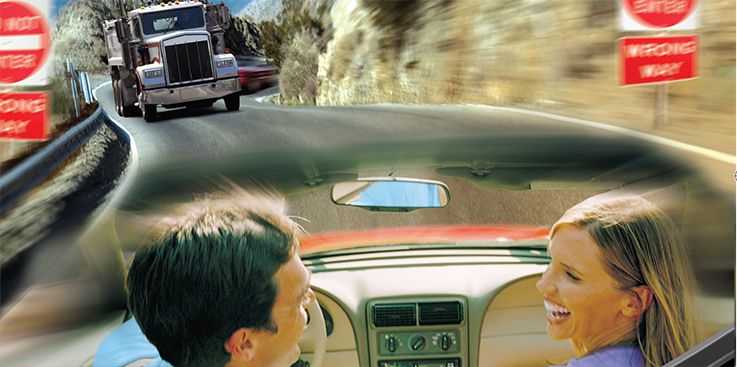 Book Chart
167
III. Salvation by faith alone changes us inside (Gal 5–6).
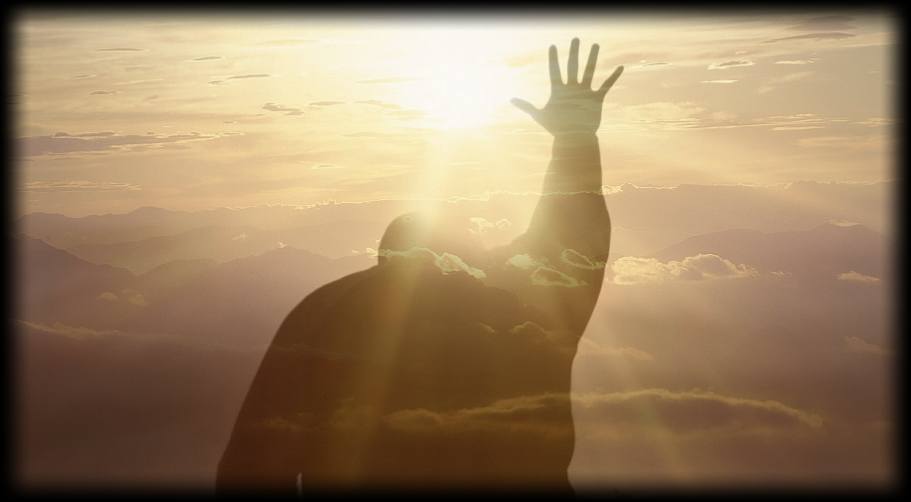 [Speaker Notes: [Whether Old Testament or new, we have always been put in a right relationship with God by simple trust.]
[Practical: Paul applies salvation by faith in Spirit-led living by exhorting balance and others-orientation.]]
Slides on Galatians 5
[Speaker Notes: Balance between legalism and license comes the Spirit—not the sinful nature (Gal 5).]
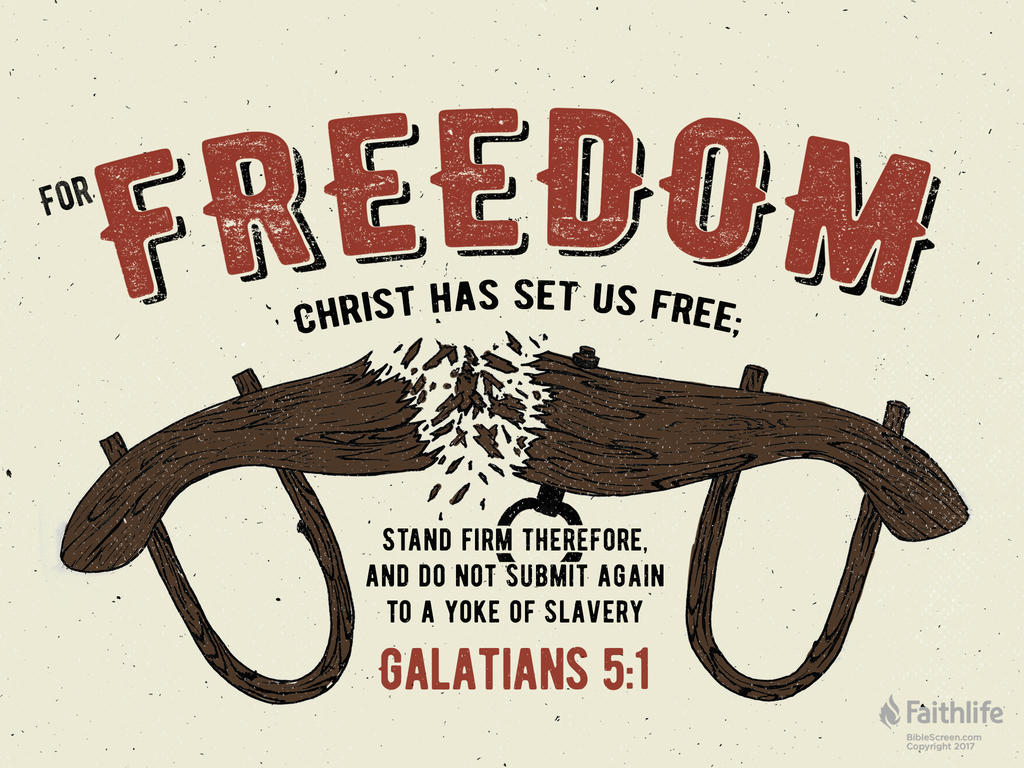 So Christ has truly set us free.
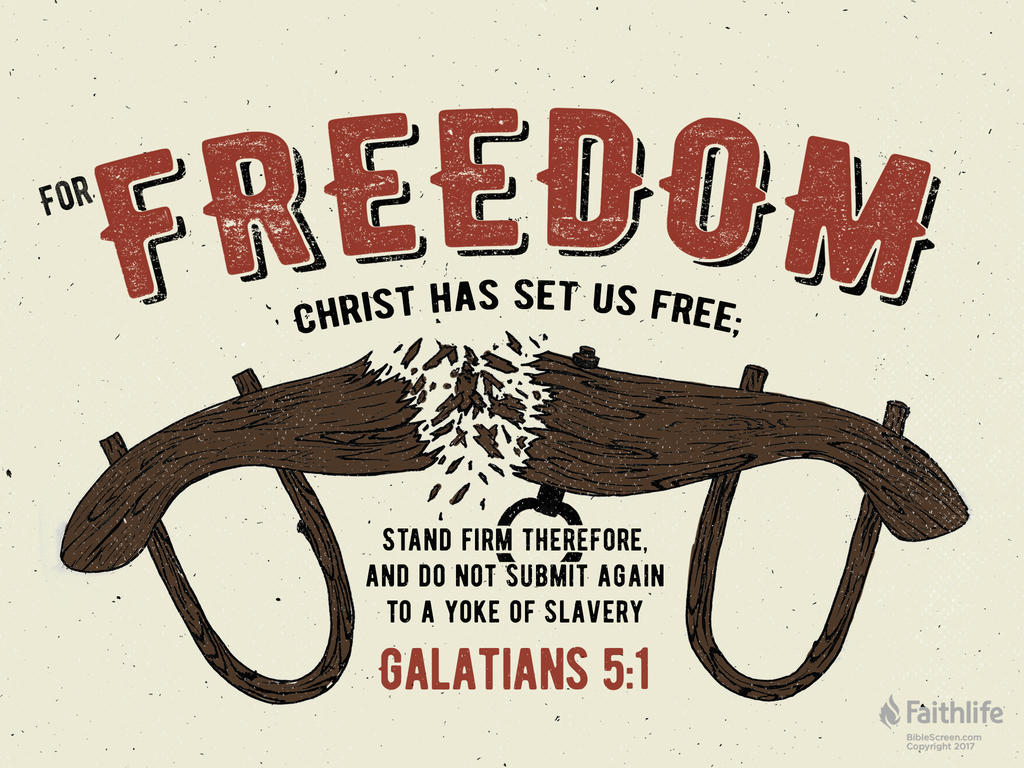 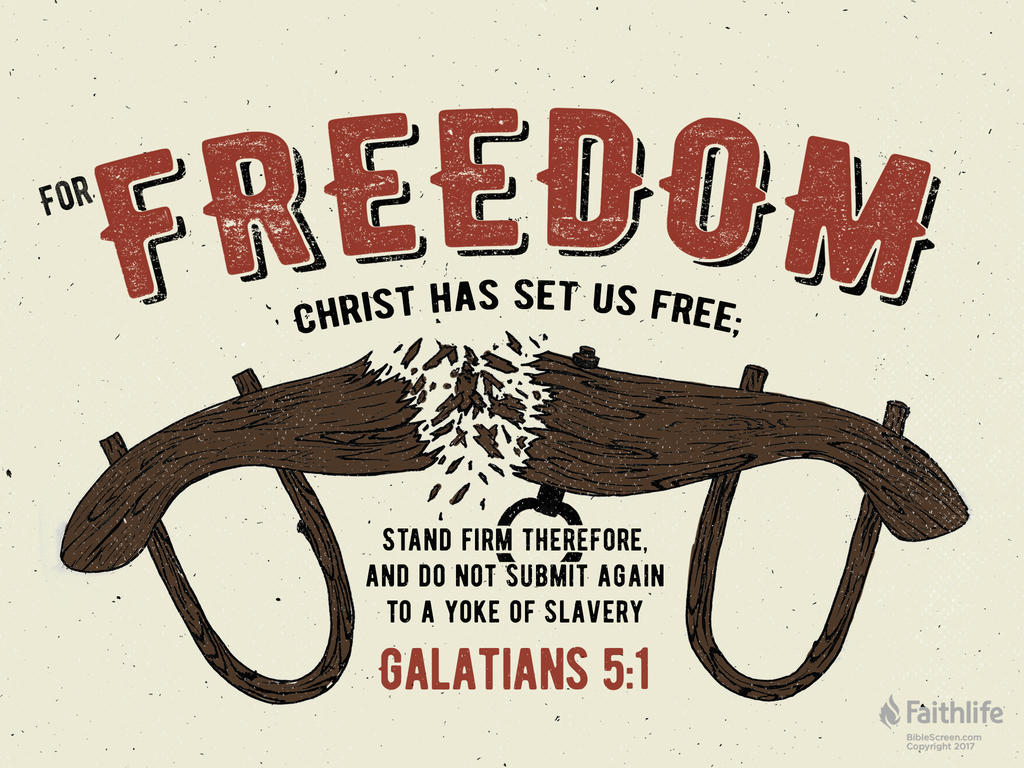 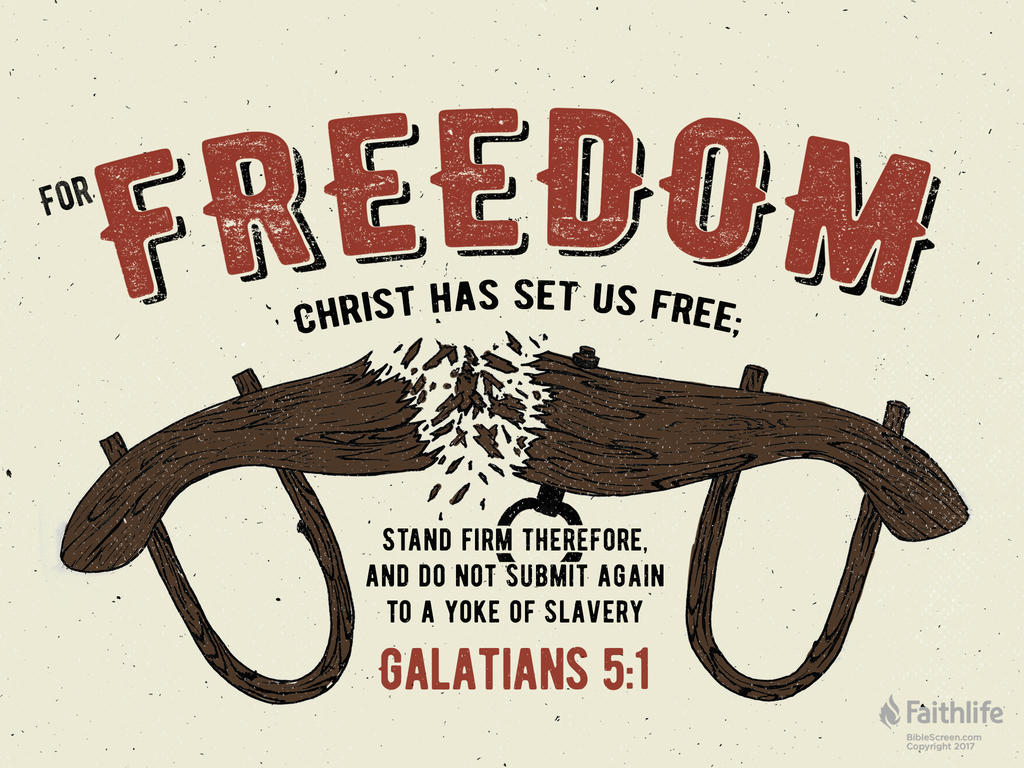 Now make sure that you stay free, and don’t get tied up again in slavery to the law
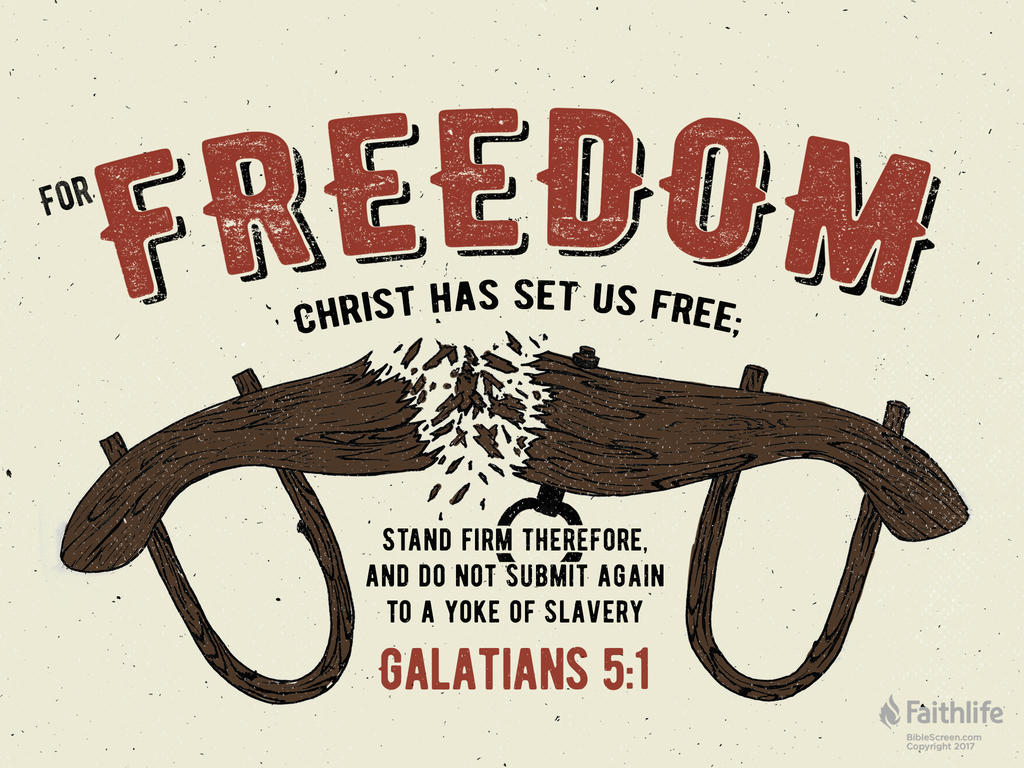 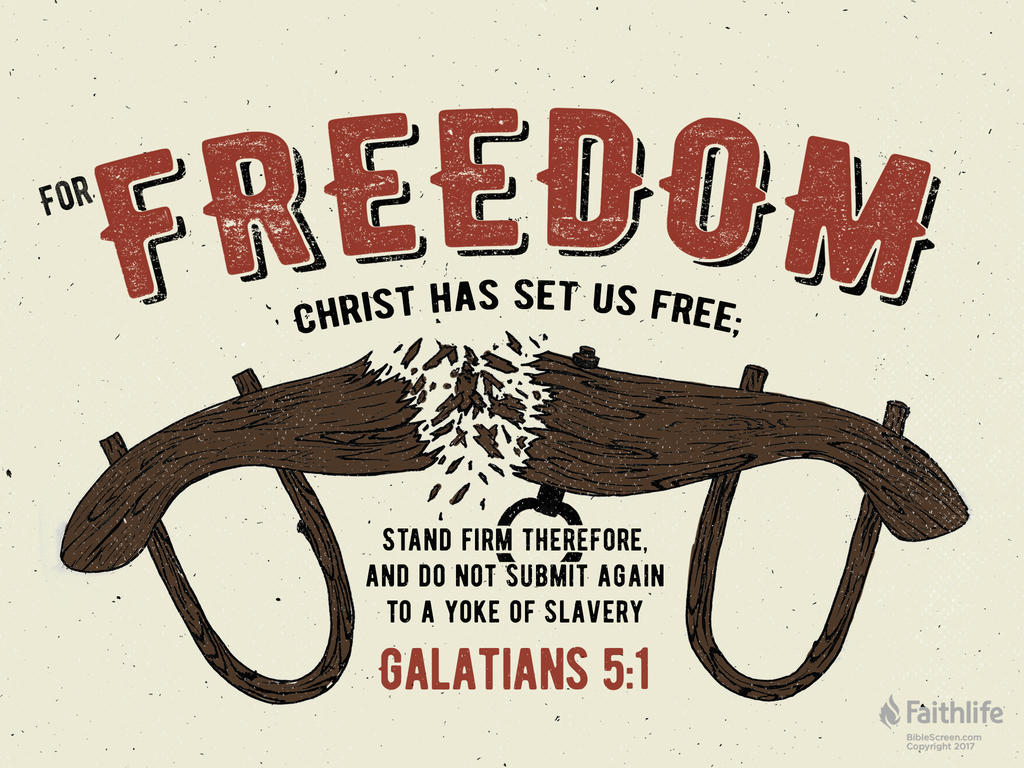 Galatians 5:1 NLT
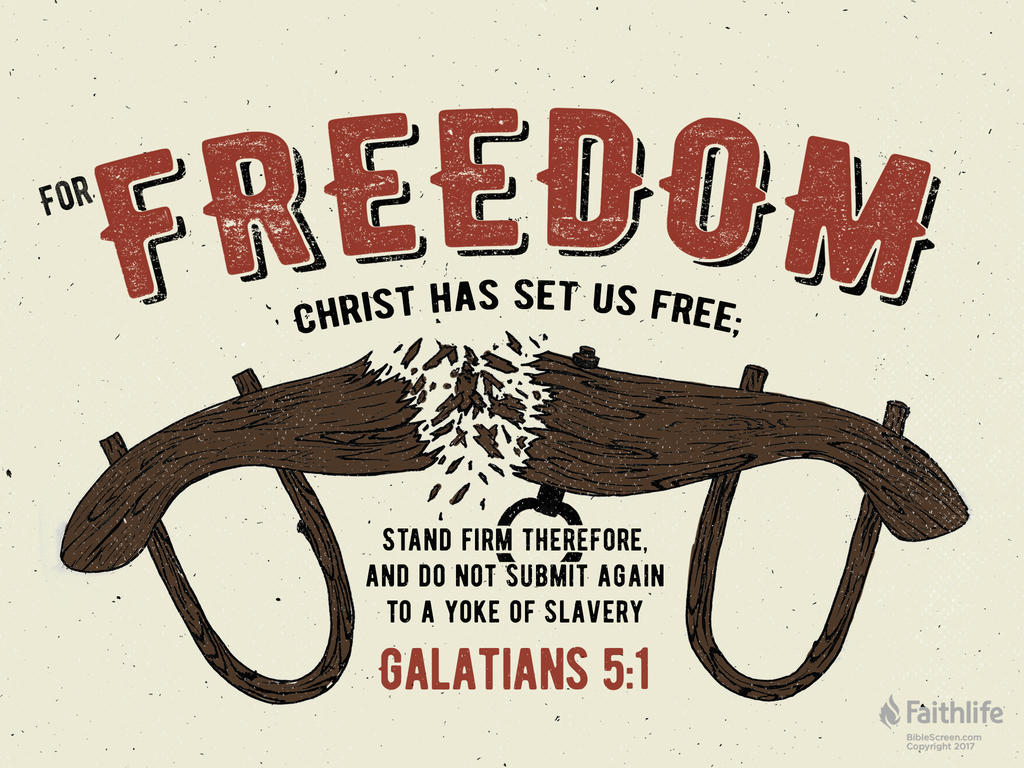 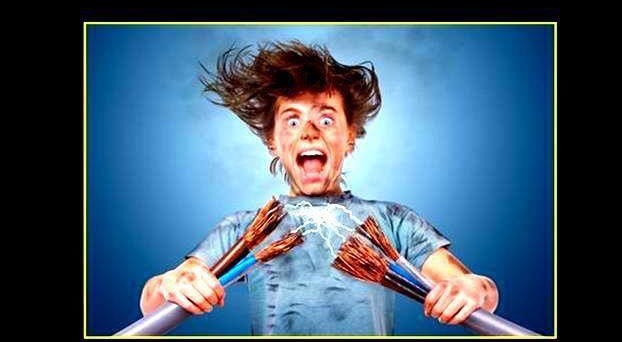 GRACE
No more a license to sin than electricity is a license to electrocute yourself.
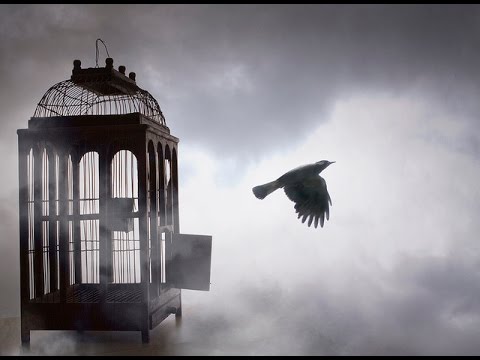 "So Christ has truly set us free. Now make sure that you stay free, and don’t get tied up again in slavery to the law" (5:1 NLT).
Paul's Practical Argument (Gal. 5–6)
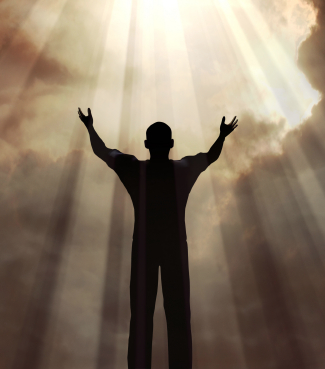 Paul defends responsibilities
No Jails in the Law of Moses
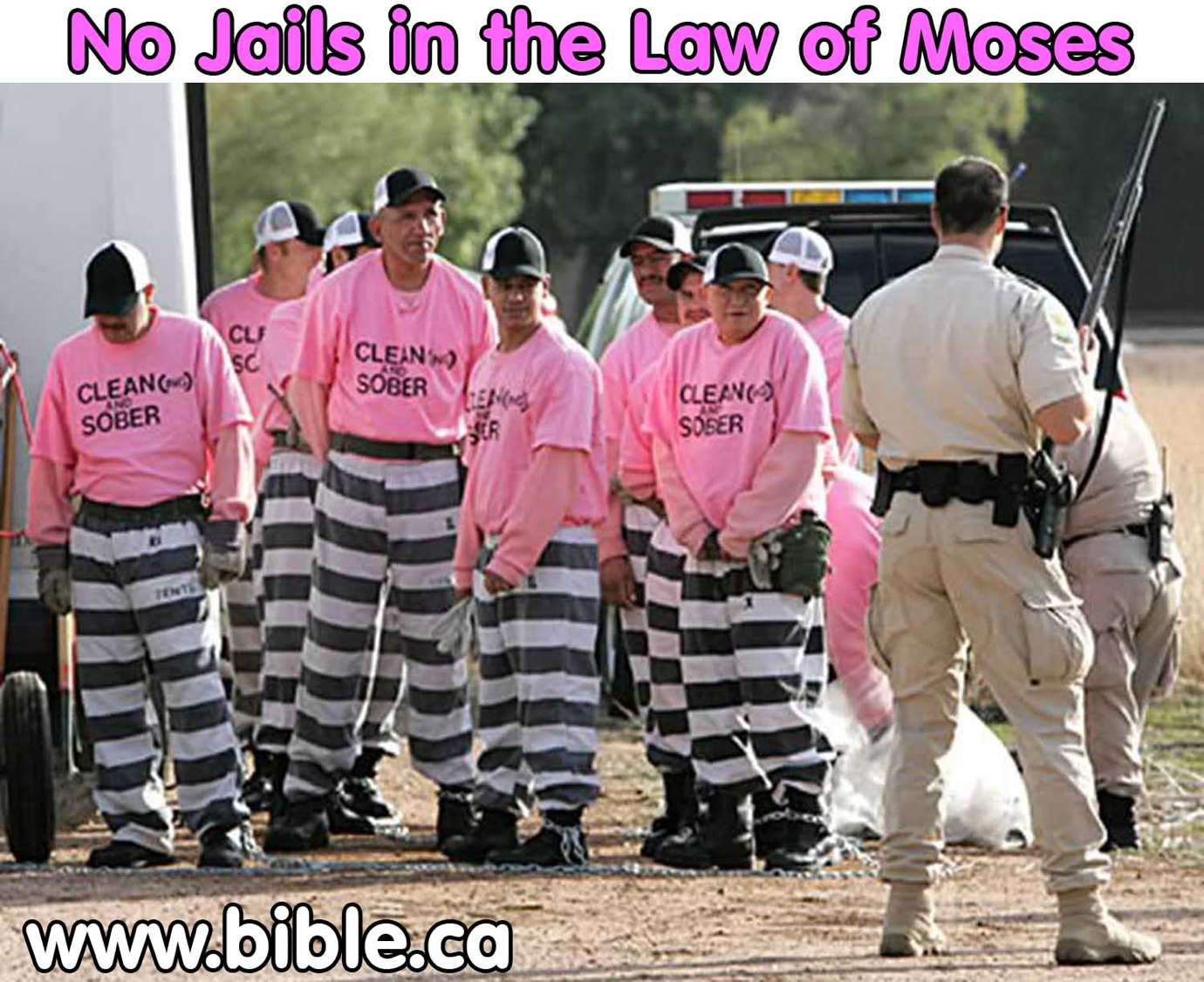 "So Christ has truly set us free. Now make sure that you stay free, and don’t get tied up again in slavery to the law"  (Gal. 5:1 NLT).
[Speaker Notes: Slavery Instead of Jails in Mosaic Legal System!Have you ever noticed that there were no prisons in the law of Moses? People were stoned, beaten, fined but NEVER sent to prison or confined in any way including shackles or stocks etc. This brand new study sheds a positive light on the role slavery had in rehabilitating criminals and providing welfare for the poor. Confinement was something completely foreign in the Jewish legal system.
See the full article at http://www.bible.ca/sin-no-jails-prisons-in-judaism-old-testament-law-of-moses-slavery-welfare-jewish-comparison.htm]
"So Christ has truly set us free. Now make sure that you stay free, and don’t get tied up again in slavery to the law"  (Galatians 5:1 NLT).
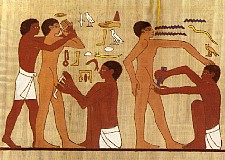 "Listen! I, Paul, tell you this: If you are counting on circumcision to make you right with God, then Christ will be of no benefit to you.  3I’ll say it again. If you are trying to find favor with God by being circumcised, you must obey every regulation in the whole law of Moses.  4For if you are trying to make yourselves right with God by keeping the law, you have been cut off from Christ! You have fallen away from God’s grace" (Galatians 5:2-4 NLT).
Circumcision, Vitamin K & Prothrombin
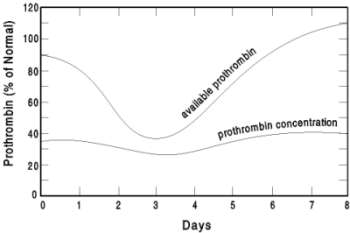 Available Prothrombin
Prothrombin (% of Normal)
Prothrombin Concentration
Days
[Speaker Notes: Circumcision is not bad in itself.  God commanded it in Genesis 17 on the eighth day of a Jewish boy's life, which still has the highest blood-clotting Prothrombin of any day in a male's life!
However, the problem was with God's people in the letter to the Galatians, who made circumcision a requirement for salvation that had to be imposed on the Gentiles as well as the Jews.
———————
OS-01-Gen4-20—slide 308
NS-Galatians-181]
Walking in the Spirit
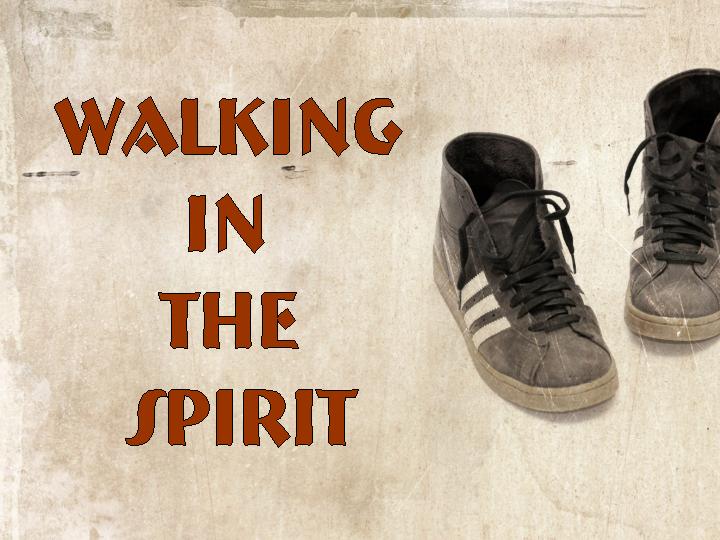 xxiii
[Speaker Notes: Live under direction from the Spirit rather than from the sinful nature (5:16-26).]
How the Spirit Leads Us
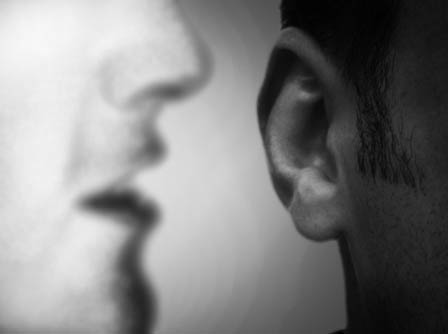 xxiv
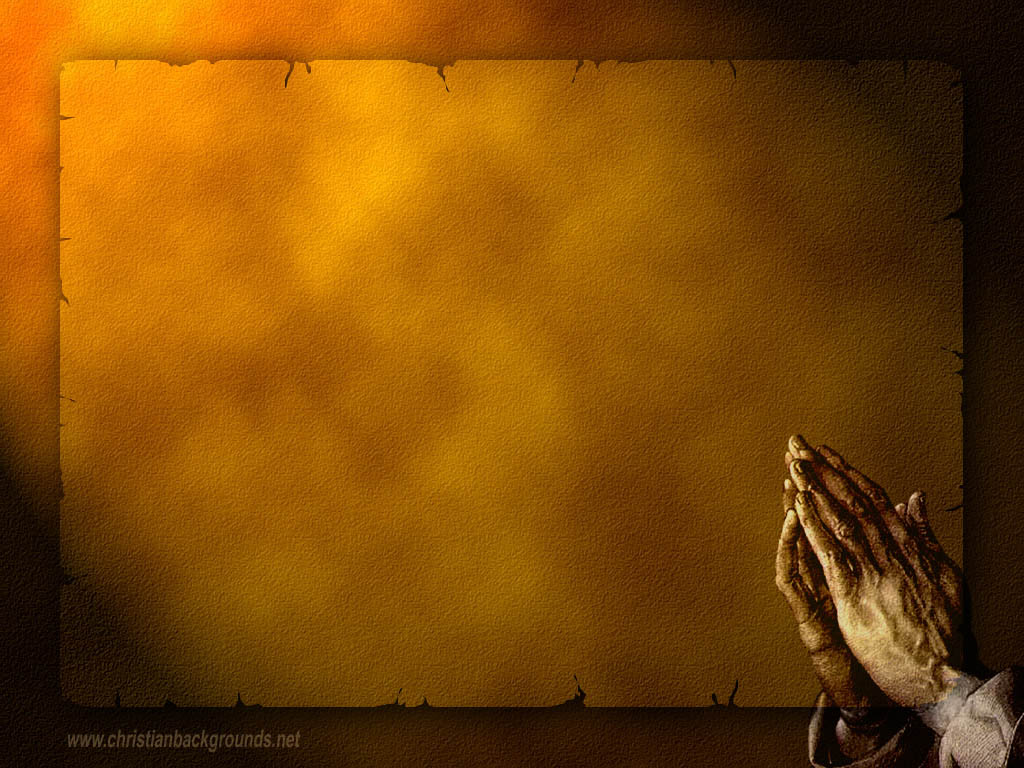 xxiv
George Mueller's Step #1 to Find the Will of God
"I get my heart into such a state that it has no will of its own in regard to the given matter."
How the Spirit Leads Us
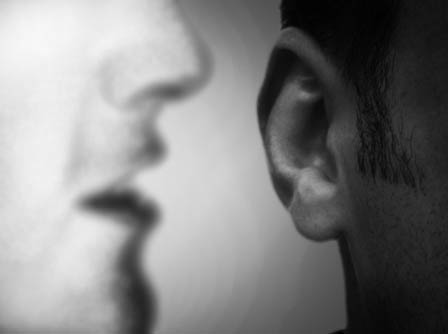 xxiv
"No will of my own"
Discern feelings
Word of God
Providential circumstances
Ask God in prayer
Decide, look for peace, pray 2-3 more times, & act
[Speaker Notes: A Singaporean friend gave me a booklet in 1981 that has had a profound impact on me George Mueller was a German missionary to England in the mid-1800s with whom many Christians are acquainted.  He founded several orphanages for the Lord and saw God answer over 50,000 prayers recorded in his lifetime (he kept a meticulous journal of his requests and God’s answers).  I know of no other human source that can help us seize the will of God more than Mueller.  Here are his steps to how the Spirit led him during his lifetime of over 92 years (1805-1898).
 
1.	I SEEK AT THE BEGINNING to get my heart into such a state that it has no will of its own in regard to a given matter.  Nine-tenths of the trouble with people is just here.  Nine-tenths of the difficulties are overcome when our hearts are ready to do the Lord's will, whatever it may be.  When one is truly in this state, it is usually but a little way to the knowledge of what His will is. 
 
2.	HAVING DONE THIS, I do not leave the result to feeling or simple impression.  If I do so, I make myself liable to great delusions. 
 
3.	I SEEK THE WILL of the Spirit of God through, or in connection with, the Word of God.  The Spirit and the Word must be combined.  If I look to the Spirit alone without the Word I lay myself open to great delusions also.  If the Holy Ghost guides us at all, He will do it according to the Scriptures and never contrary to them. 
 
4.	NEXT I TAKE into account providential circumstances.  These often plainly indicate God's will in connection with His Word and Spirit.  
 
5.	I ASK GOD in prayer to reveal His will to me aright.
 
6.	THUS, THROUGH PRAYER to God, the study of the Word, and reflection, I come to a deliberate judgment according to the best of my ability and knowledge, and if my mind is thus at peace, and continues so after two or three more petitions, I proceed accordingly.  
 
	In trivial matters, and in transactions involving most important issues, I have found this method always effective.  
 
Source: George Mueller, “How I Ascertain the Will of God,” from “An Hour with George Mueller: The Man of Faith to Whom God Gave Millions” ed. A. Sims (Warren Myers, P.O. Box 125: Singapore), ca. 1981.]
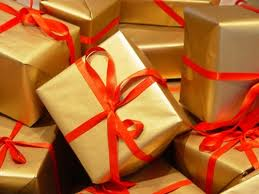 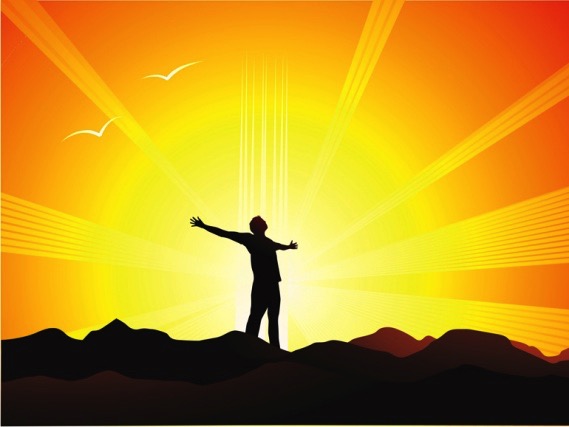 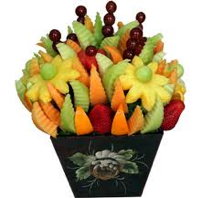 xlii
Gifts versus Fruit of the Spirit
xlii
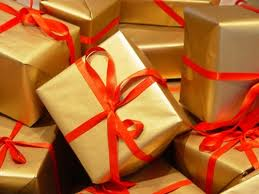 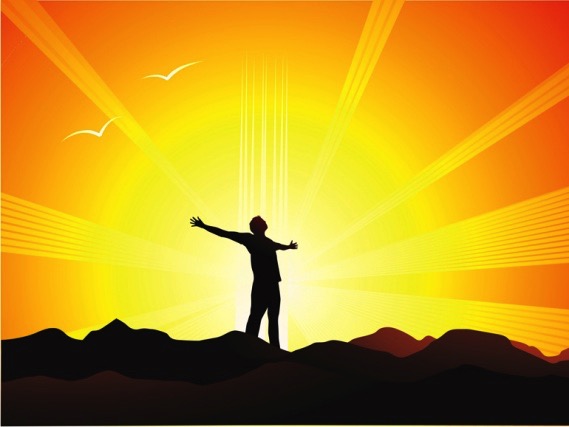 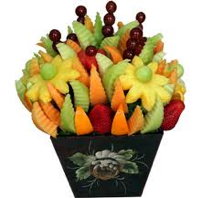 Gifts versus Fruit of the Spirit
The Fruit of the Spirit
Joy
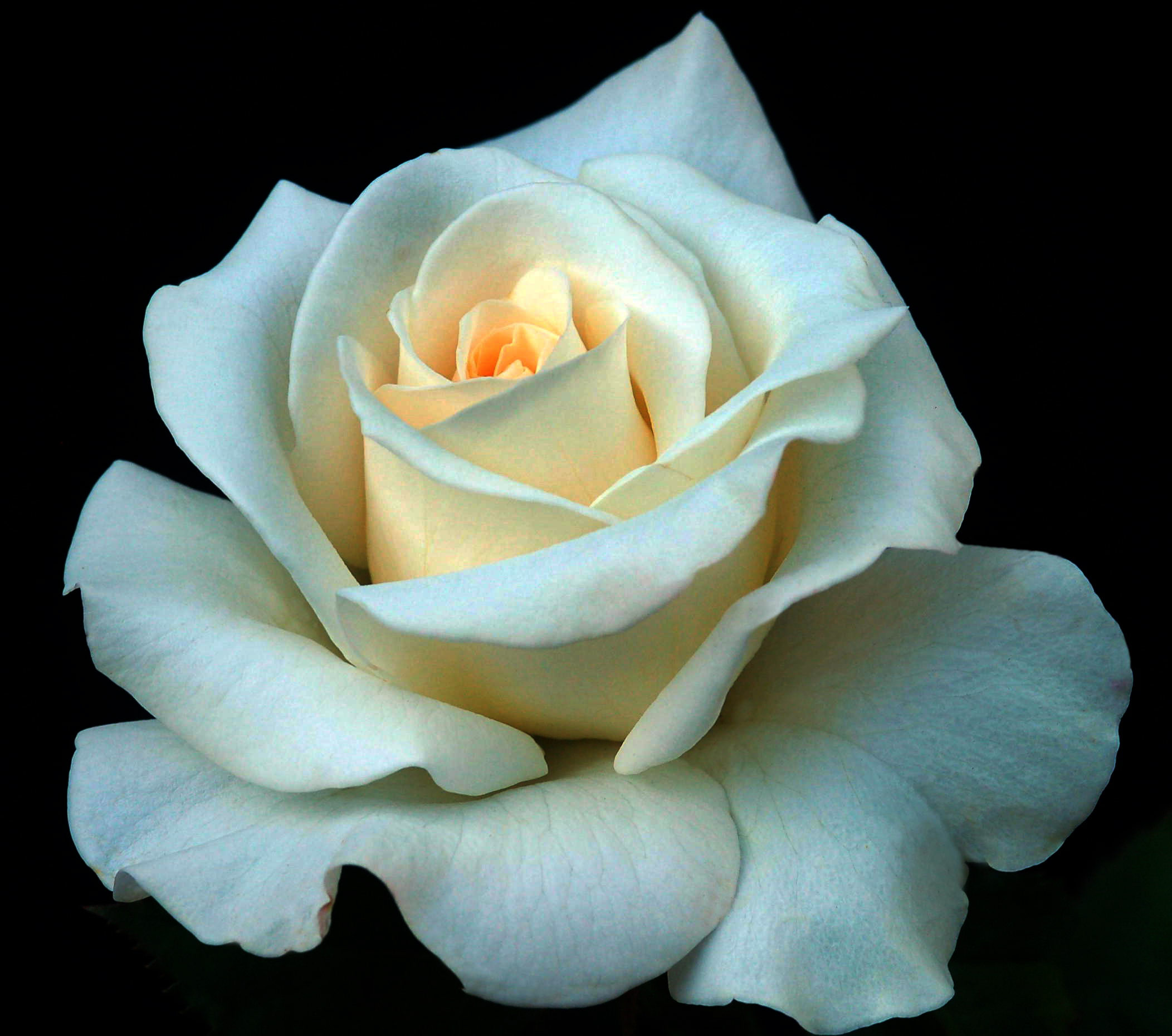 Self-Control
Peace
Love
Gentleness
Patience
Faithfulness
Kindness
Goodness
The Fruit of the Spirit
xliii
Inner Life
Principles of Conduct
Joy
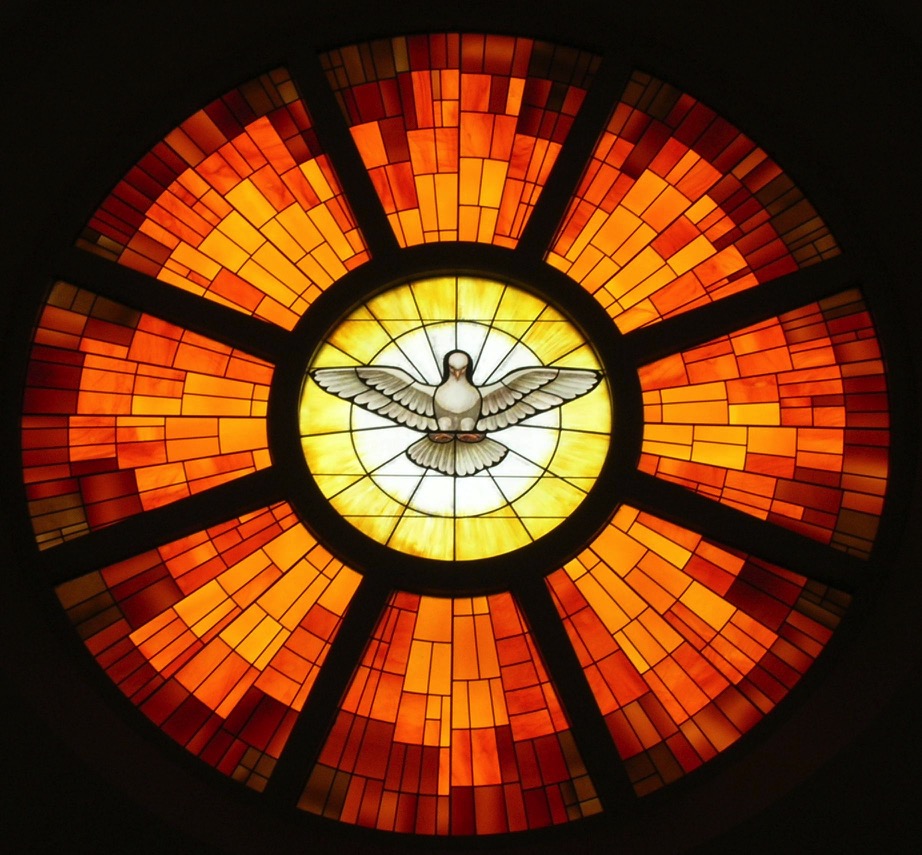 Self-Control
Peace
Love
Gentleness
Patience
Faithfulness
Kindness
Goodness
Social Relationships
Galatians 5:22-23
The Fruit of the Spirit
xliii
Joy
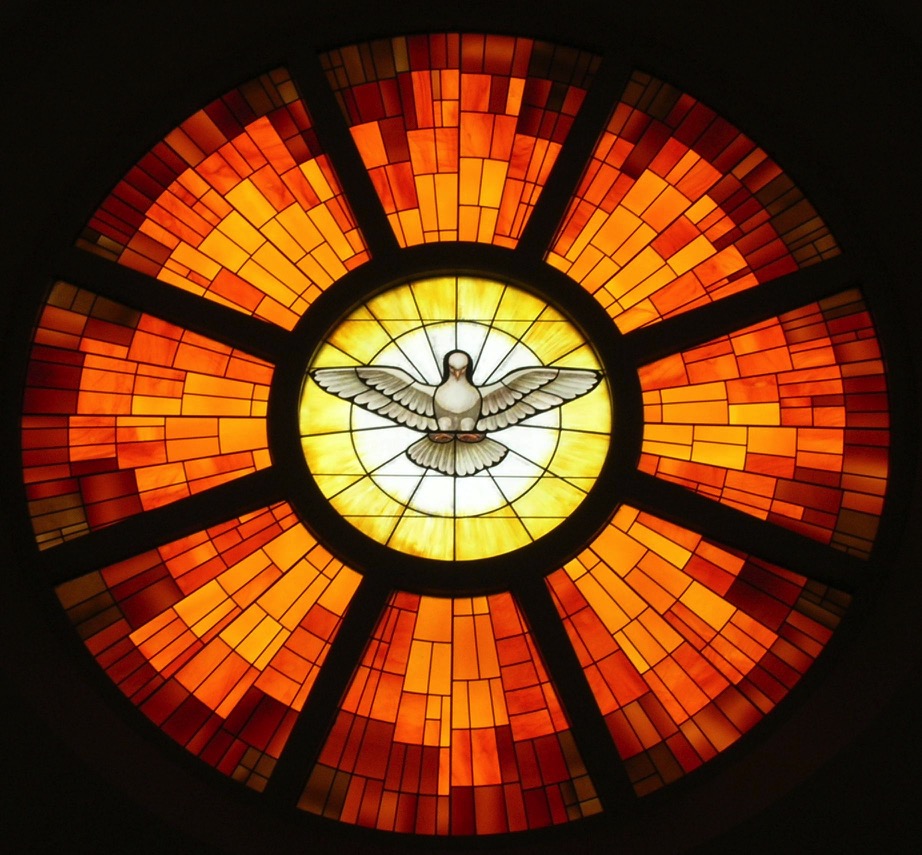 Feelings
Self-Control
Peace
Behavior
Love
Gentleness
Patience
Attitudes
Faithfulness
Kindness
Goodness
Character
Galatians 5:22-23
The Fruit of the Spirit
xliii
Strength
Joy
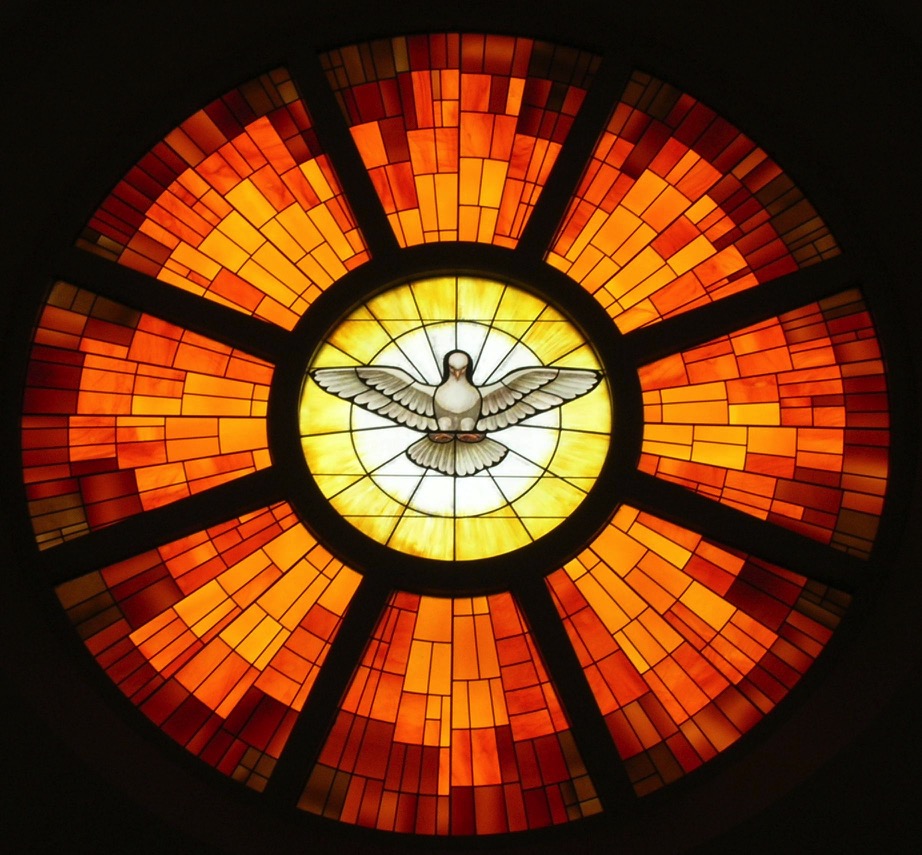 Security
Self-Control
Peace
Victory
Love's
Gentleness
Patience
Humility
Endurance
Faithfulness
Kindness
Conduct
Confidence
Goodness
Character
Galatians 5:22-23
[Speaker Notes: _________
Common-452
BE-03-Leviticus-14
NS-09-Galatians-189]
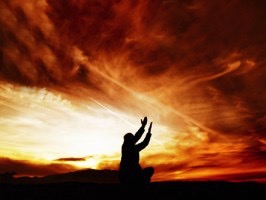 Are you surrendered to Christ?
Slides on Galatians 6
[Speaker Notes: Serve others since freedom from the Law leads to caring for others (6:1-10).]
Restore People in Sin
Restore People in Sin
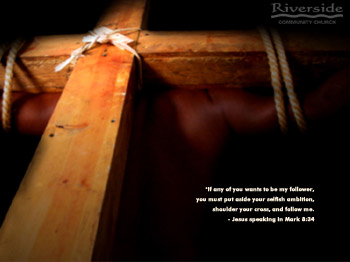 "Brothers, if someone is caught in a sin, you who are spiritual should restore him gently."
Galatians 6:1
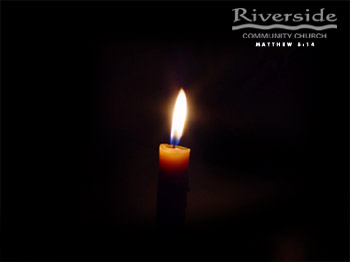 [Speaker Notes: Homiletics 16.17
NTS Galatians slide 75]
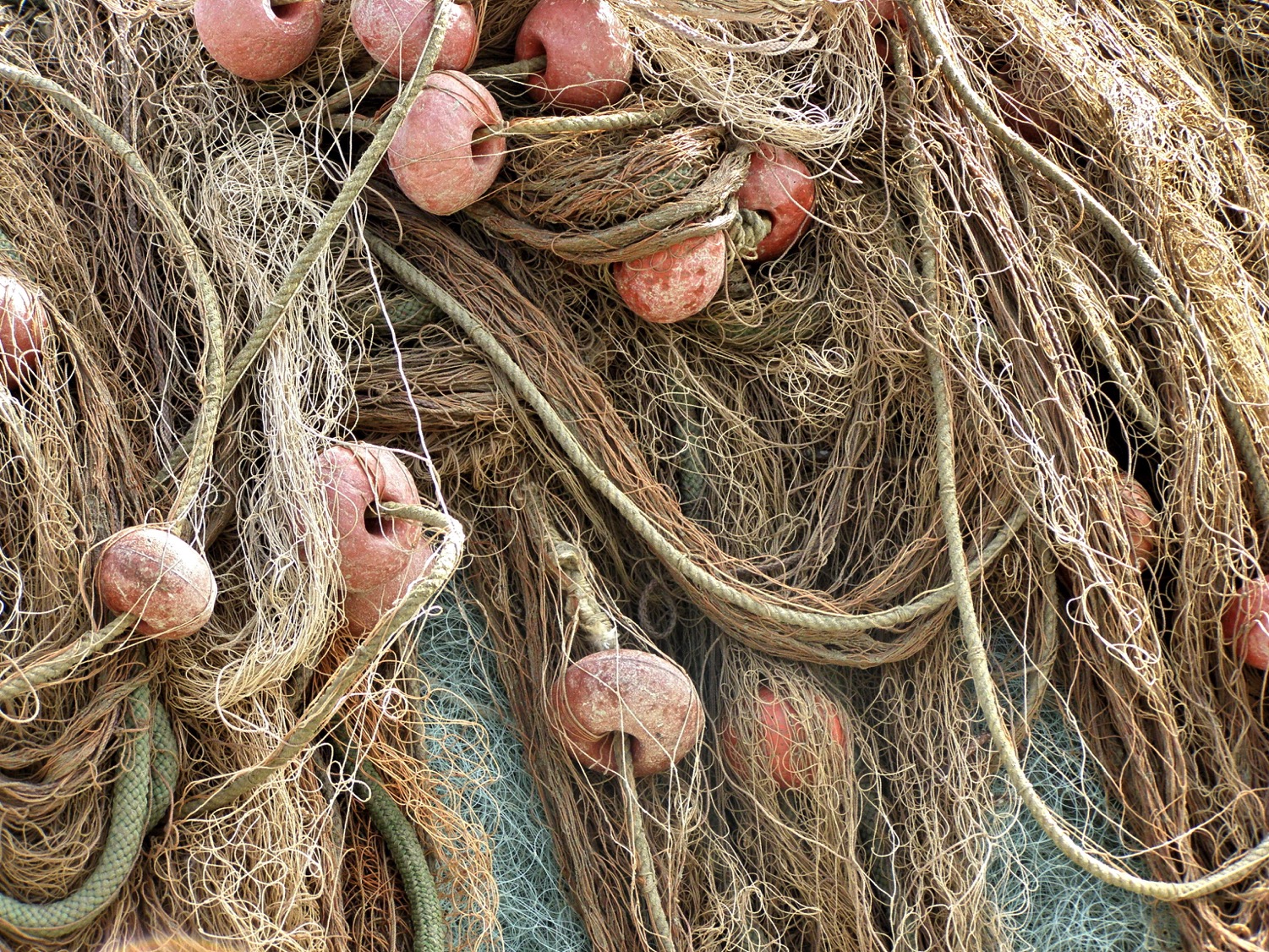 The word for "restore" in Galatians 6:1 refers in other contexts to fishermen mending nets
Restore nets
[Speaker Notes: Homiletics 16.18
NTS Galatians slide 76]
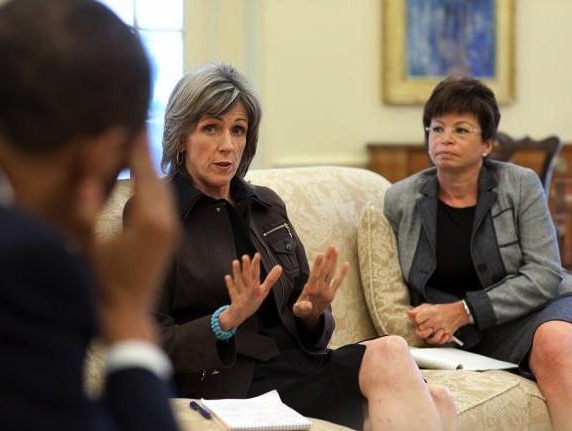 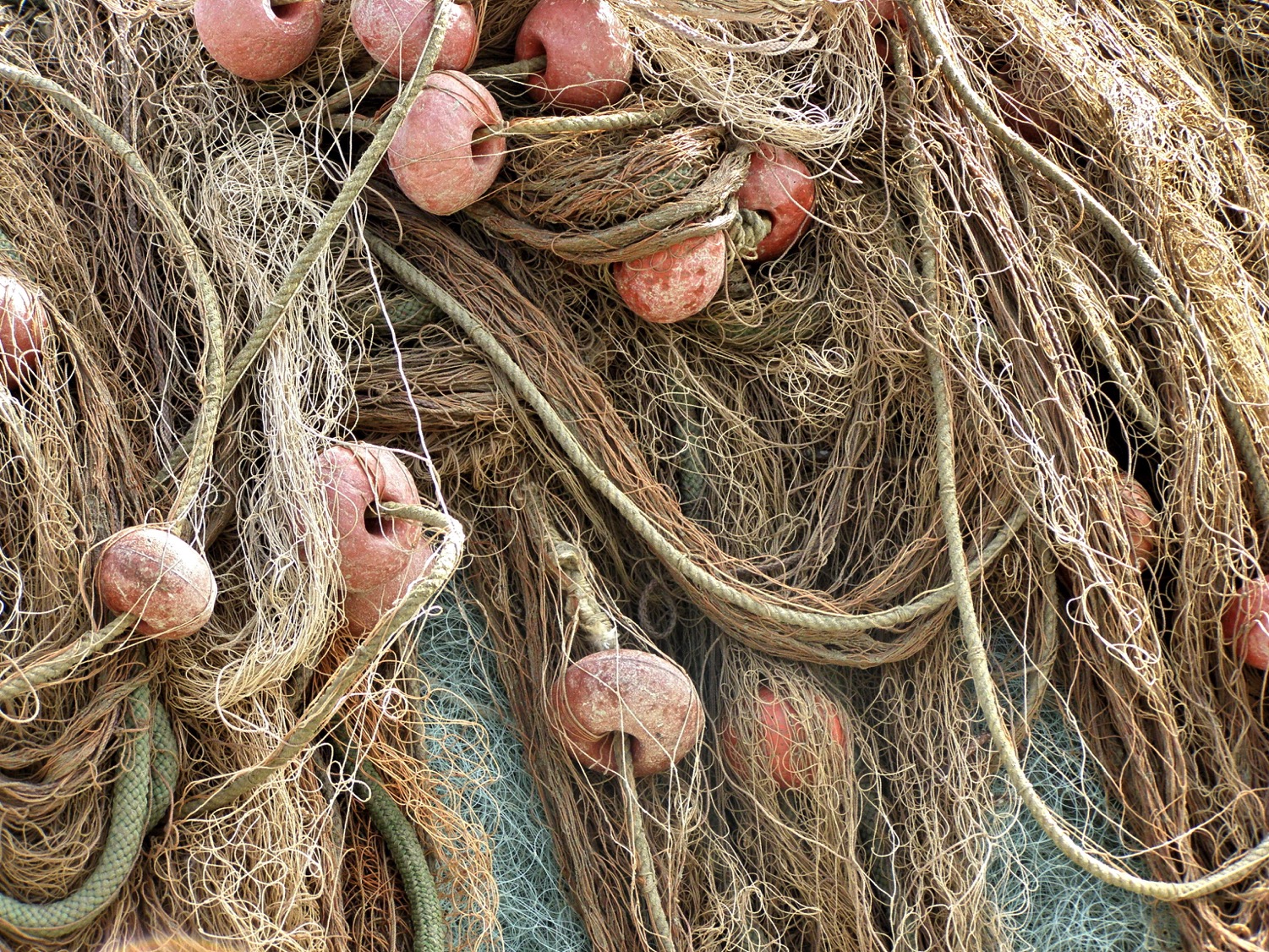 72
Don't make it your priority to restore nets!
Restore nets
Restore people!
[Speaker Notes: Homiletics 16.20
NTS Galatians slide 77]
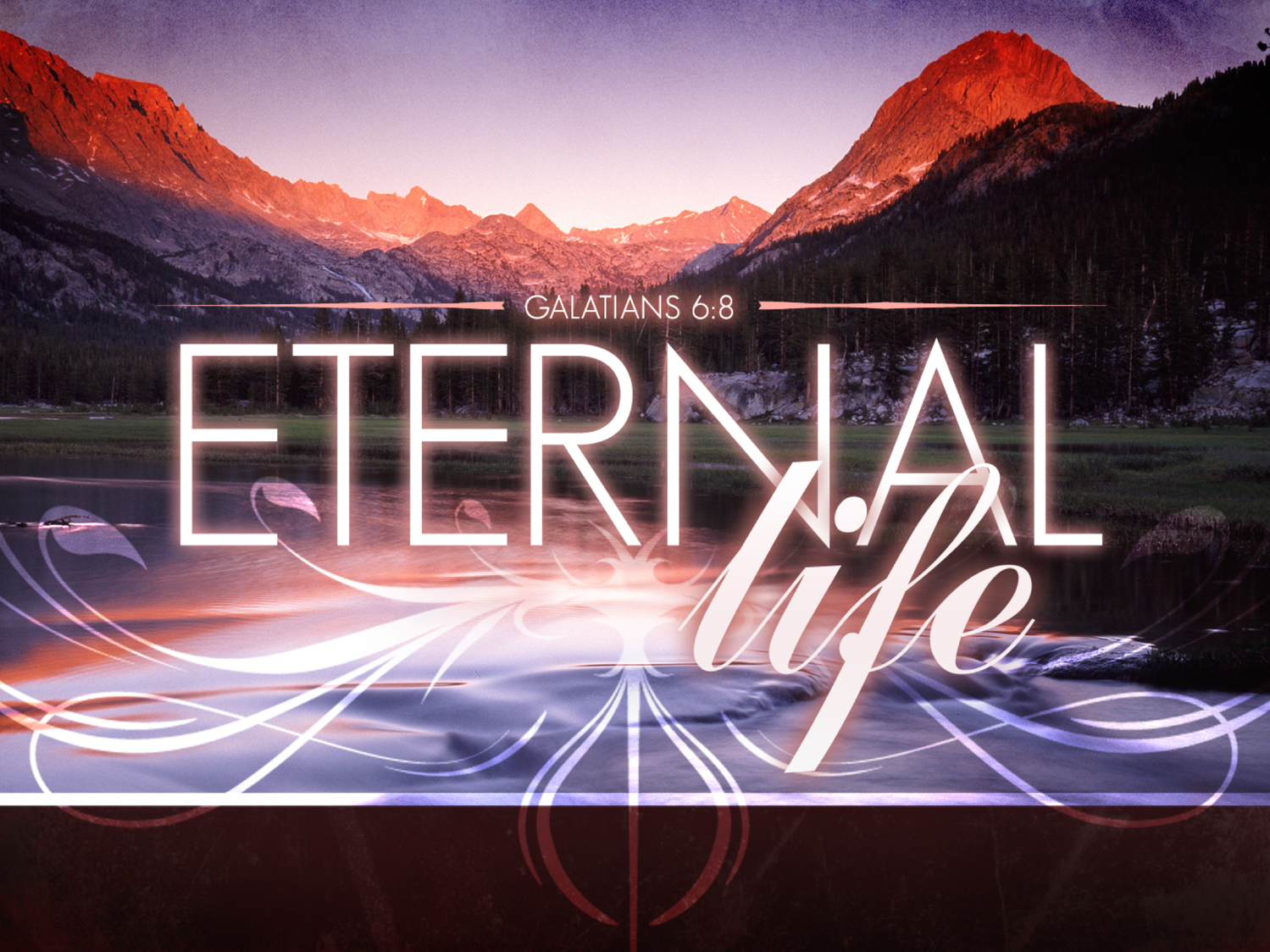 GALATIANS 6:8
ETERNAL
life
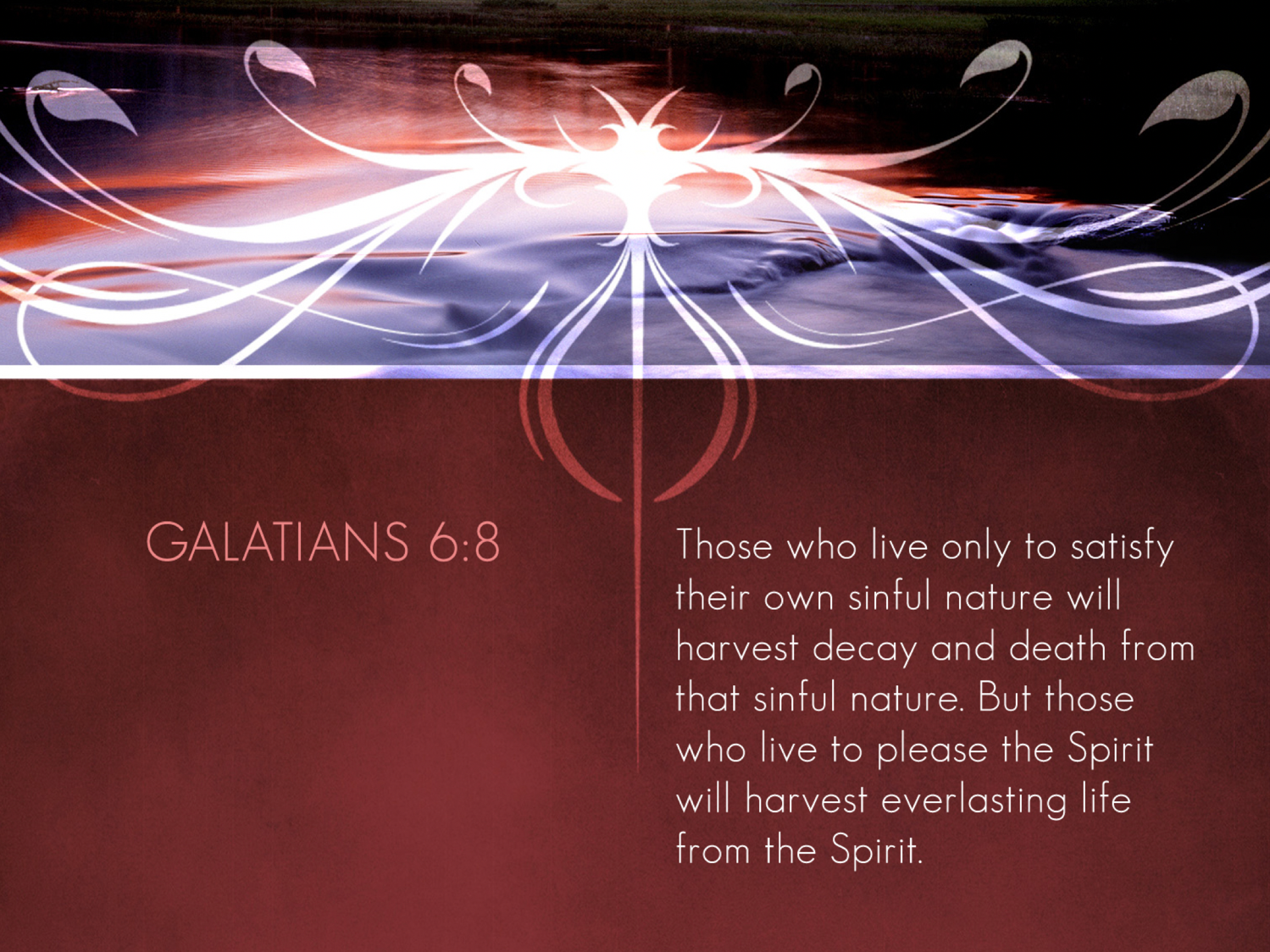 Those who live only to satisfy their own sinful nature will harvest decay and death from that sinful nature. But those who live to please the Spirit will harvest everlasting life from the Spirit.
GALATIANS 6:8
Galatians 6:11
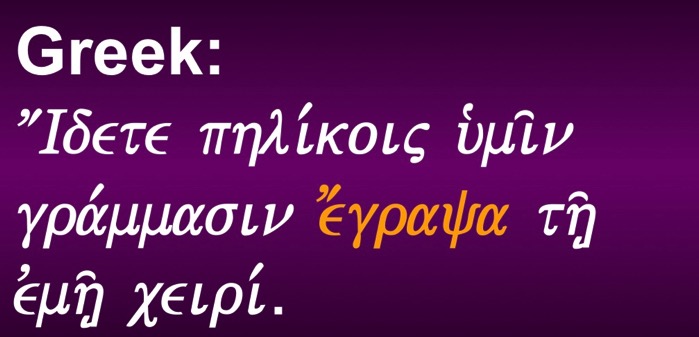 Greek:
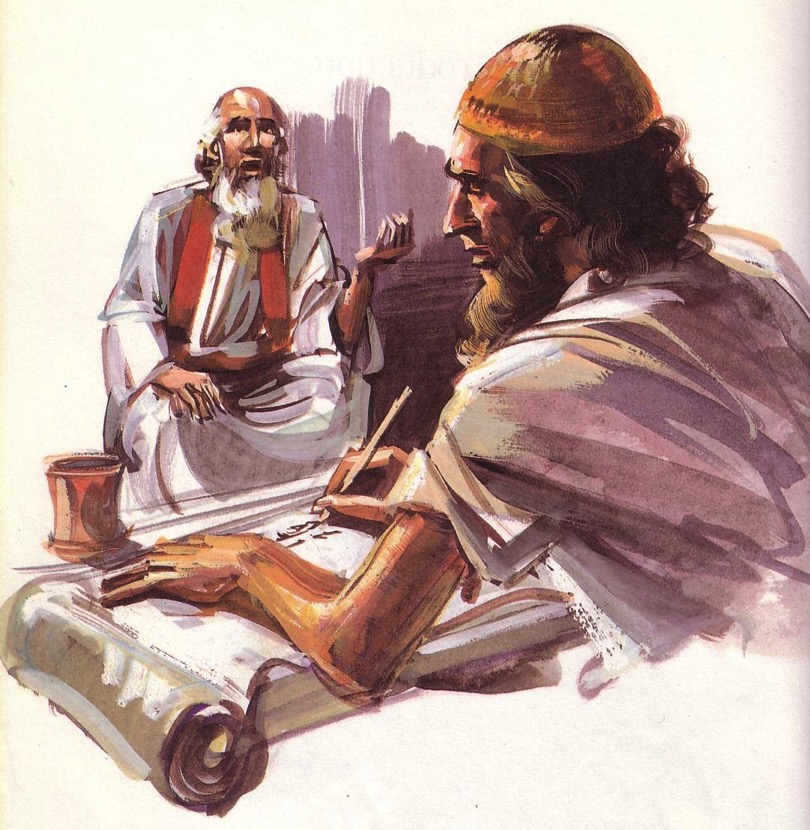 NKJV (normal aorist):
See with what large letters I have written to you with my own hand!
The normal Greek shows that Paul wrote the entire letter himself without a scribe in large letters (due to eye problems?)
NIV (epistolary aorist):
See what large letters I use as I write to you with my own hand!
[Speaker Notes: The typical belief is that Paul dictated the letter to a scribe and then at 6:11 he picked up the pen and signed the letter himself.  This he did in large, capital letters rather than]
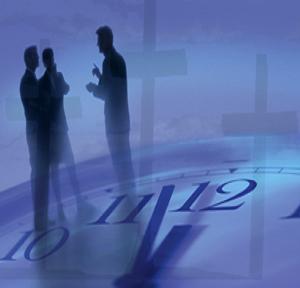 Who is "the Israel of God" (Gal. 6:16)?
"Peace and mercy to all who follow this rule, even to the Israel of God" (NIV).
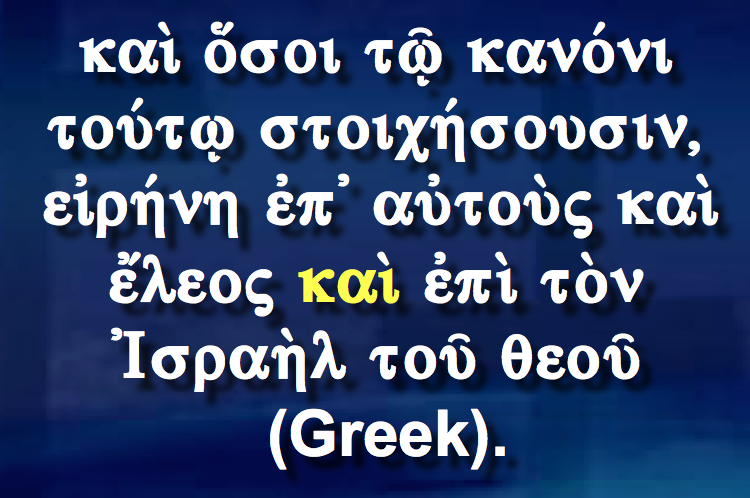 "May God’s peace and mercy be upon all who live by this principle; they are the new people of God" (NLT).
"And those who will walk by this rule, peace and mercy be upon them, and upon the Israel of God" (NAU).
[Speaker Notes: Is this the only place in the Bible where Gentiles are called Israel? The NLT (New Living Translation) and some others would have us think so! But the NIV and the NAU are closer to the Greek in the translation of kai which normally means "and" (NAU) but also can mean "even" (NIV). IN other words, "Israel" means "Israel," which should surprise no one.
______________
ES-25-Shared Land Theology-24
ES-26-Restoration of Israel-449
NS-09-Galatians-200]
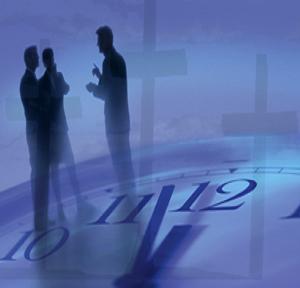 "…and (kai) upon the Israel of God" (Gal. 6:16)
"…even to the Israel of God" (NIV)
"…and upon the Israel of God" (NAU)
Normal use of kai
Unusual use of kai
= Jewish Christians
= All Christians
Church = Israel
Church ≠ Israel
[Speaker Notes: Translating kai as "even" would be an unusual way to render this conjunction, meaning "Israel" includes Gentile in the Church, or indicating all Christians. But the normal use of kai as "and" that highlights salvation by faith would especially relate to the Jewish audience at Galatia. In other words, there is no reason to abandon the normal meaning of "Israel" as the ethnic descendants of Jacob (Jews).
______________
ES-25-Shared Land Theology-25
ES-26-Restoration of Israel-450
NS-09-Galatians-201]
172-173
Outline
Biographical (Gal 1–2) : Paul defends his apostolic authority to counter the allegations of Judaizers who had infiltrated the Galatian churches with their false teaching that he invented justification by faith by his own authority.
Theological (Gal 3–4): Paul affirms and illustrates salvation by faith and not by the Law to counter the Judaizer accusation that justification by faith was a new teaching by showing the Galatians that since they are saved by faith they are free from the Law.
Practical  (Gal 5–6): Paul applies salvation by faith to Christian living by exhorting a balanced perspective and responsibilities towards others to urge the application of his teaching under the Holy Spirit's direction.
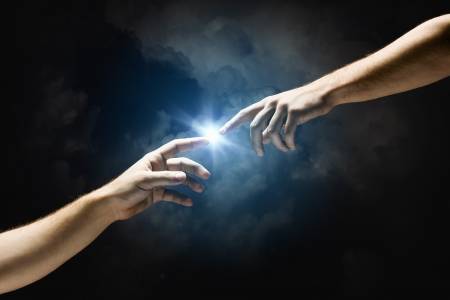 Why must salvation be by faith alone?
Paul gives 3 reasons
Galatians
[Speaker Notes: What reasons can we give that simple trust in Christ alone puts us in a right relationship with God?]
I. Jesus called Paul to teach salvation by faith (Chapters 1–2).
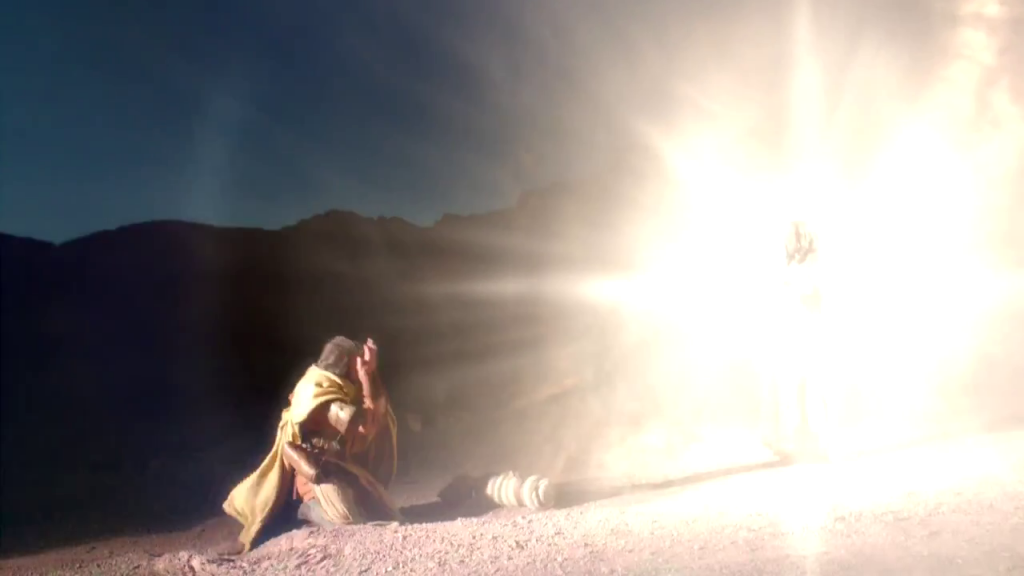 Galatians
[Speaker Notes: [Jesus himself appointed Paul to proclaim justification by faith as his defining doctrinal truth.]
[Personal: Paul defends his apostolic call to counter Judaizer teaching that Paul invented justification by faith.]]
II. Salvation has always been by faith (Chapters 3–4).
The Centrality of the Cross
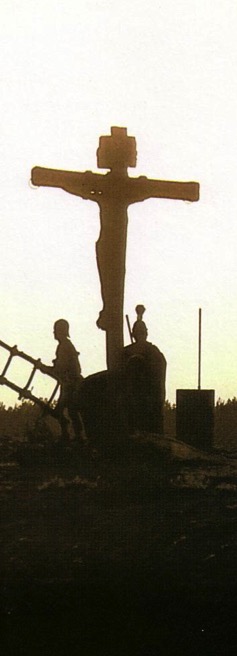 B.C.
Faith looked forward to the Cross of Christ
A.D.
Faith looks back at the Cross of Christ
Galatians
[Speaker Notes: [Whether Old Testament or new, we have always been put in a right relationship with God by simple trust.]
[Practical: Paul applies salvation by faith in Spirit-led living by exhorting balance and others-orientation.]
The grounds of salvation has always been the death of Christ—for believers before and after the cross.
We must see the centrality of the cross—how people before Jesus believed by looking toward the cross while those of us after Jesus look back at the cross. In other words, the foundation of salvation has always been the death of Christ—for believers before and after the cross.
____________________
Common-198
BE-03-Leviticus-73
OB-37-Sacrifices-19
OB-38-Salvation-4
OS-03-Leviticus-193
NS-09-Galatians-16, 49, 118
NS-20-James-32
SA-03-Biblical Terminology-10
SA-15-Inheritance-26
TP-01-Our Inheritance OT Summary-29]
III. Salvation by faith alone changes us inside (Chap. 5–6).
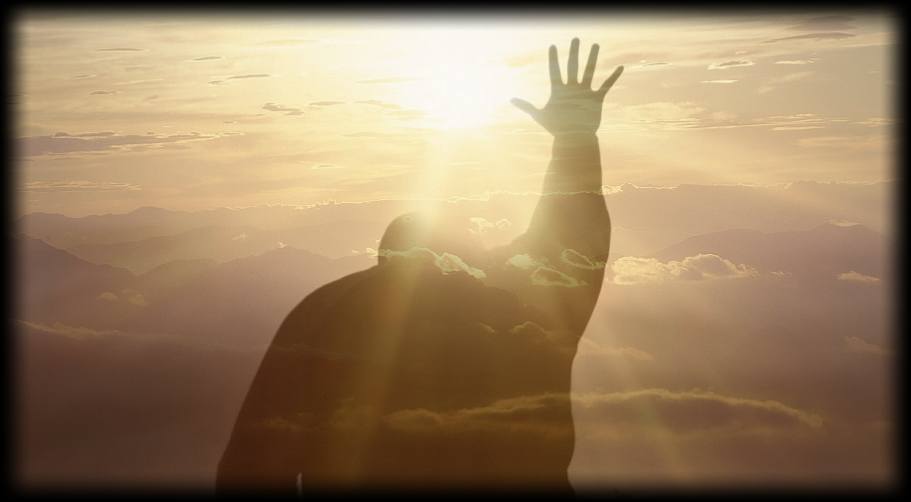 Galatians
[Speaker Notes: [Whether Old Testament or new, we have always been put in a right relationship with God by simple trust.]
[Practical: Paul applies salvation by faith in Spirit-led living by exhorting balance and others-orientation.]]
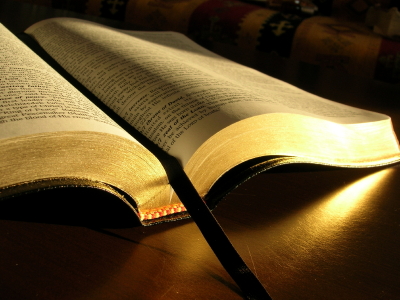 Main Idea
Salvation by faith frees us from the Law to give freedom in Christ.
Galatians
[Speaker Notes: We are justified before God simply by trusting Jesus—not by good works—resulting in true internal change.]
The Issue of Legalism
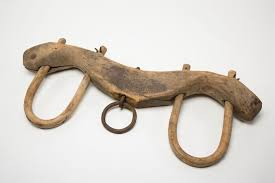 Definition
"Legalism" attempts to win God's favour by our own efforts of dedication and obedience.
The Galatians…
Tried to win God's approval by obedience to the law.
Today
We try to live up to God's and people's expectations of how Christians should act—obedience, dedication, fulltime Christian service, academic study, and volunteer work.
Jeremy Chew, East Asia School of Theology, Singapore
Lesson
We must obey and serve out of love and gratitude to Christ. The Holy Spirit must empower us. Our dedicated service cannot remove sin or obtain saving grace.
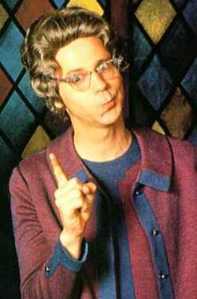 Christian Legalists
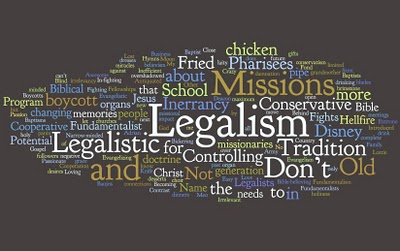 Invited to Church...
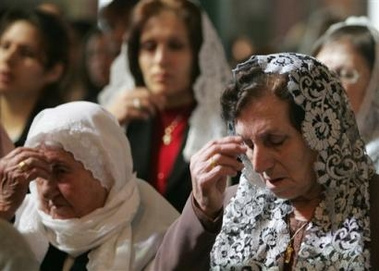 [Speaker Notes: A boy was once had an intense desire to know God, so he sought out a very conservative church.]
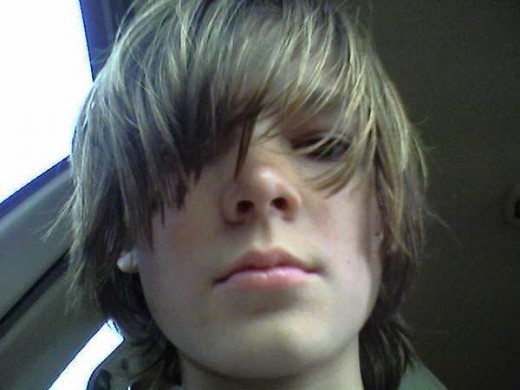 Boy with long hair
[Speaker Notes: But, because his hair was deemed too long, he was shunned and not allowed to enter the building!
Such legalism kills interest in the gospel.]
True Jesus Church, Adam Road
200
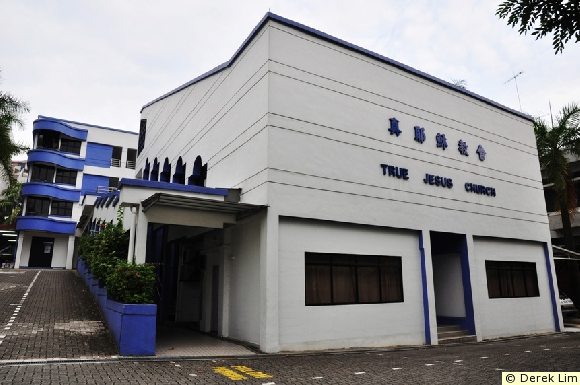 [Speaker Notes: The TJC ruins the gospel by adding legalistic requirements to the pure gospel.]
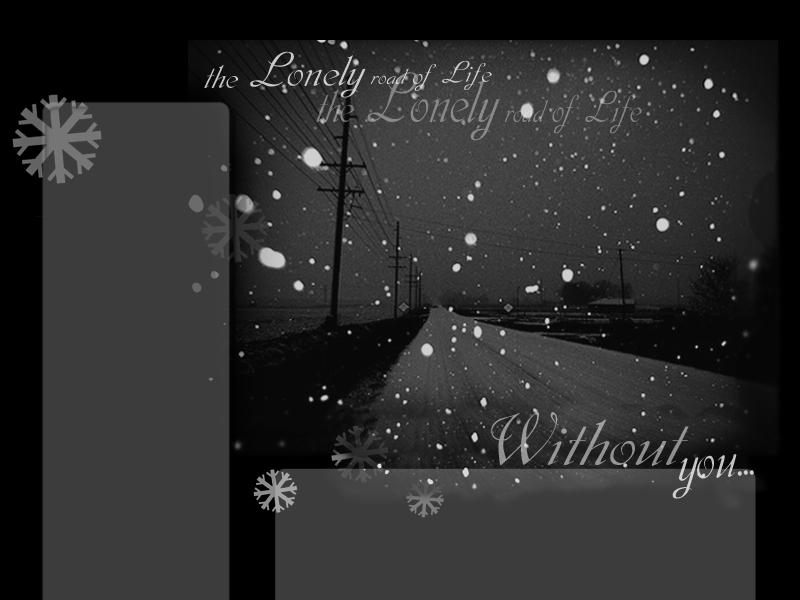 What Does the True Jesus Church Believe?
Identification with TJC
200
+
+
+
+
+
+
=
Baptism in TJC (Head Bowed)
Footwashing by TJC Minister
Communion (Transubstantiation)
Reception of the Holy Spirit
Speaking in Tongues
(Faith in Christ?  No!)
Salvation ! ? ! ?
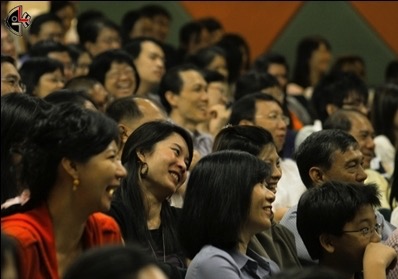 [Speaker Notes: This is the complicated and unbiblical formula for salvation taught by the TJC.  The church is definitely misnamed!]
Why do people like legalism?
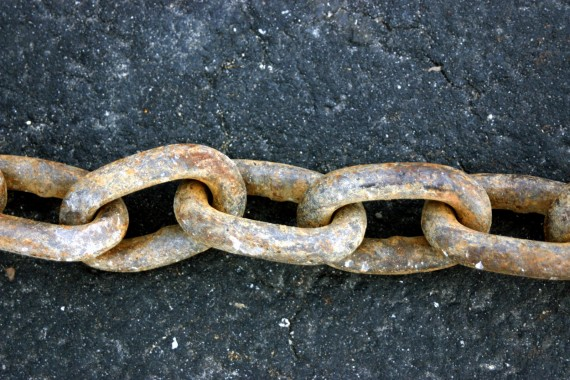 Why do people like legalism?
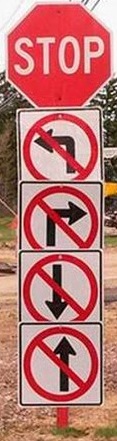 It gives us a tangible measure of where we stand.

It puts confidence into our hands so we can get credit for our deeds.

It makes decision-making easier with nearly everything being right or wrong.
Why do people like legalism?
PRIDE
[Speaker Notes: I become the focal point in legalism—what I do, what I accomplish, what I can take glory for, what I should be rewarded for.]
Applying Galatians
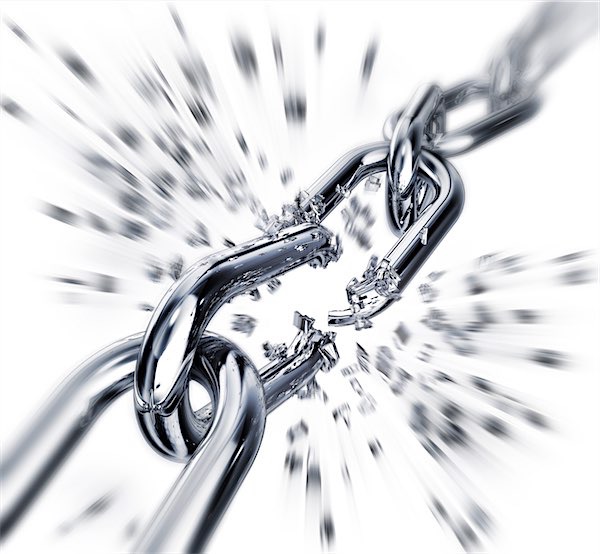 Be free from the slavery of legalism…
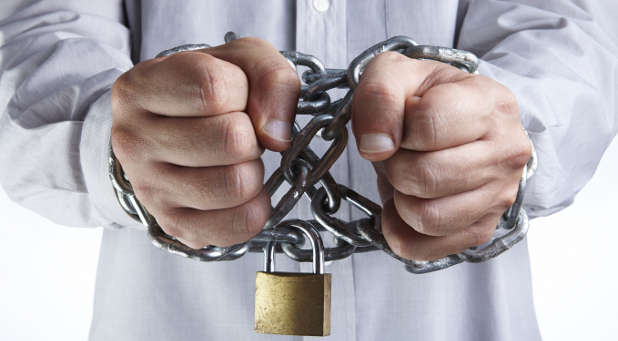 …so you can live for Christ
Black
Get this presentation and script for free!
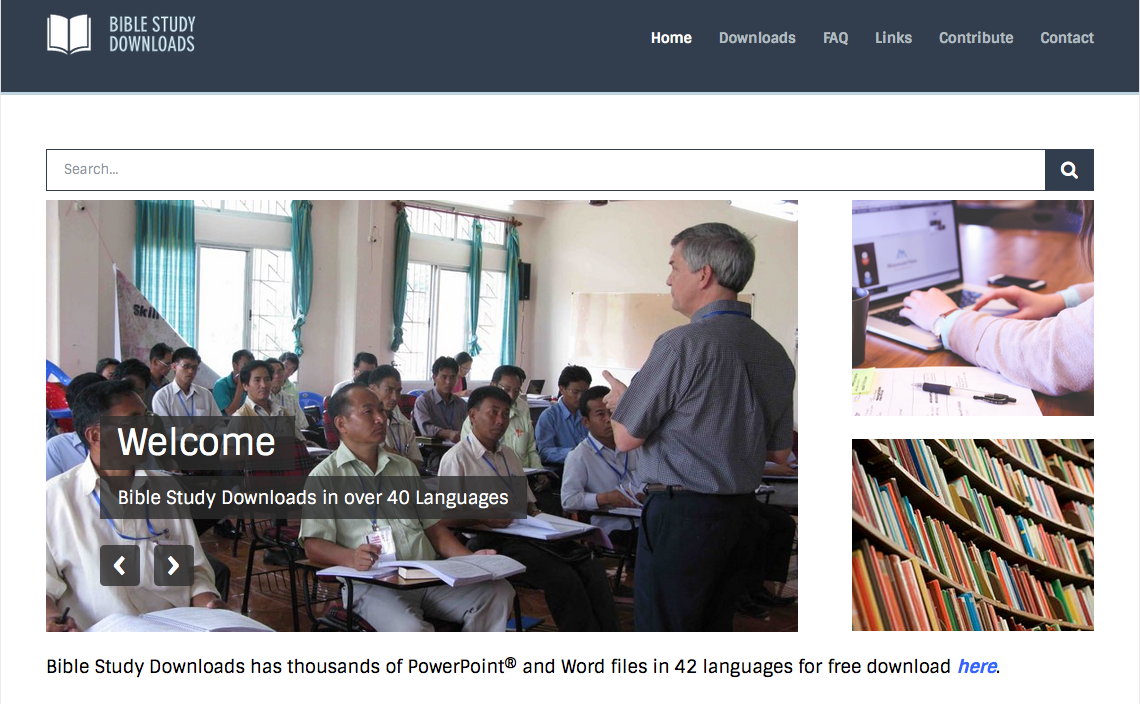 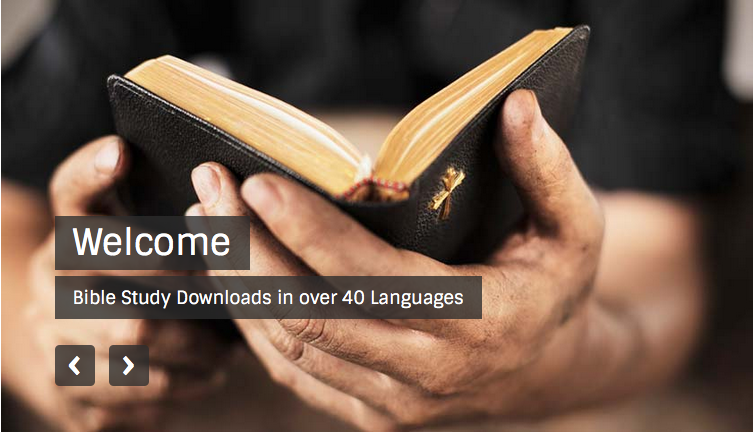 NT Preaching link at BibleStudyDownloads.org
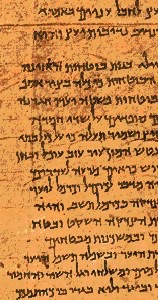 Paul versus Legalists
Legalists
Paul
"The one who does righteousness stores up life for himself with the Lord"
Psalms of Solomon(about 50 BC)

"Miracles, however, will appear at their own time to those who are being saved by their works"

2 Baruch
(about AD 100)
"But now God has shown us a way to be made right with him without keeping the requirements of the law, as was promised in the writings of Moses and the prophets long ago. 22 We are made right with God by placing our faith in Jesus Christ. And this is true for everyone who believes, no matter who we are" 

(Rom. 3:21-22 NLT)
[Speaker Notes: BG-06-Israel-South Longitude Masada Qumran—76
NS-09-Galatians-189]
173c
Ceremonial vs. True Religion
(Gal 4:1-7)
Paul A. Pomerville, Galatians & Romans (Brussels: ICI, 1976), 96, 98
Black
Get this presentation for free!
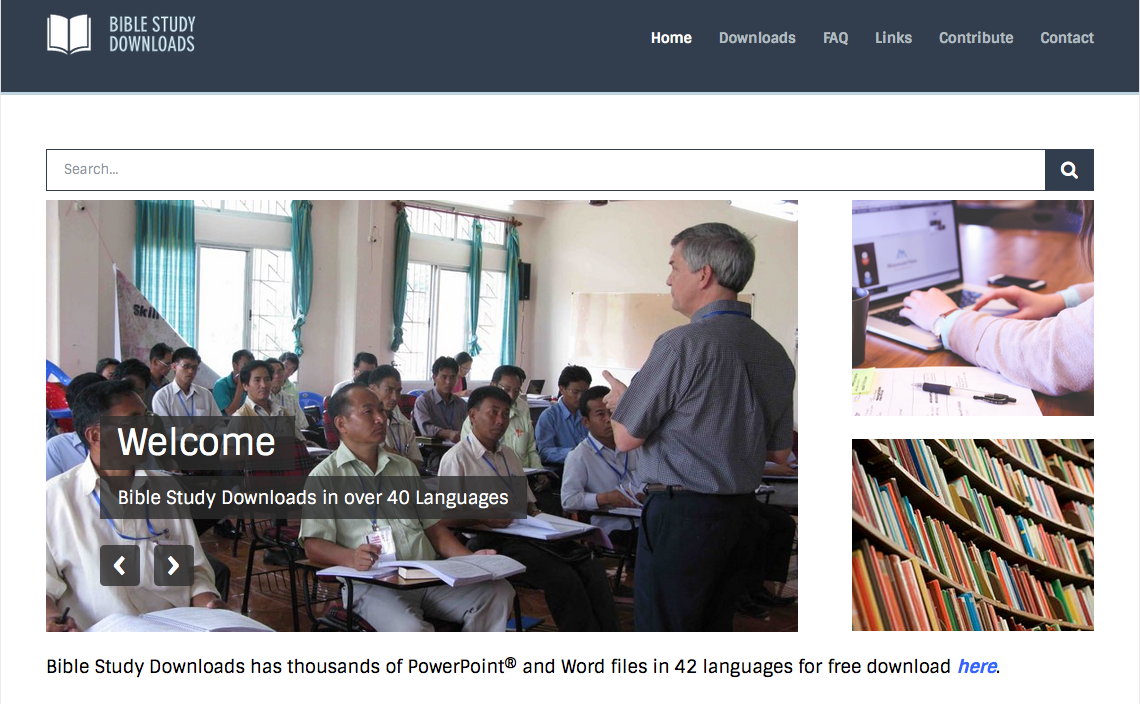 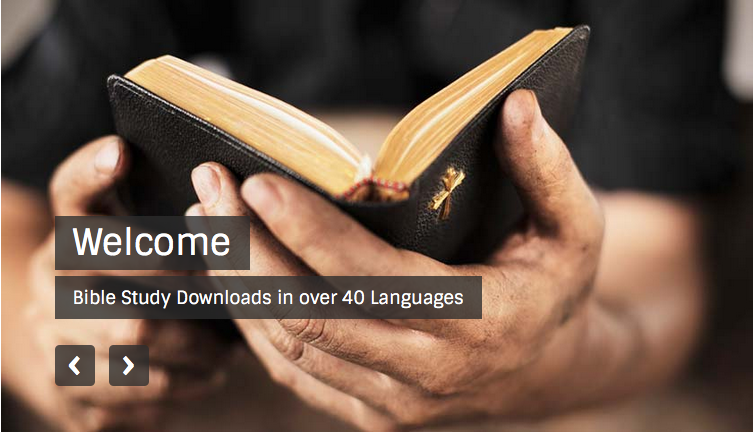 NT Survey link at BibleStudyDownloads.org
[Speaker Notes: NT Survey (ns)]